UNIVERSITY OF PENNSYLVANIA 
NEURAL + BEHAVIORAL SCIENCES 
PHILADELPHIA, PA
REINHARDT SWART
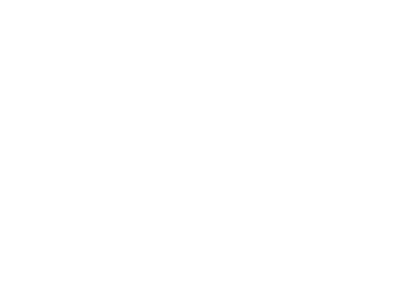 1
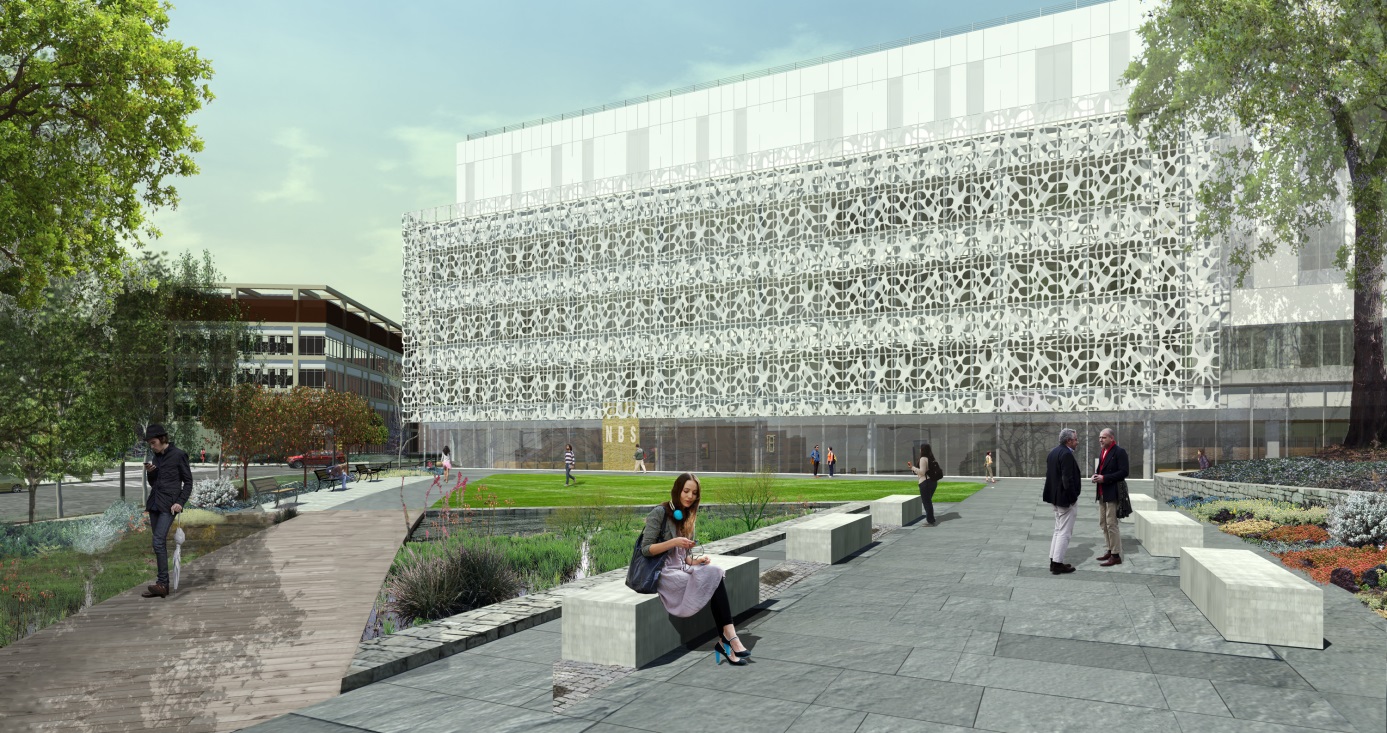 UNIVERSITY OF PENNSYLVANIA 
NEURAL + BEHAVIORAL SCIENCES 
PHILADELPHIA, PA
REINHARDT SWART
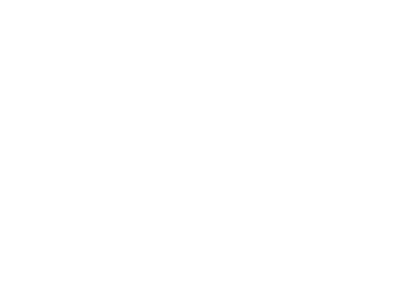 2
[Speaker Notes: Introduction]
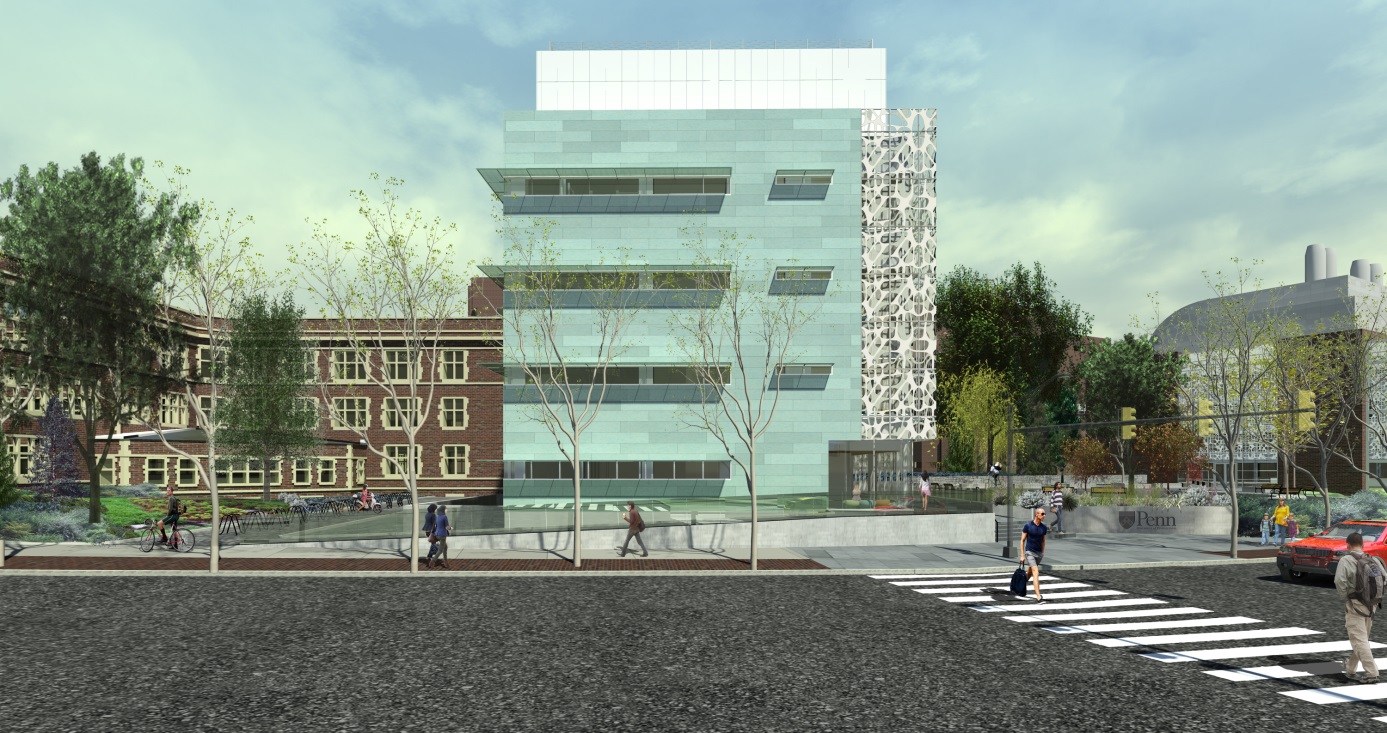 “…the main objective is to have a place where Penn undergraduates who are life science majors have a place where they can relate to…if you bring people together, there’s a higher likelihood of interactions happening among them…”

- Richard Shultz, Associate Dean for the Natural Sciences
3
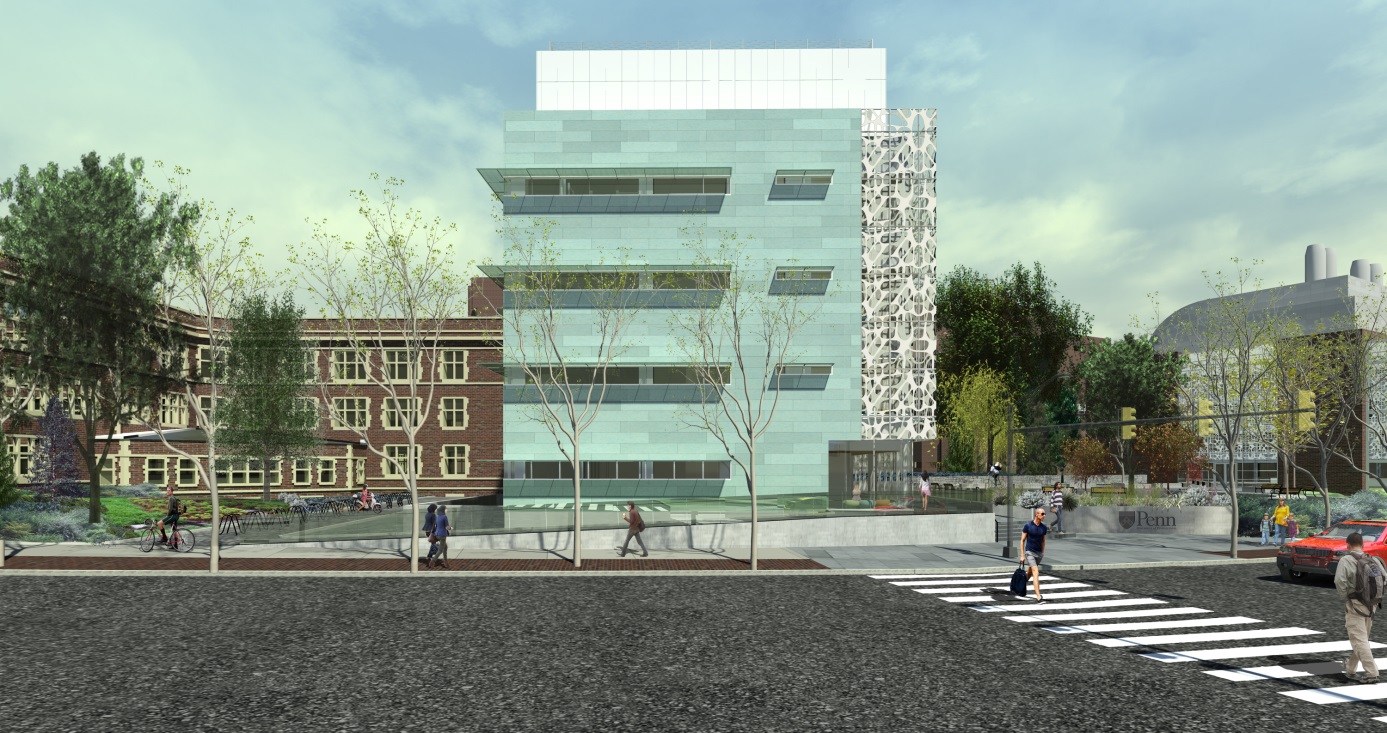 “…the main objective is to have a place where Penn undergraduates who are life science majors have a place where they can relate to…if you bring people together, there’s a higher likelihood of interactions happening among them…”

- Richard Shultz, Associate Dean for the Natural Sciences
4
[Speaker Notes: So how are things related to one other…how do they interact…are they connected through nature?

Architect: “Form is based on an accumulation of connections”]
overview
name                     neural and behavioral science building
	location                 philadelphia, pa
	size 	                   77,100 gsf
	occupancy             business, assembly, storage
	cost                       $49,300,000
	delivery                 guaranteed maximum price

	architect                smithgroupjjr
	const. manager     p. anges
5
building | concept | scrim | lobby | classroom | lecture hall | conclusion
[Speaker Notes: Neural and Behavioral Sciences major: study and research in the cognitive sciences focus on ways that the brain’s physical qualities, intelligence processes, behavior and communication interconnect.]
location
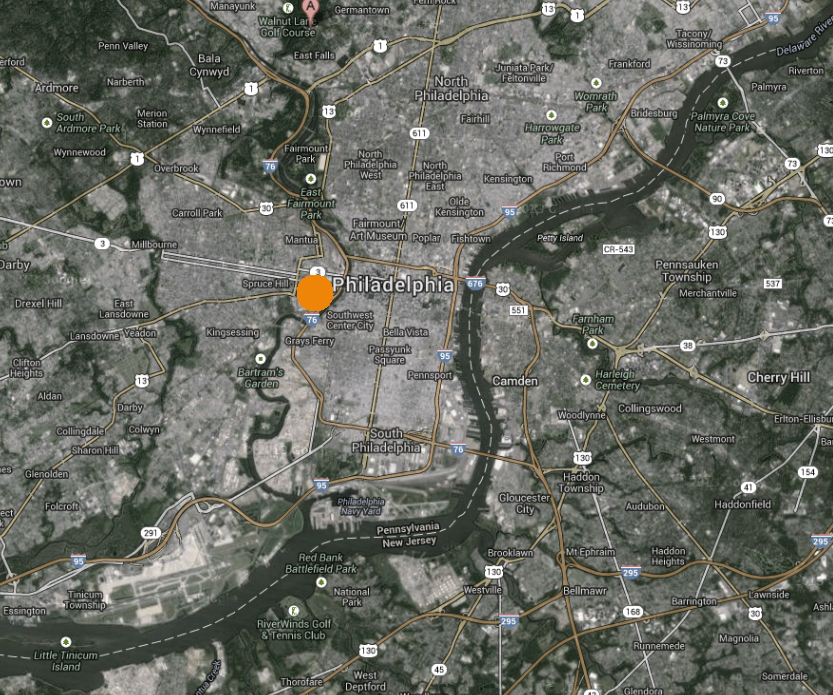 N
6
building | concept | scrim | lobby | classroom | lecture hall | conclusion
location
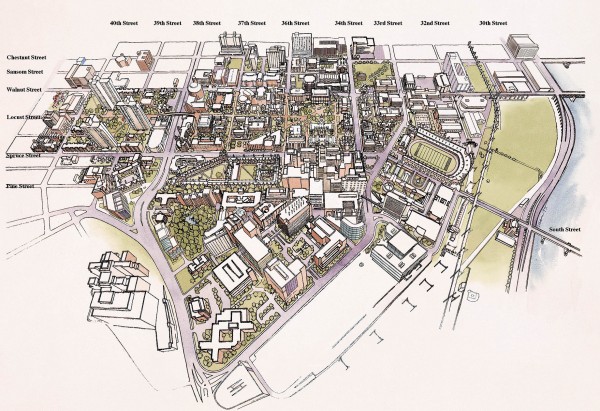 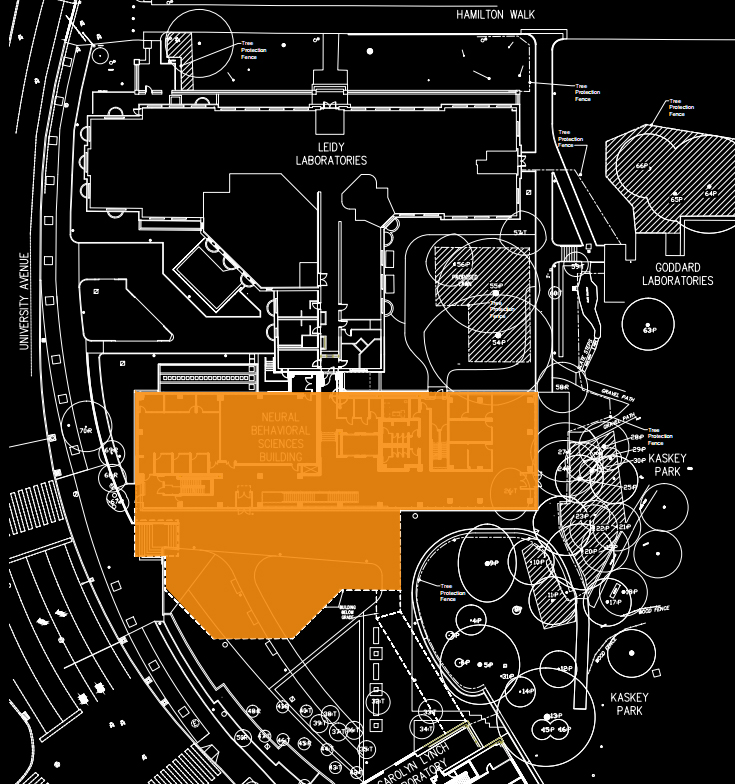 N
7
building | concept | scrim | lobby | classroom | lecture hall | conclusion
[Speaker Notes: Southwest corner of campus, connected to the Leidy (north) and Lynch (south) laboratories.  Replacing Kaplan wing]
spaces
scrim/facade
lobby
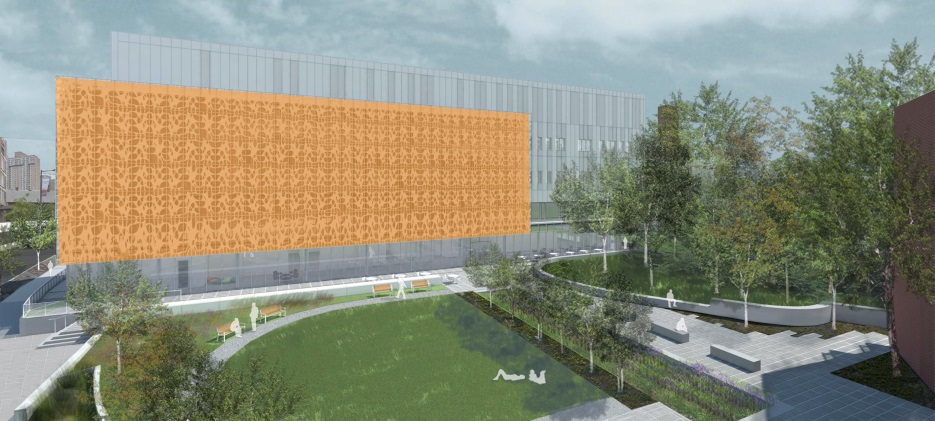 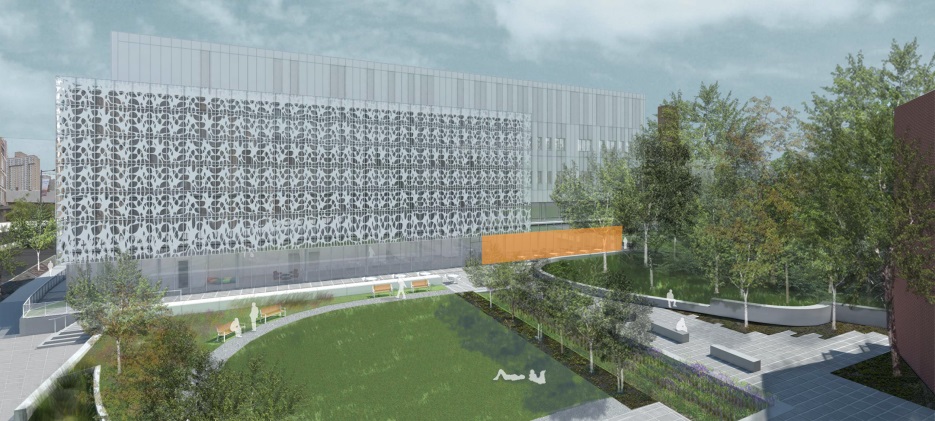 lecture hall
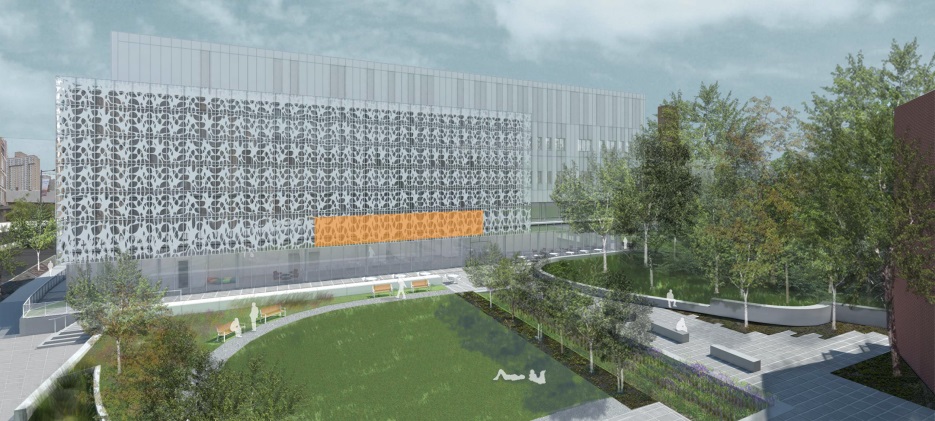 classroom
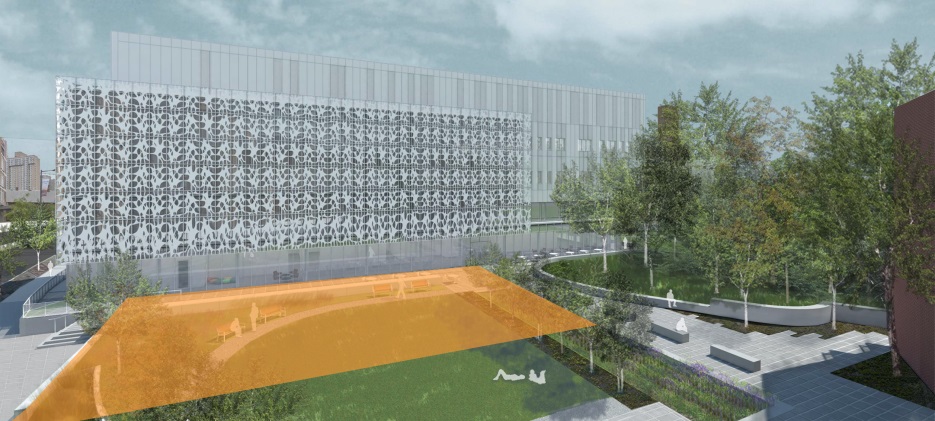 8
building | concept | scrim | lobby | classroom | lecture hall | conclusion
connection + interaction
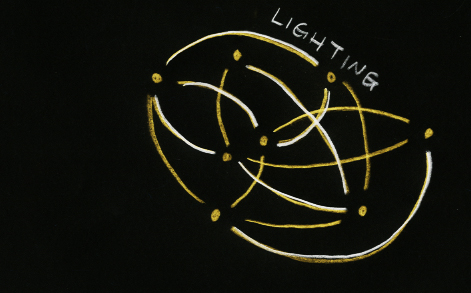 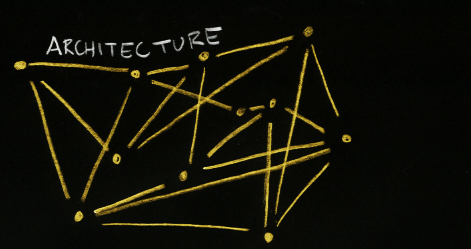 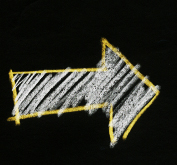 9
building | concept | scrim | lobby | classroom | lecture hall | conclusion
[Speaker Notes: On the left is one of the architect’s concept ideas – an analytical model.  When developing the lighting concept, I wanted to change they way we see connections.  I aimed to connect the building through lighting in a holistic and spherical, more cohesive analytical model.]
biomimicry
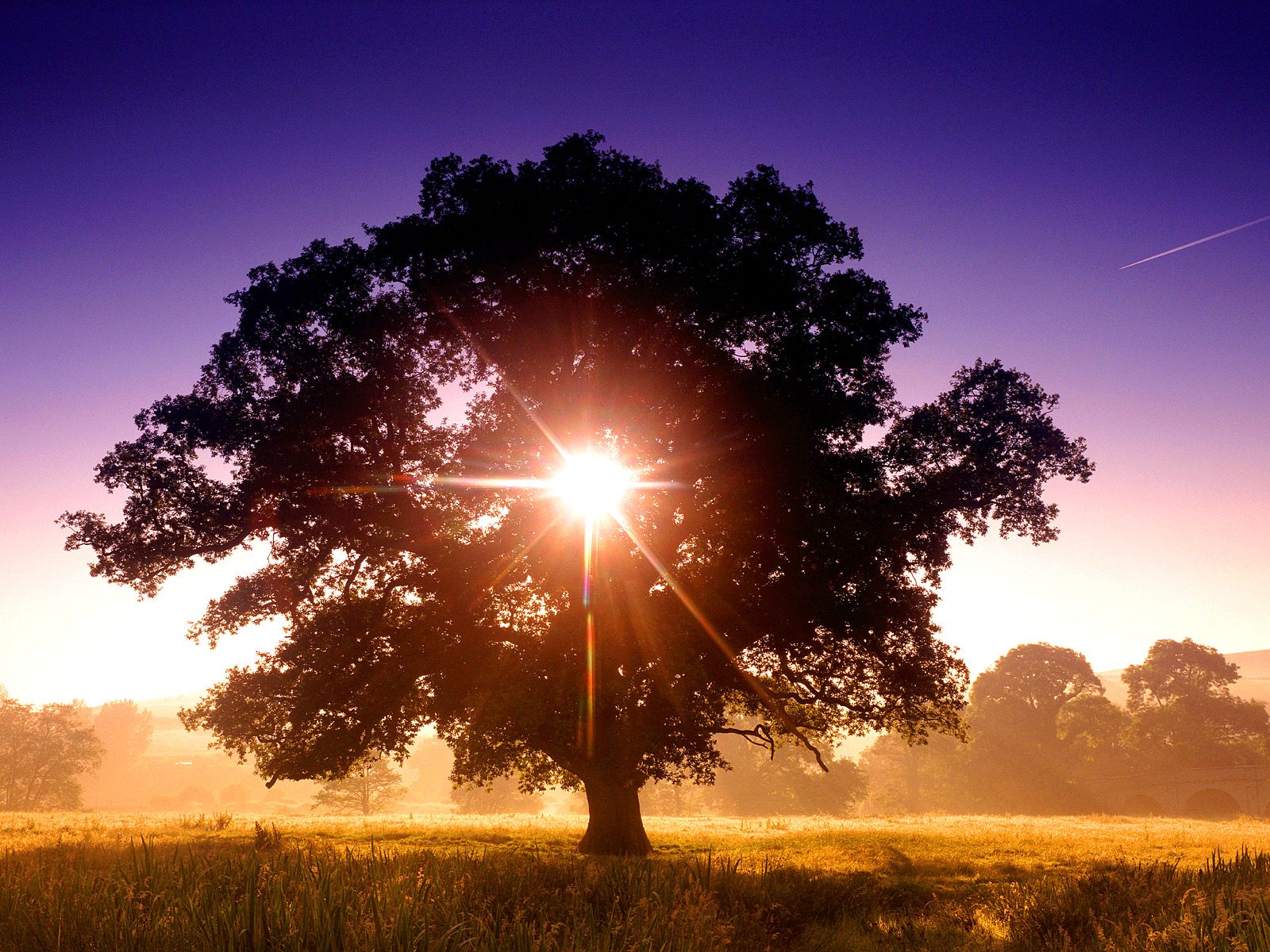 10
building | concept | scrim | lobby | classroom | lecture hall | conclusion
[Speaker Notes: The thought of interconnection between various entities landed me upon a deciduous tree.
The interconnected vascular system of a tree (the roots, stem, leaves) acts much like the human neural system.]
biomimicry
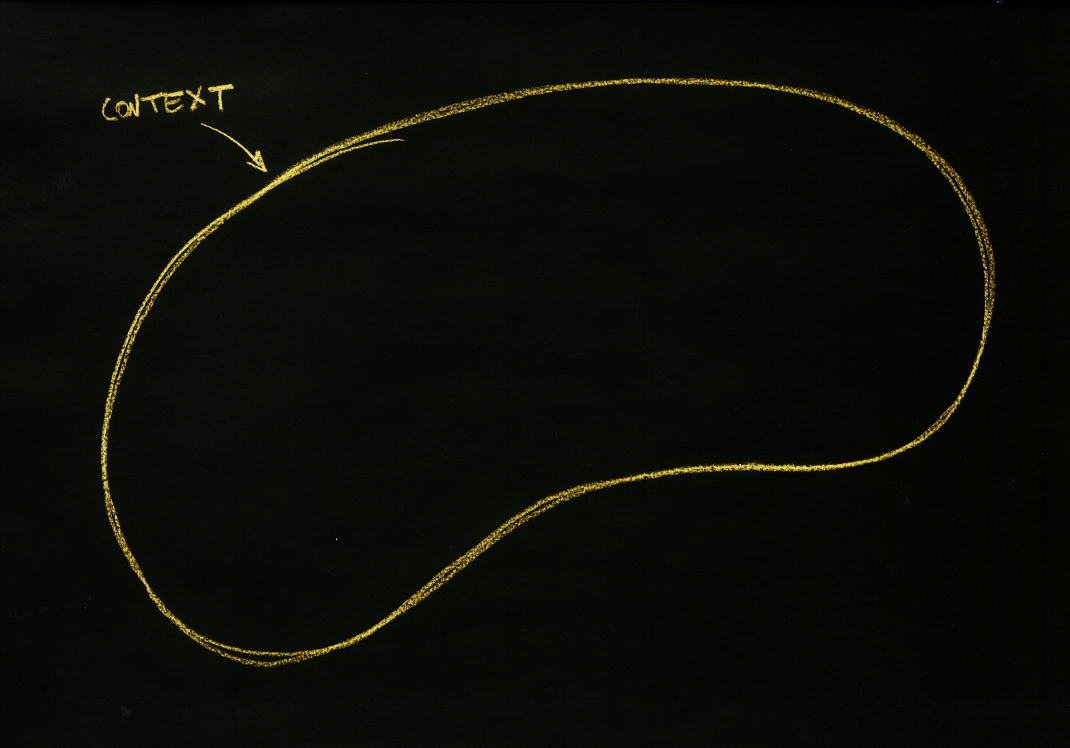 11
building | concept | scrim | lobby | classroom | lecture hall | conclusion
[Speaker Notes: Investigating natural interconnections, I drew to my liking to be inspired by nature.  Biomimicry is not a new idea; however, I wanted to develop this idea of biomimicry to drive the lighting solution.

Define: the imitation of the models, systems, and elements of nature for the purpose of solving complex human problems.[1] The terms biomimicry and biomimetics come from the Greek words bios, meaning life, and mimesis, meaning to imitate.]
biomimicry
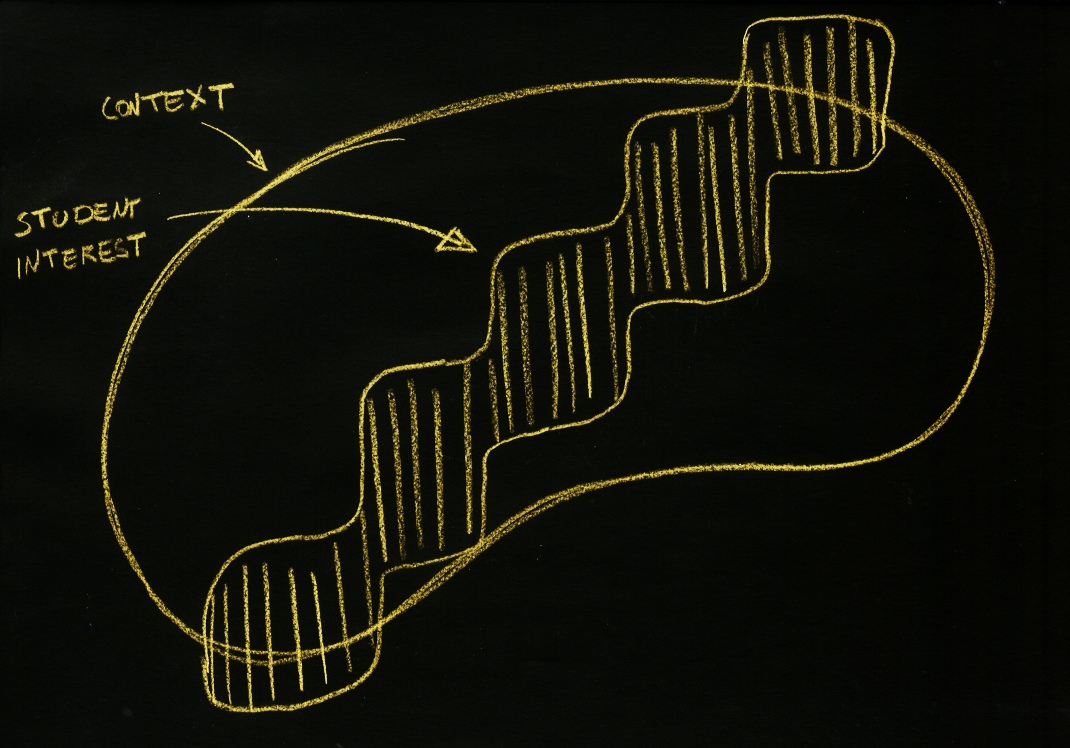 12
building | concept | scrim | lobby | classroom | lecture hall | conclusion
biomimicry
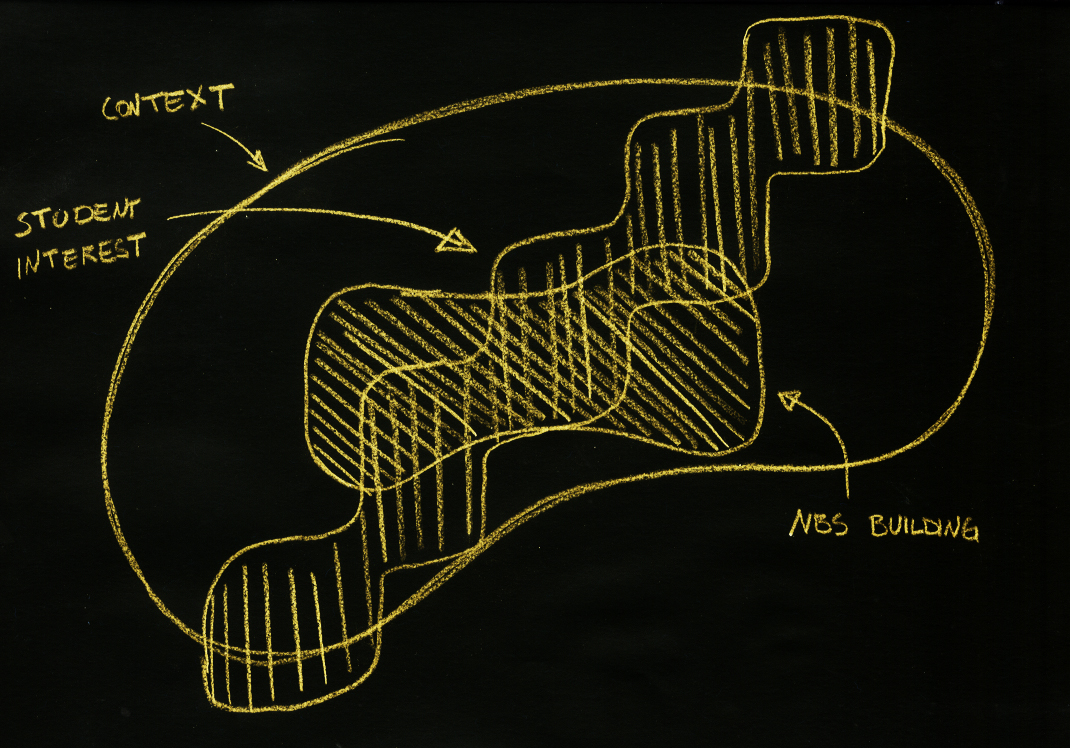 13
building | concept | scrim | lobby | classroom | lecture hall | conclusion
biomimicry
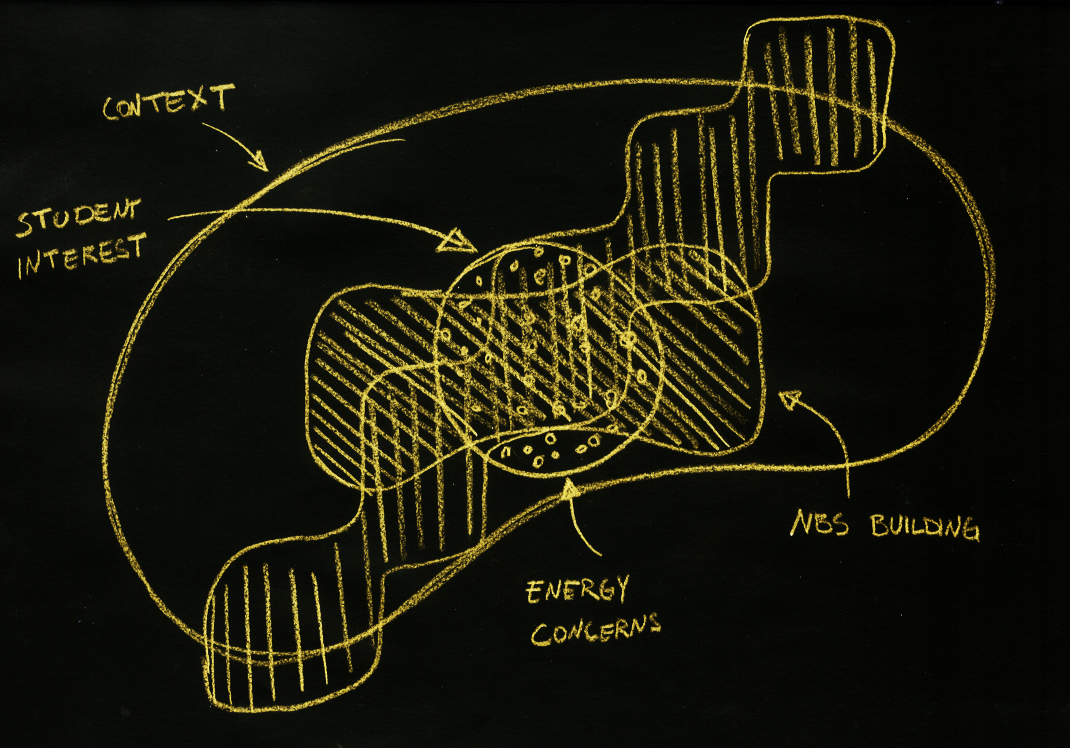 14
building | concept | scrim | lobby | classroom | lecture hall | conclusion
biomimicry
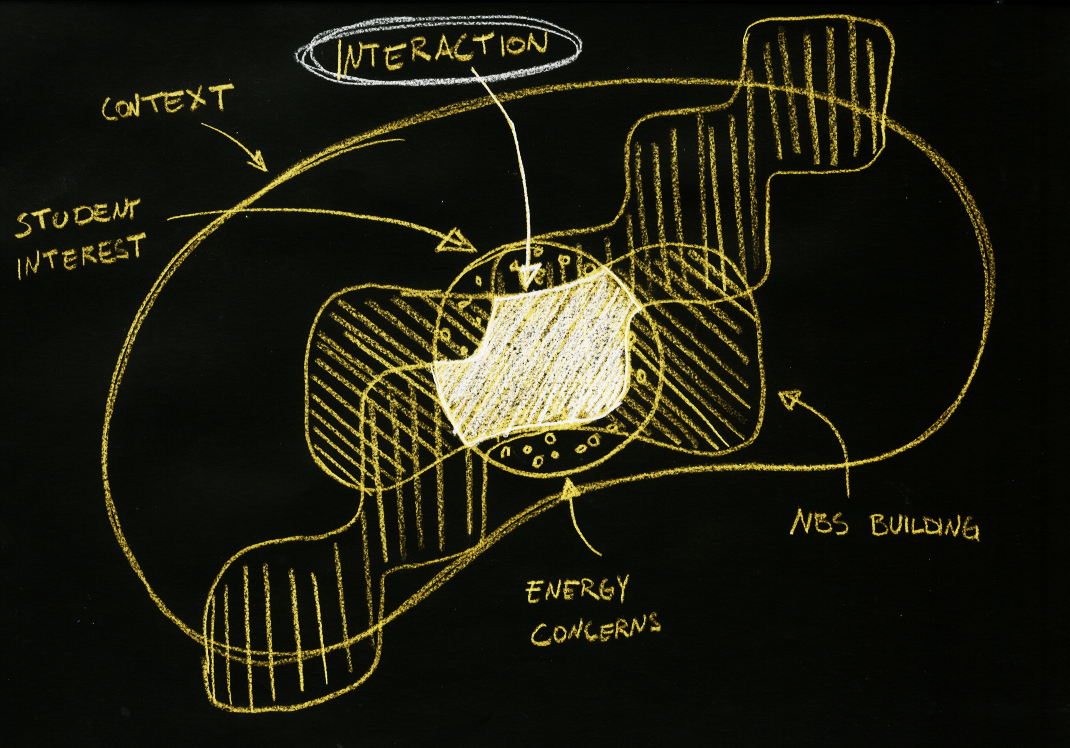 15
building | concept | scrim | lobby | classroom | lecture hall | conclusion
connection + interaction
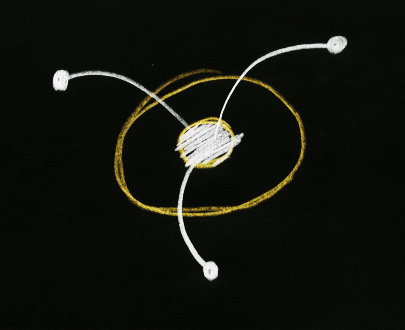 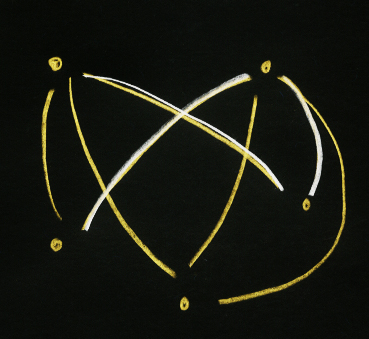 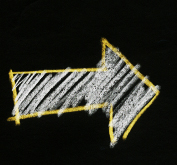 16
building | concept | scrim | lobby | classroom | lecture hall | conclusion
[Speaker Notes: Simplifying the analytical model further lends to the idea that through lighting, nature, the students, and the NBS building are connected.]
connection + interaction through biomimicry
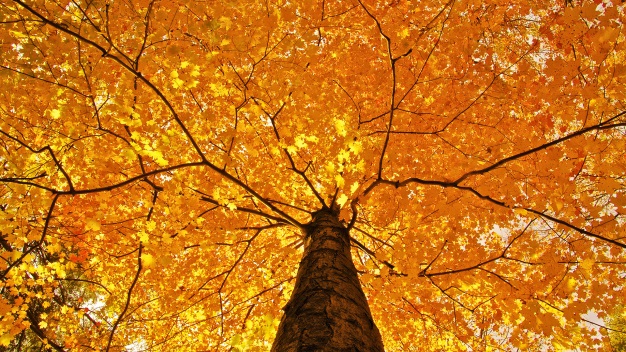 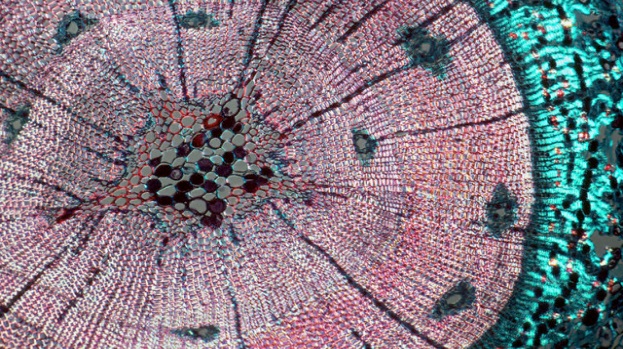 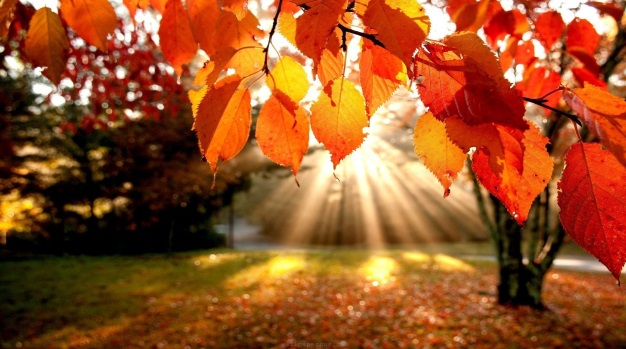 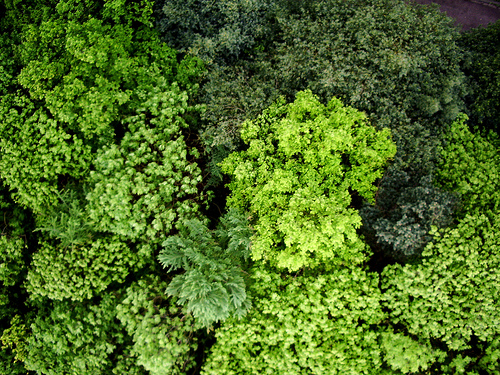 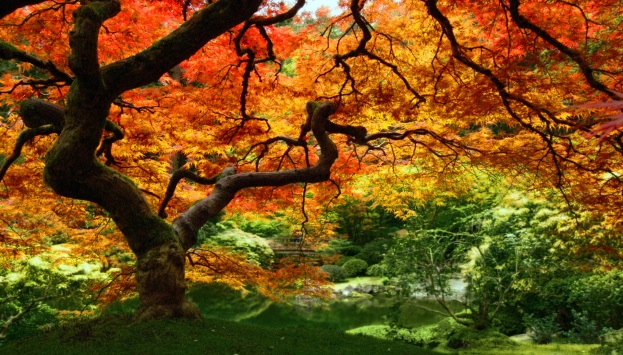 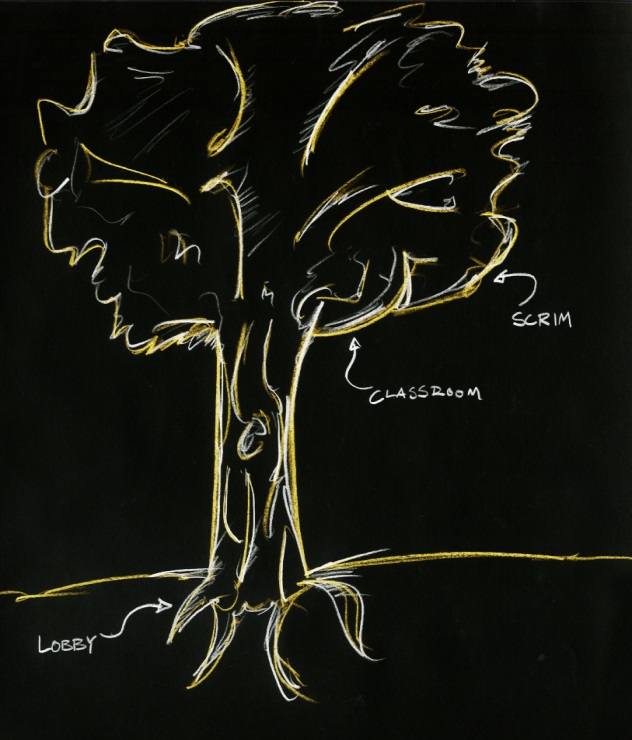 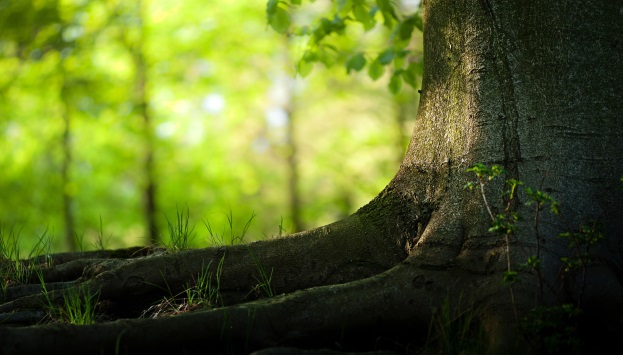 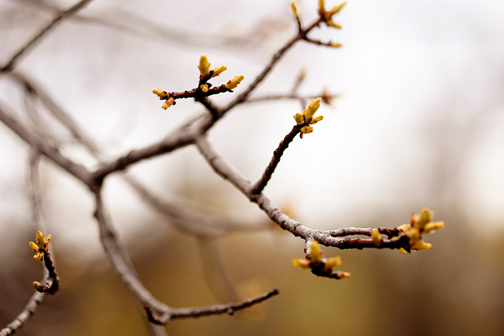 17
building | concept | scrim | lobby | classroom | lecture hall | conclusion
[Speaker Notes: By mimicking the various functions, forms, aesthetics, emotions, and processes associated with a tree, this connection is established.]
scrim/facade
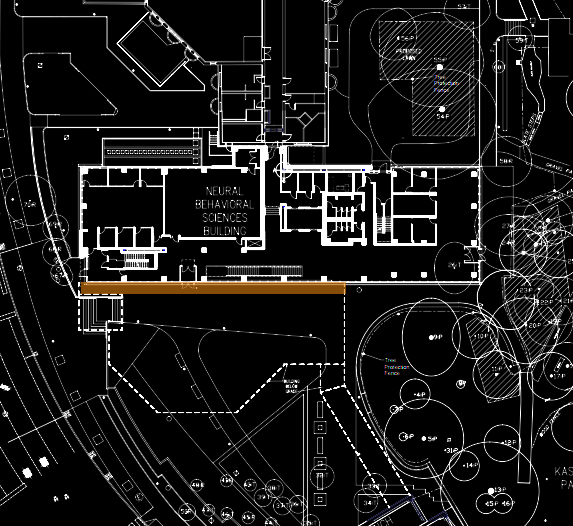 N
18
building | concept | scrim | lobby | classroom | lecture hall | conclusion
[Speaker Notes: Width: 48 ft
Height: 140 ft

Upenn Standard LED type V direct distribution
*Along corridor*]
scrim/facade
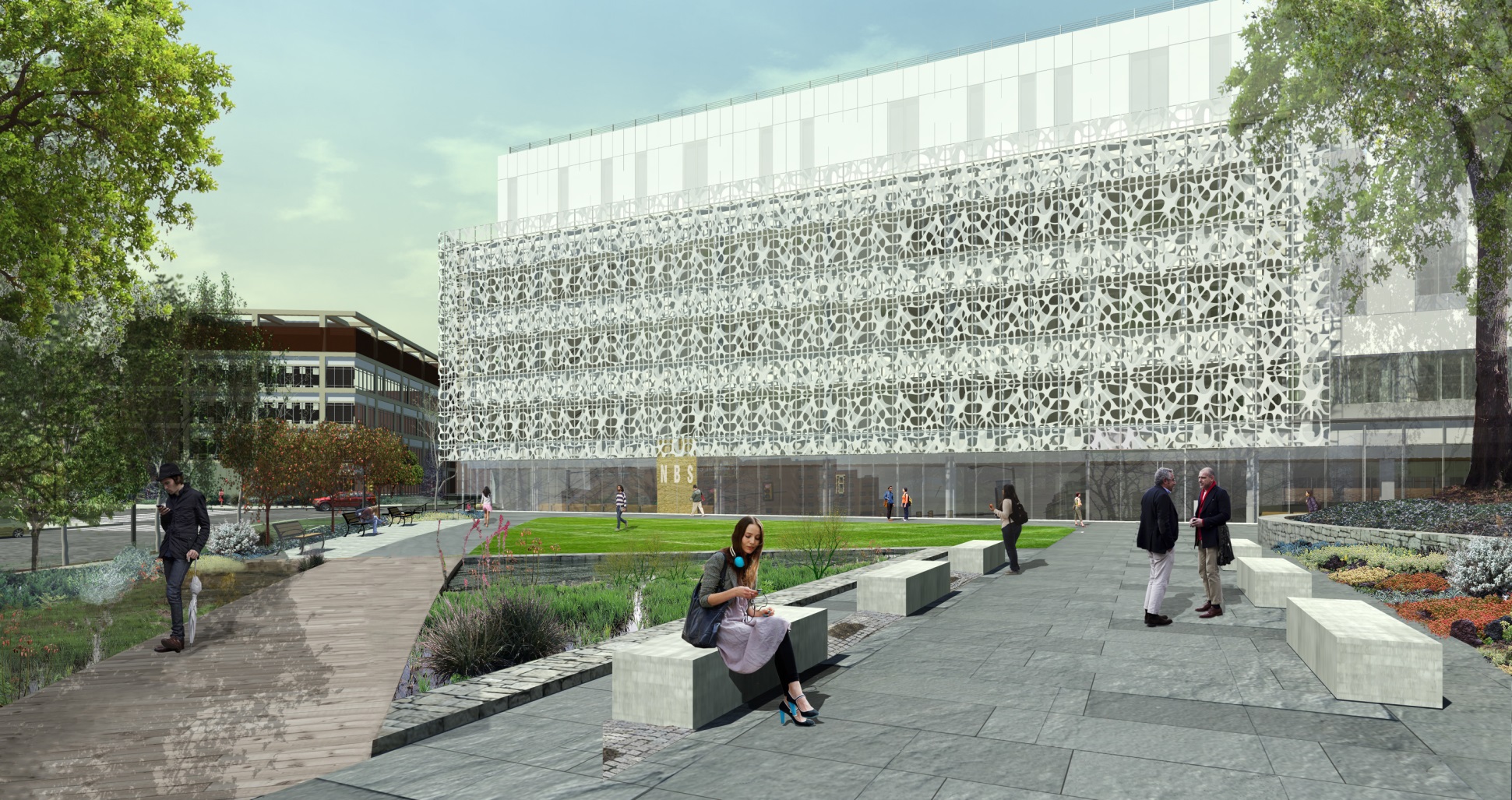 19
building | concept | scrim | lobby | classroom | lecture hall | conclusion
[Speaker Notes: The vertical scrim is a single sheet of painted aluminum panel with areas of solid metal, perforated metal with a 40% openness factor (3/8” diameter holes), and voids to create the appearance of multiple layers. The panel units are 3/8” thick.  The curtain wall is a butt glazed system with painted aluminum mullions and 1” insulated clear and spandrel glass, adding frit where the scrim does not screen the glazing along the second floor.  Metal panels on the southern face of the building are white and gray.  Natural low-e 1”clear insulated glazing units span the ground floor corridor and lobby. 

Various metal panels and curtain walls next to and behind the scrim.]
scrim/facade
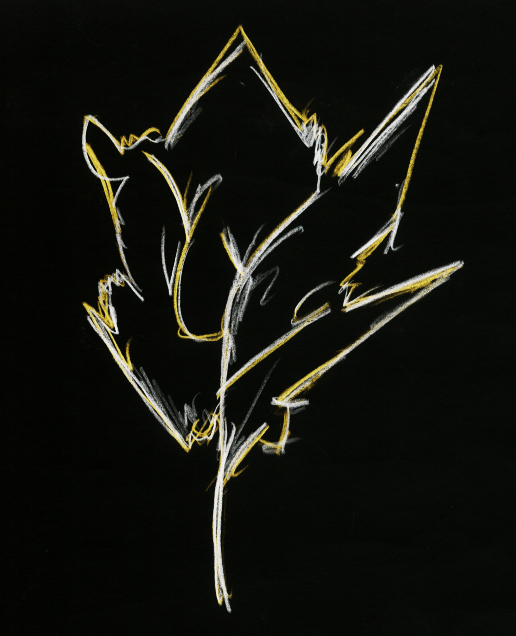 design criteria
	safety + security
	accent architecture
	minimize obtrusive light
	festive flynn impression
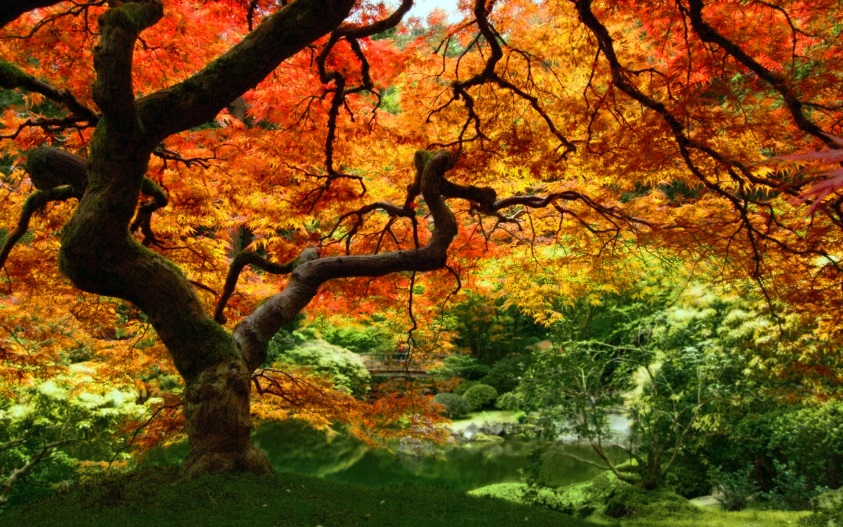 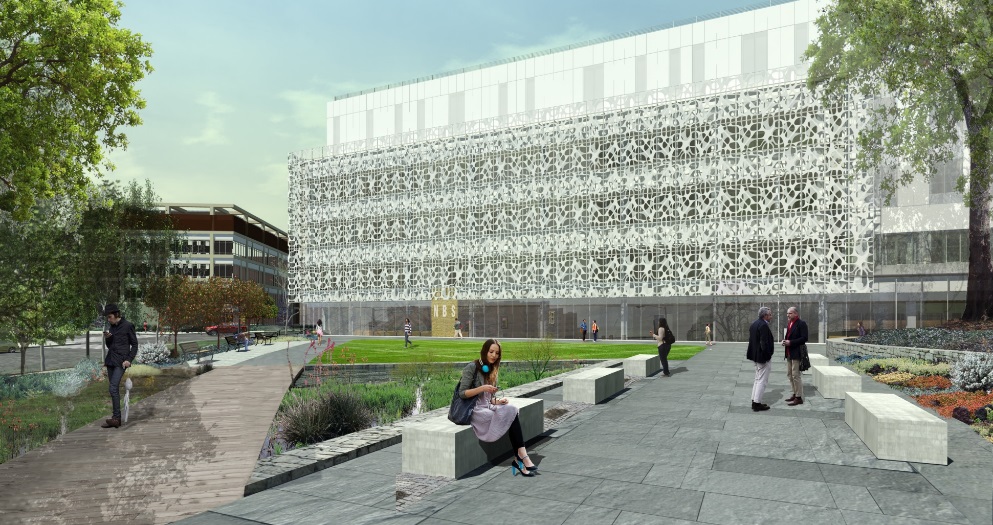 20
building | concept | scrim | lobby | classroom | lecture hall | conclusion
[Speaker Notes: 4 horizontal lux
10 vertical lux

LZ2 – 8 lumens/SF (44800 lumens)]
scrim/facade
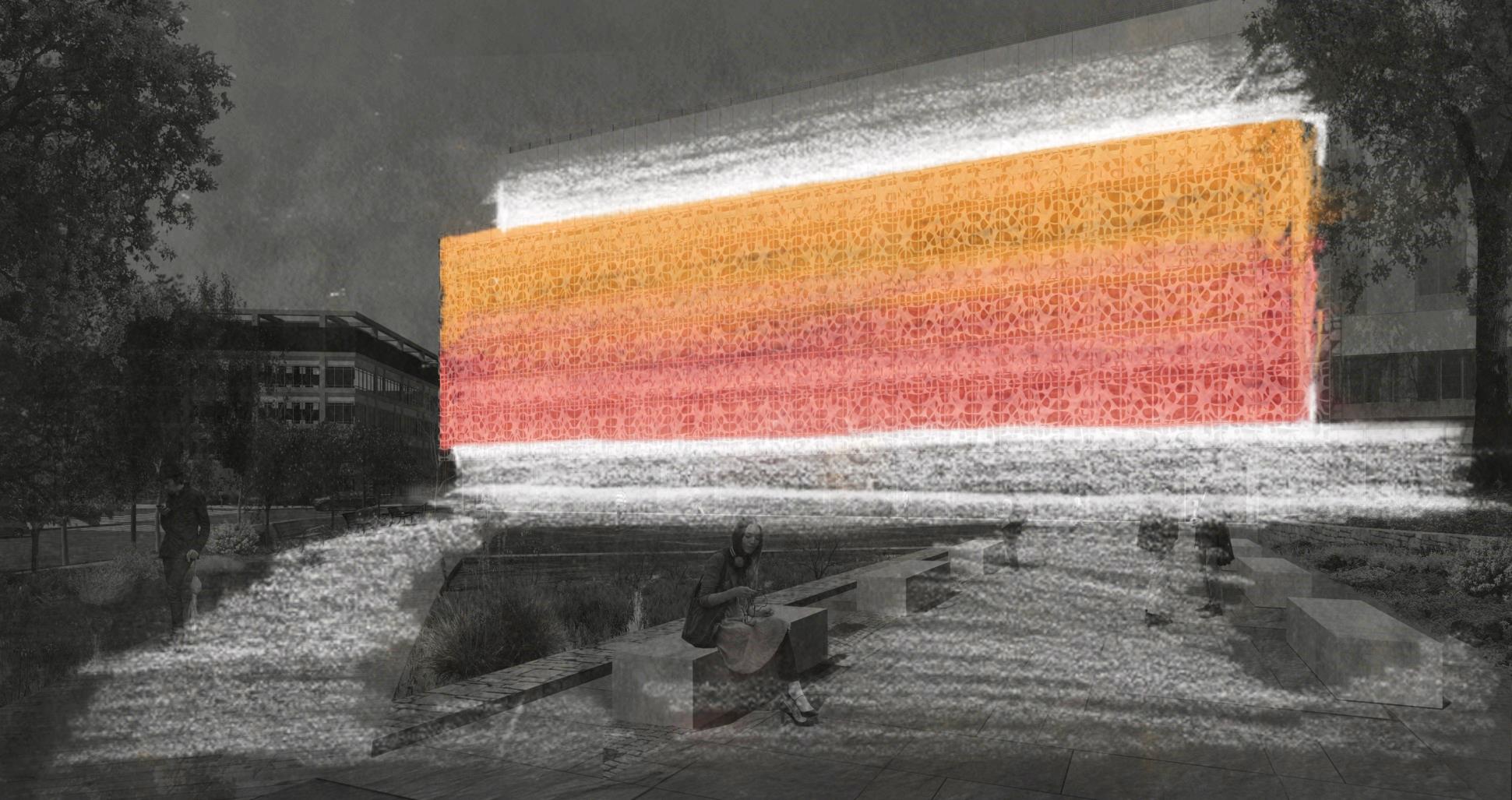 21
building | concept | scrim | lobby | classroom | lecture hall | conclusion
[Speaker Notes: During the day, the scrim (and building) responds to the sun.  Through a process known as photosynthesis, glucose is generated in leaves of deciduous trees which helps the tree grow.  However, as fall days get shorter and temperature drops, the production of chlorophyll decreases giving rise to red, orange, and yellow pigments in the leaves.  The scrim then, is a festive expression of the absence of light.  It is a composition of pastel colors, slowly changing colors throughout the night to make the building recognizable not only during the day but also at night.  Students at UPenn will recognize this building; through the response to nature, they will relate

FESTIVE IMPRESSION, slow pastel color changing]
scrim/facade
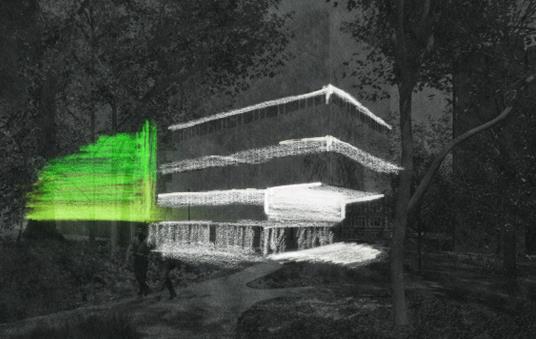 22
building | concept | scrim | lobby | classroom | lecture hall | conclusion
[Speaker Notes: Color scheme (red, orange, yellow, green, blue)]
scrim/facade
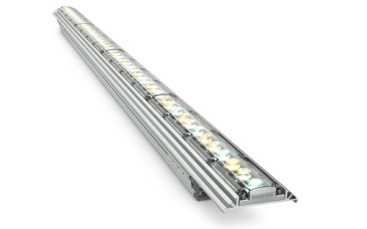 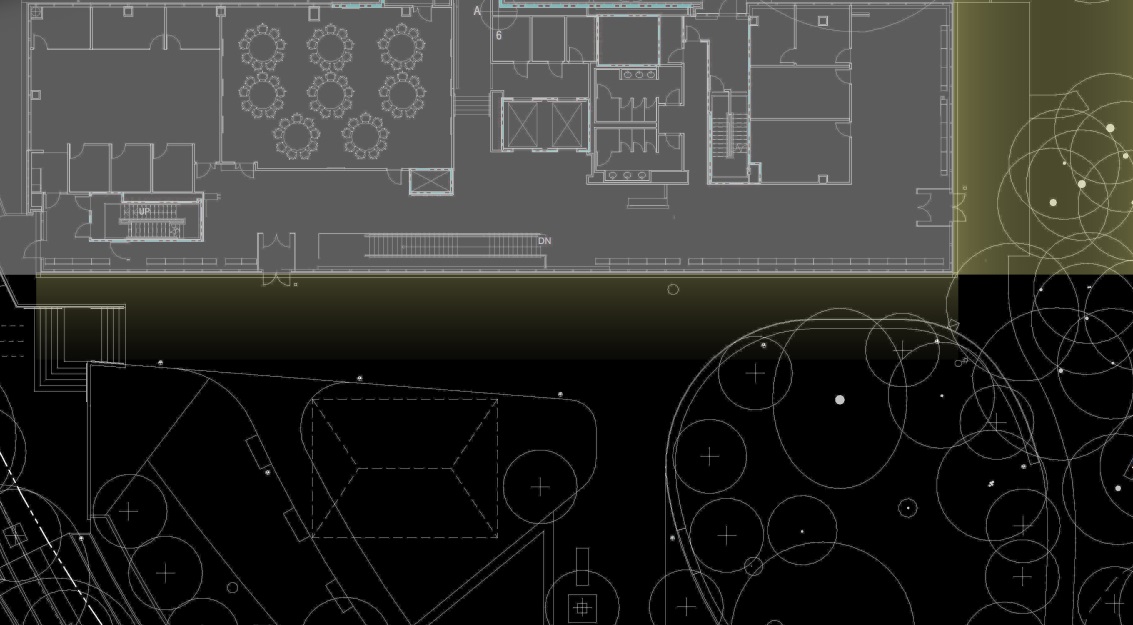 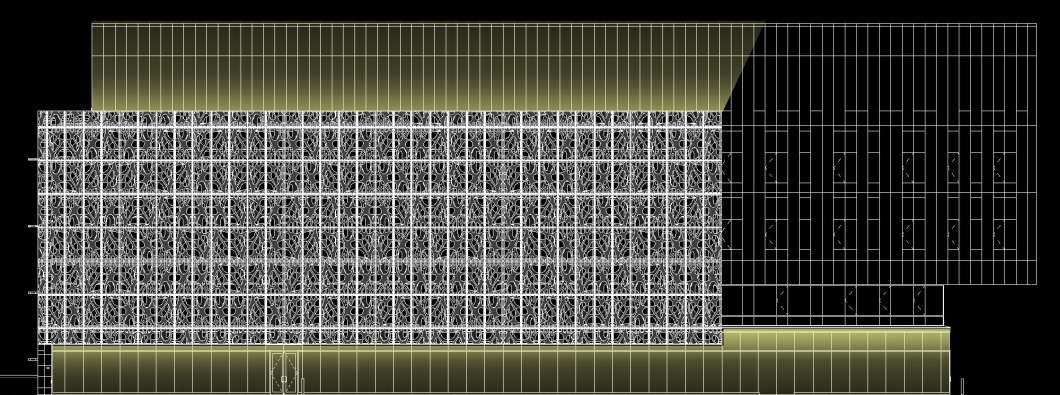 23
building | concept | scrim | lobby | classroom | lecture hall | conclusion
[Speaker Notes: White flood like to separate scrim from building – as if falling leaf.]
scrim/facade
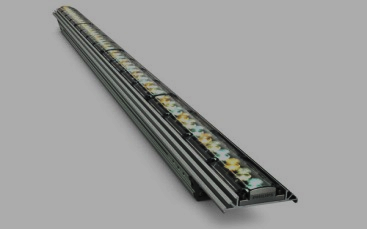 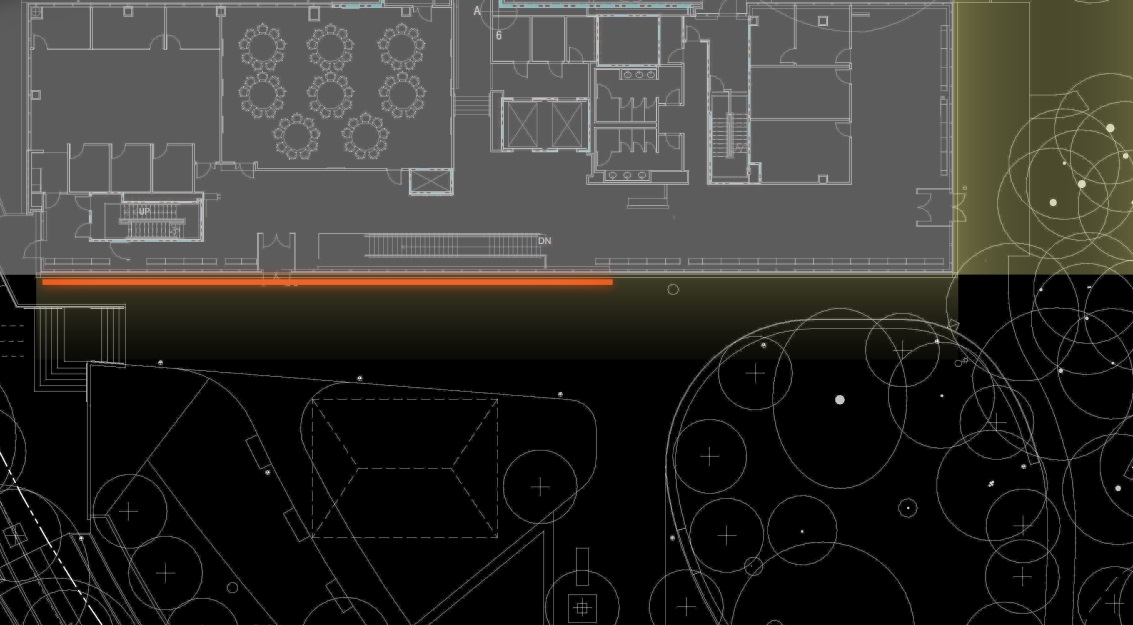 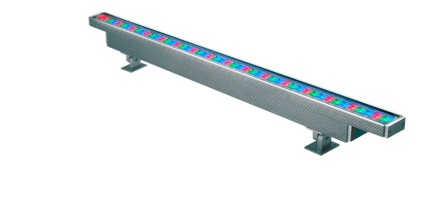 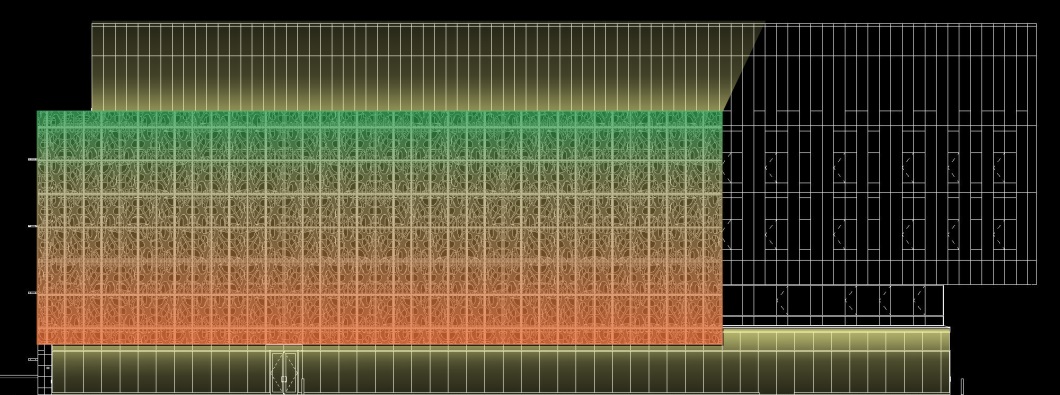 24
building | concept | scrim | lobby | classroom | lecture hall | conclusion
[Speaker Notes: Linear color – changing floods lights mounted to top and bottom of scrim.

The vertical scrim is a single sheet of painted aluminum panel with areas of solid metal, perforated metal with a 40% openness factor (3/8” diameter holes), and voids to create the appearance of multiple layers. The panel units are 3/8” thick.  The curtain wall is a butt glazed system with painted aluminum mullions and 1” insulated clear and spandrel glass, adding frit where the scrim does not screen the glazing along the second floor.  Metal panels on the southern face of the building are white and gray.  Natural low-e 1” clear insulated glazing units span the ground floor corridor and lobby. A laminated wood ceiling (similar to lobby/lounge) at the exterior soffit overhangs the pedestrian walkway.]
scrim/facade
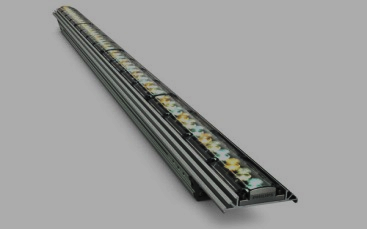 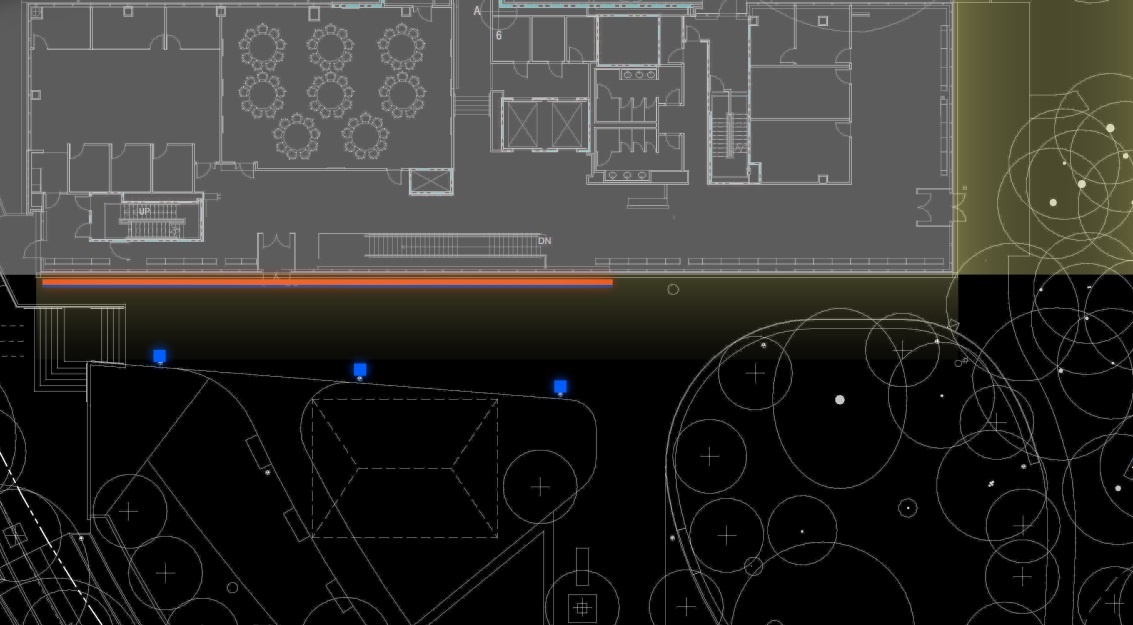 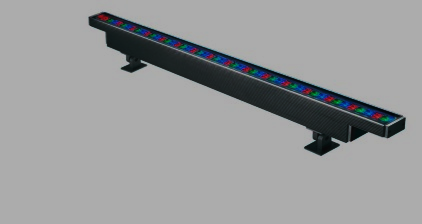 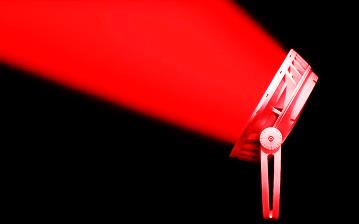 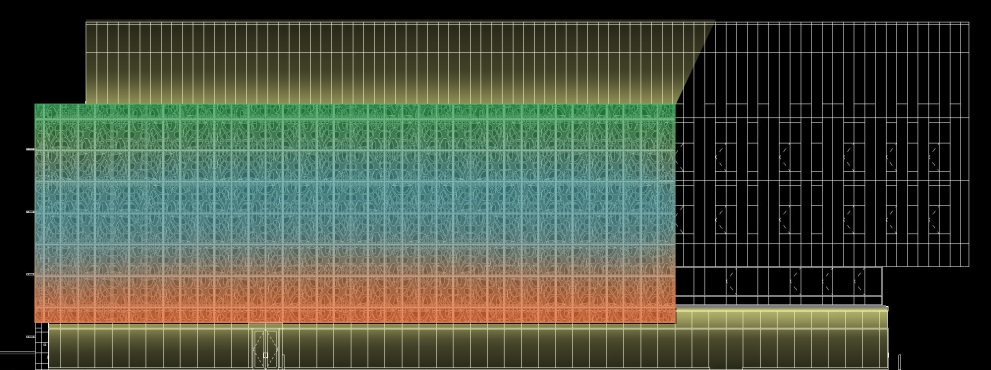 25
building | concept | scrim | lobby | classroom | lecture hall | conclusion
[Speaker Notes: Flood spots to add another layer of light.  The pattern on the side of the corridor will be subtle and interesting through the two layers of solid and perforated (40% open) aluminum panels.  The shadowing will be dynamic but not distracting as it is a corridor: further studying will be done to ensure direct glare is not an issue.]
scrim/facade
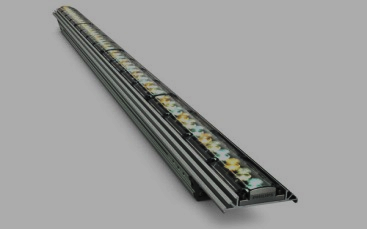 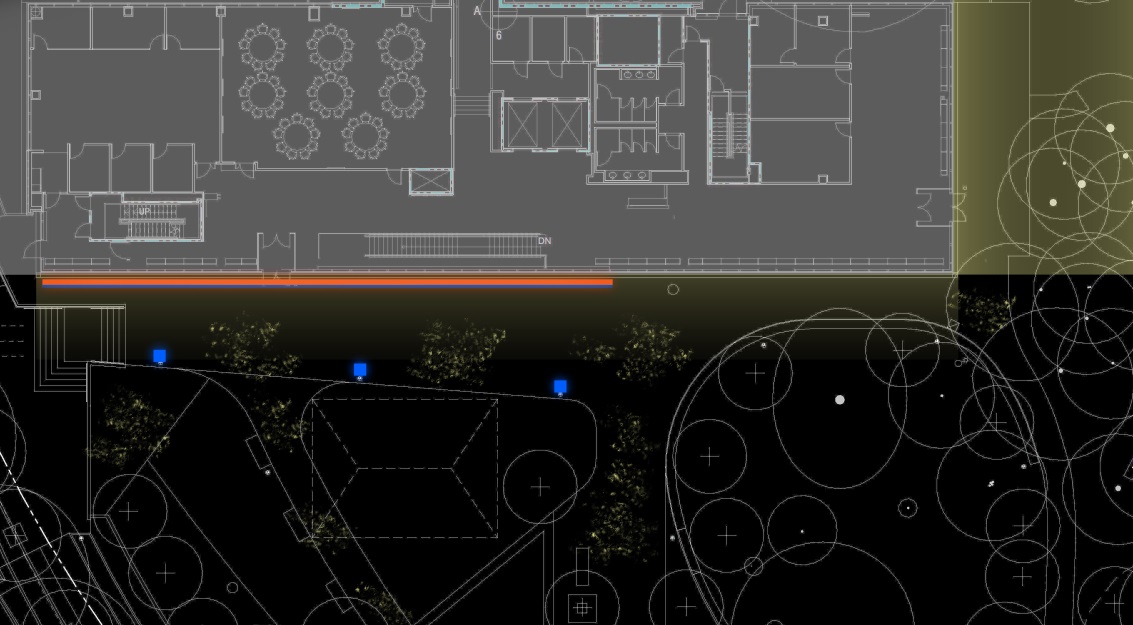 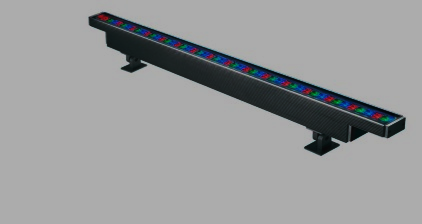 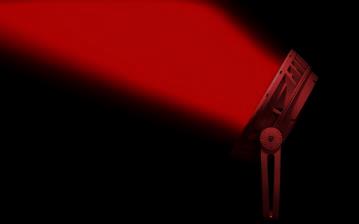 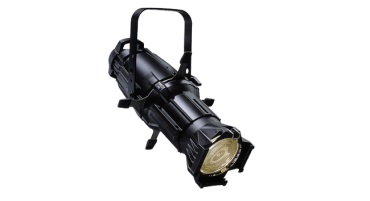 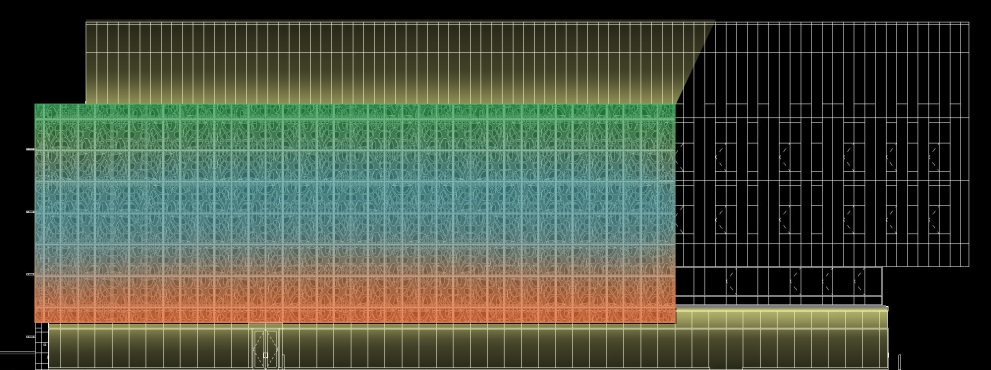 26
building | concept | scrim | lobby | classroom | lecture hall | conclusion
[Speaker Notes: Theatrical feature to subtle create texture gobo on site much like a pile of crushed leaves encouraging passerby’s to explore.  The façade as become interactive and dynamic.  The glowing lobby and overhang provide way-finding and adds depth to the scrim. Illuminated corridors behind the lobby will provide another layer of depth.]
lobby
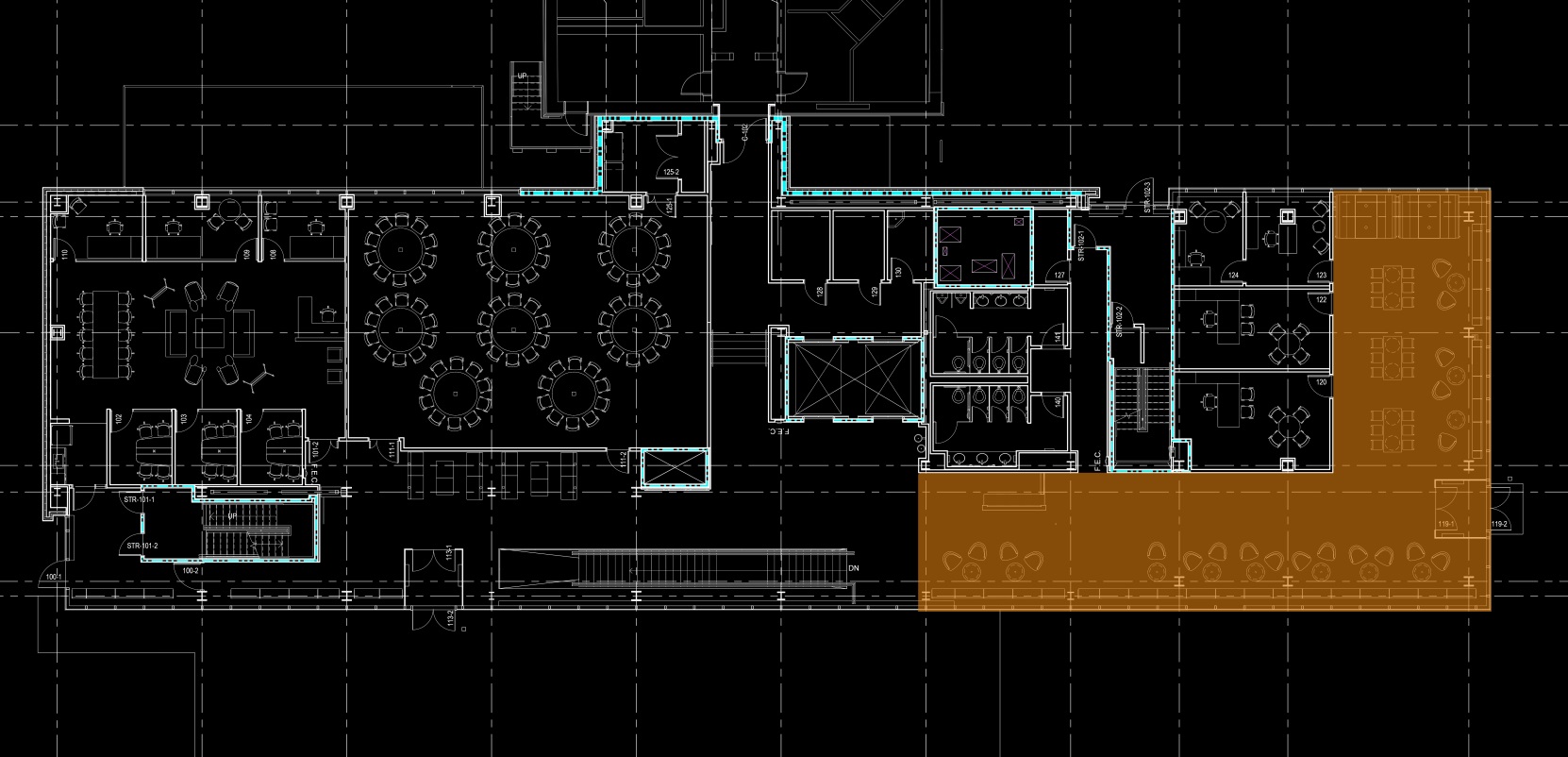 N
27
building | concept | scrim | lobby | classroom | lecture hall | conclusion
[Speaker Notes: 1180 SF
9’6” ceiling]
lobby
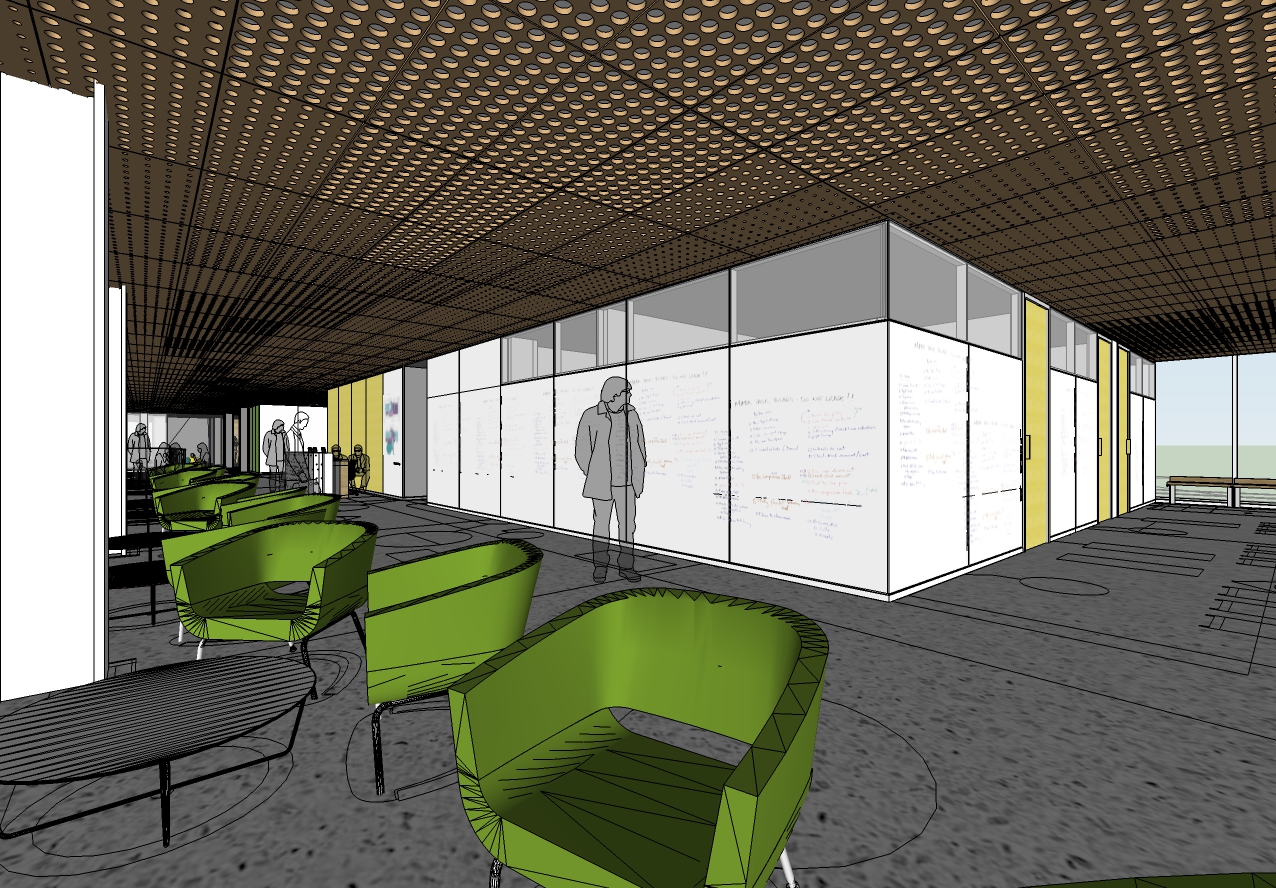 28
building | concept | scrim | lobby | classroom | lecture hall | conclusion
[Speaker Notes: 65% clear clerestory windows above writable walls.
Exterior glazing has 65% visibility.

Lobby wall: single sided ViviChrome Scribe consists of a color interlayer (ultra white)
b/w a transparent tile of glass and an opaque glass backer.

A laminated wood ceiling at the exterior soffit overhangs the pedestrian walkway.
2.5” DIA
1.75” DIA
1” DIA
0.5” DIA

Terrazzo flooring, moveable furniture, long seat along south and east curtain walls.
Full height glazing (65% clear)]
lobby
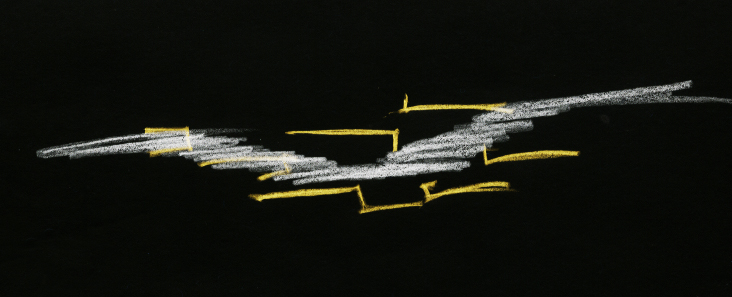 design criteria
	way-finding
	appearance of space
	transitional lighting
	daylight integration
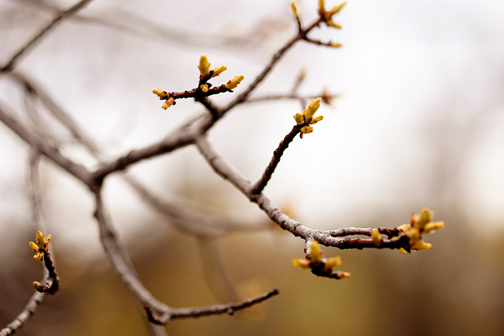 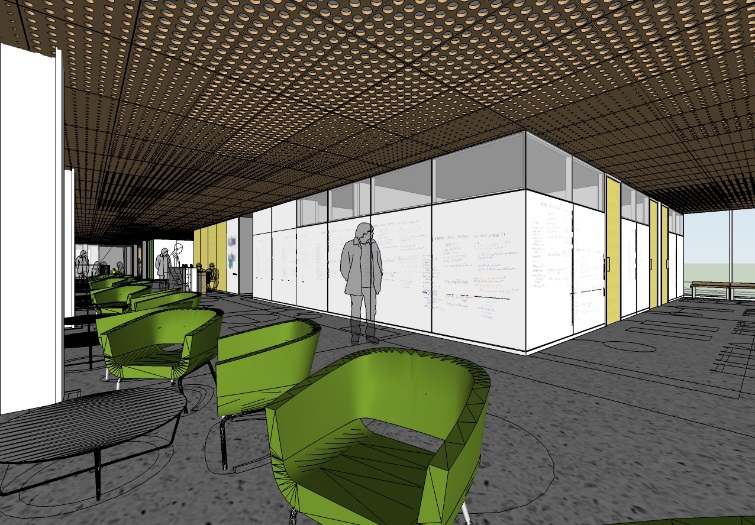 29
building | concept | scrim | lobby | classroom | lecture hall | conclusion
[Speaker Notes: More high-end feeling—movement encouraged.
Use brightness to control focus and orient visitors to space.
40 lux (lounge), 150 lux (reception lobby + desk top)]
lobby
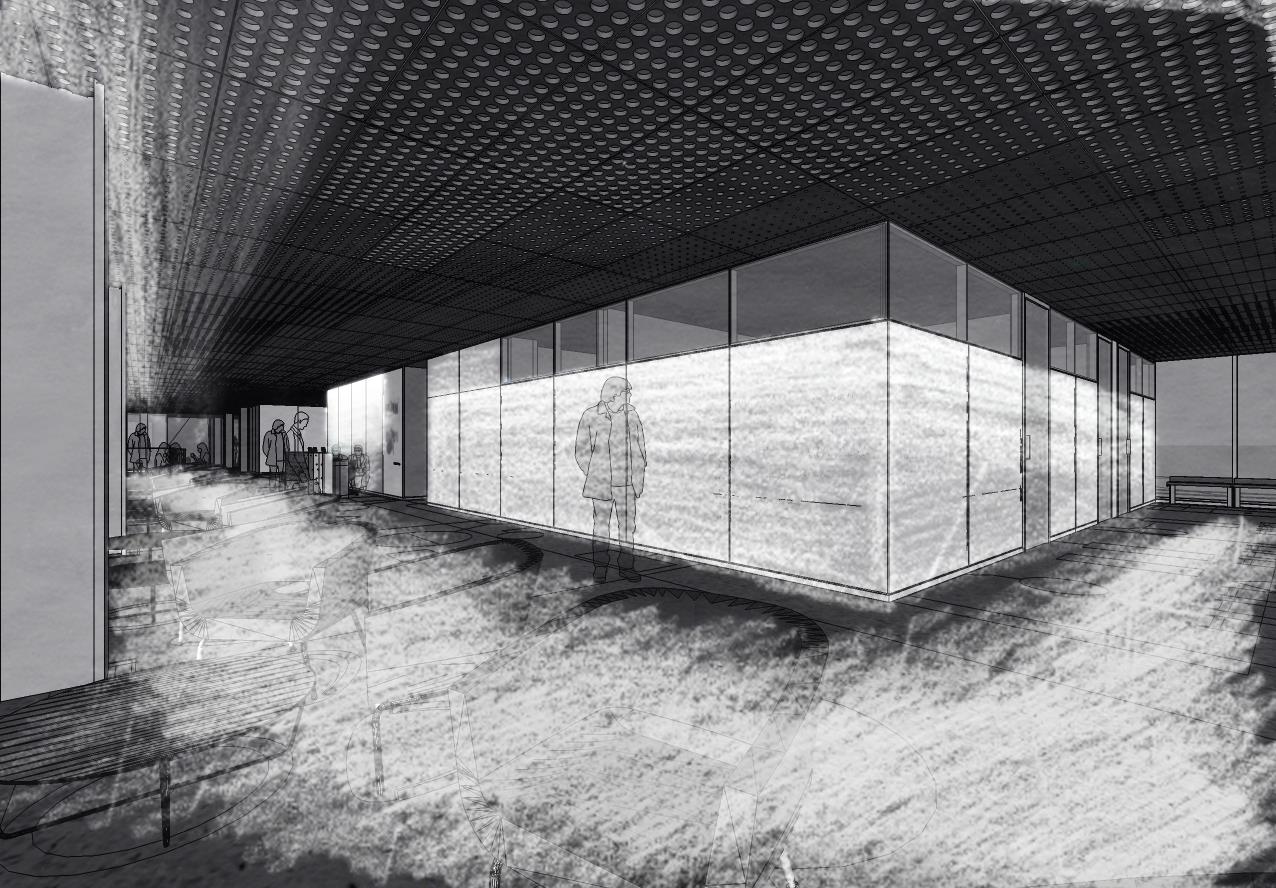 30
building | concept | scrim | lobby | classroom | lecture hall | conclusion
[Speaker Notes: Through the collection of water in the roots, the sapwood in the trunk of a tree transport water and nutrients to the crown of the tree.  Food (phloem) produced by leaves are sent to other parts of the tree to help to grow and expand.  This is made possible by changes in pressure between the top and the bottom of the tree.  Areas of congestion resemble high pressure (larger perforations and more light).  A non-uniform flowing distribution of light encourages movement in the space, experience differing brightness levels of light: one can find your way in the lobby. 

Perforations represent the pores (stomata) of the leaves as they evaporate water into the air.  The peripheral illuminated ceiling makes the space feel light and extend past the glass perimeter allowing light to spill into the surrounding site.

“dabbled sun affect”
“intimate”
“active and movement”
“weightlessness—evaporation”

Water enters a tree through roots by osmosis and any dissolved mineral nutrients travel with it upward through the xylem (using capillary action) and into the leaves. These nutrients feed the tree through the process of leaf photosynethisis. Trees supply leaves with water because of a decrease in hydrostatic (water) pressure in upper, leaf-bearing parts called crowns or canopies. The pressure difference "lifts" the water to the leaves. Ninety percent of tree water is eventually dispersed from leaf stomata, through evaporation, into the atmosphere. That beneficial loss of water from plants is called transpiration.]
lobby
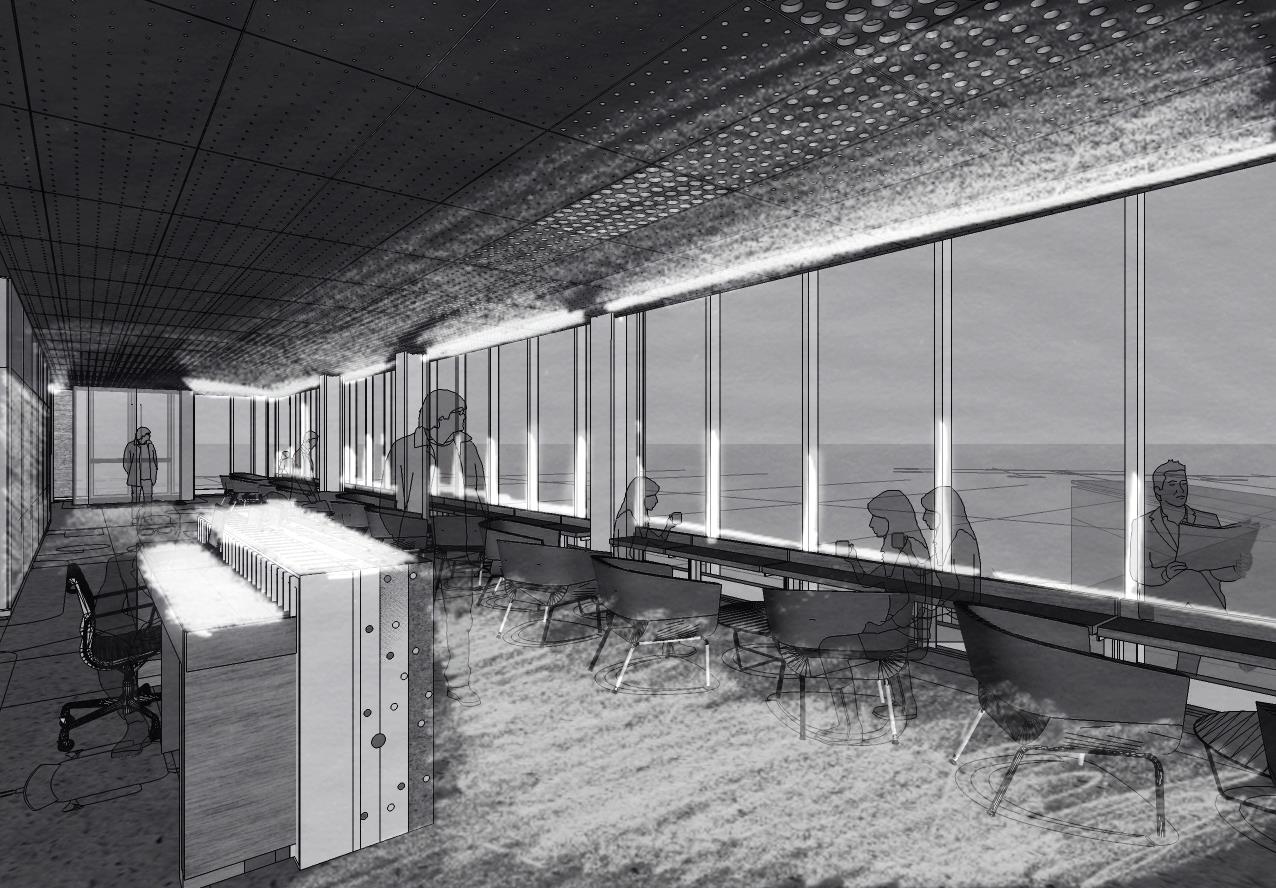 31
building | concept | scrim | lobby | classroom | lecture hall | conclusion
[Speaker Notes: Bright vertical surface at guard desk to draw focus deep into space upon entry.  Integrated up light flashing mullions and illuminate ceiling.  Since mostly glass, the surfaces illuminated are the floor and ceiling.  Glass allows one to see through to the vertical surfaces, creating a glowing box below the leaves: transfer of water, sugar, nutrients between indoor and outdoor space.  It is a public space of transition and fluidity.

RELAXED (non-uniform horizontal illumination) AND PLEASANT (vertical illumination) AND SPACIOUSNESS (ceiling illumination)]
lobby
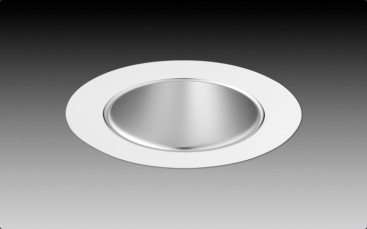 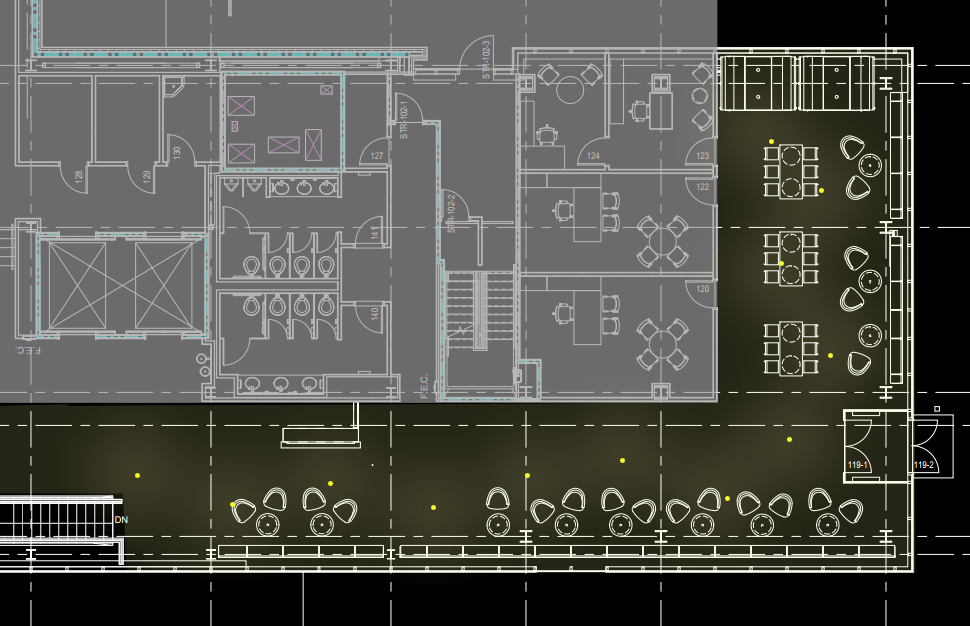 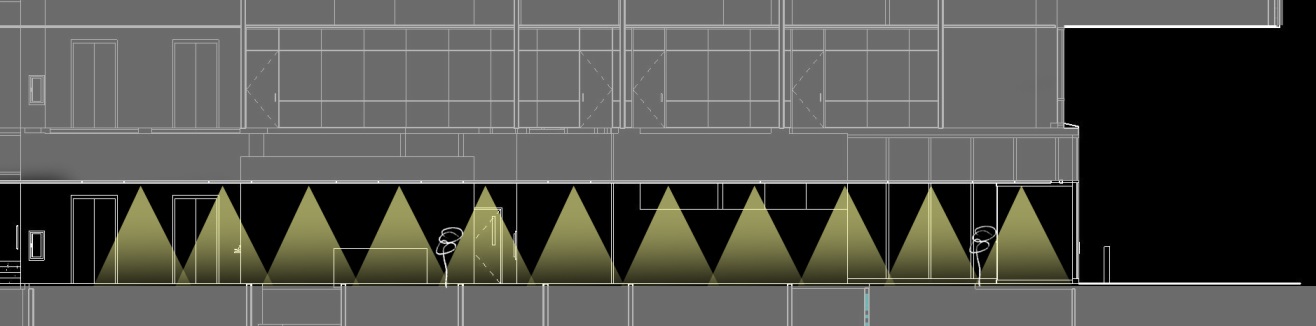 32
building | concept | scrim | lobby | classroom | lecture hall | conclusion
[Speaker Notes: Downlights integrated into ceiling perforations: subtle pools of light.]
lobby
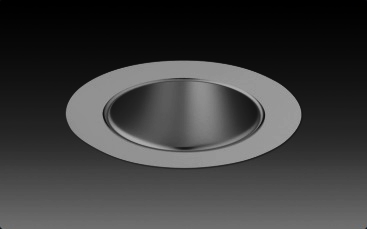 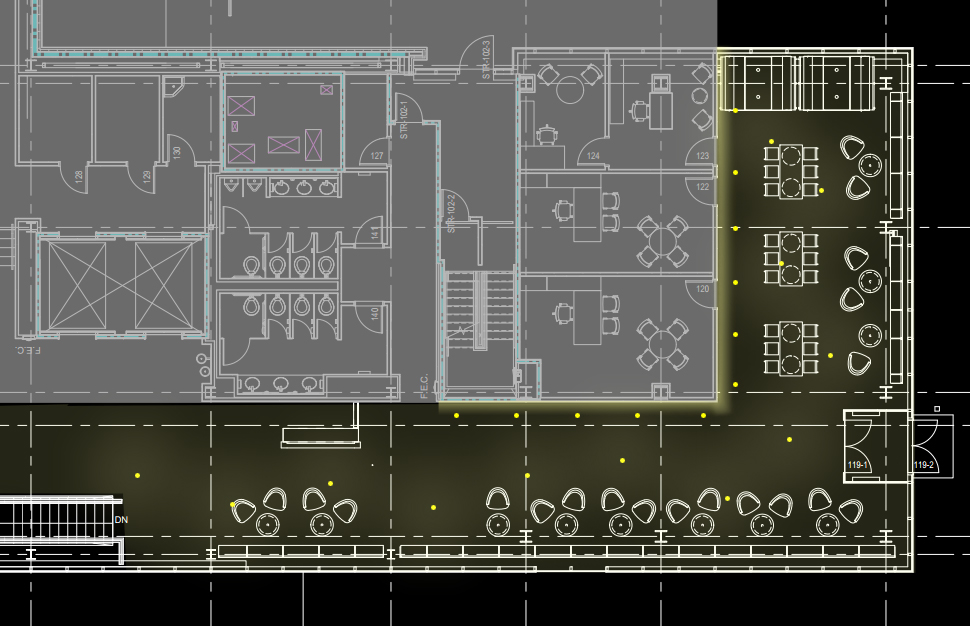 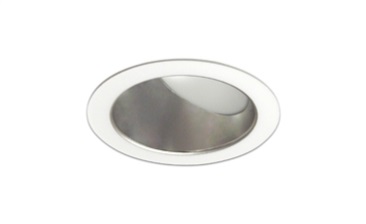 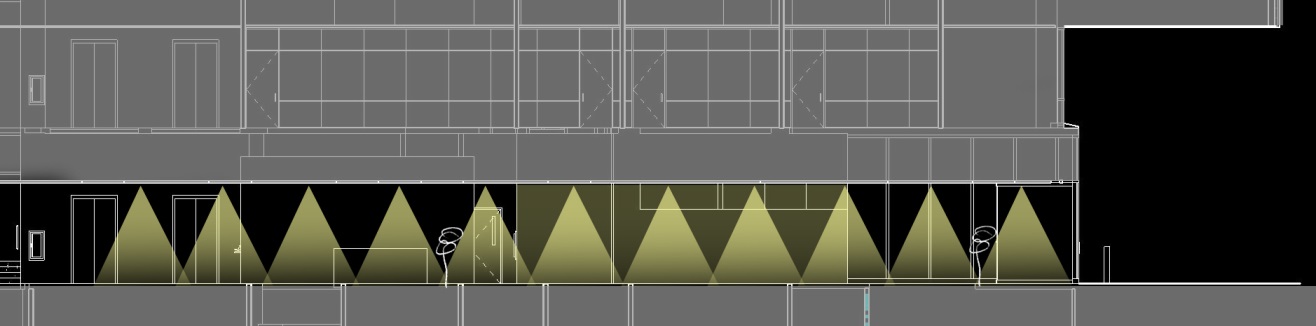 33
building | concept | scrim | lobby | classroom | lecture hall | conclusion
[Speaker Notes: Wall washing]
lobby
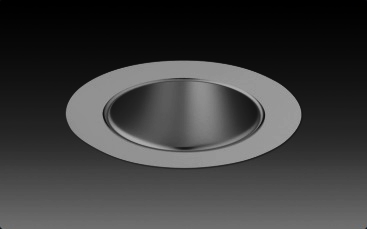 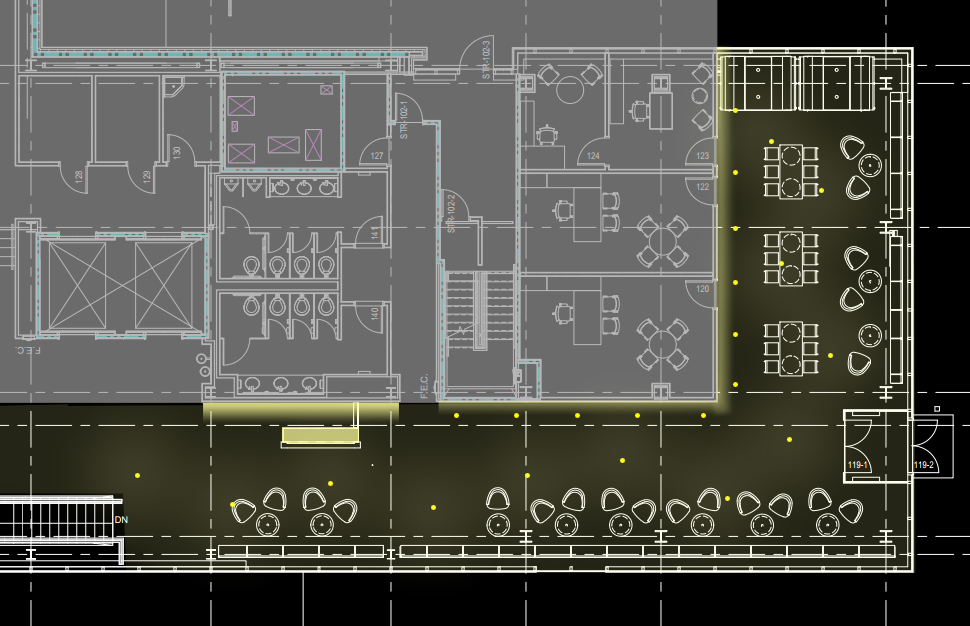 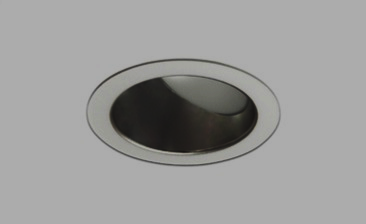 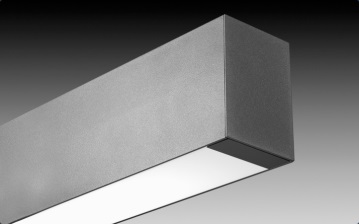 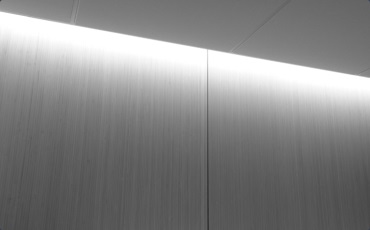 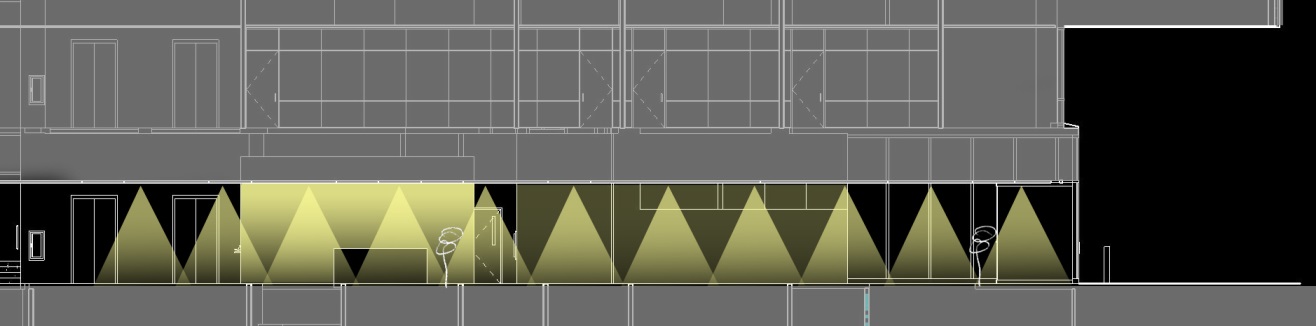 34
building | concept | scrim | lobby | classroom | lecture hall | conclusion
[Speaker Notes: Grazing wood feature wall.]
lobby
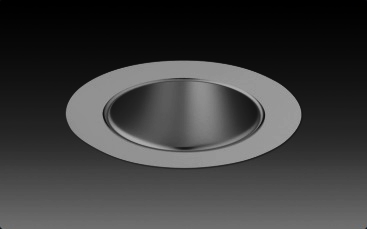 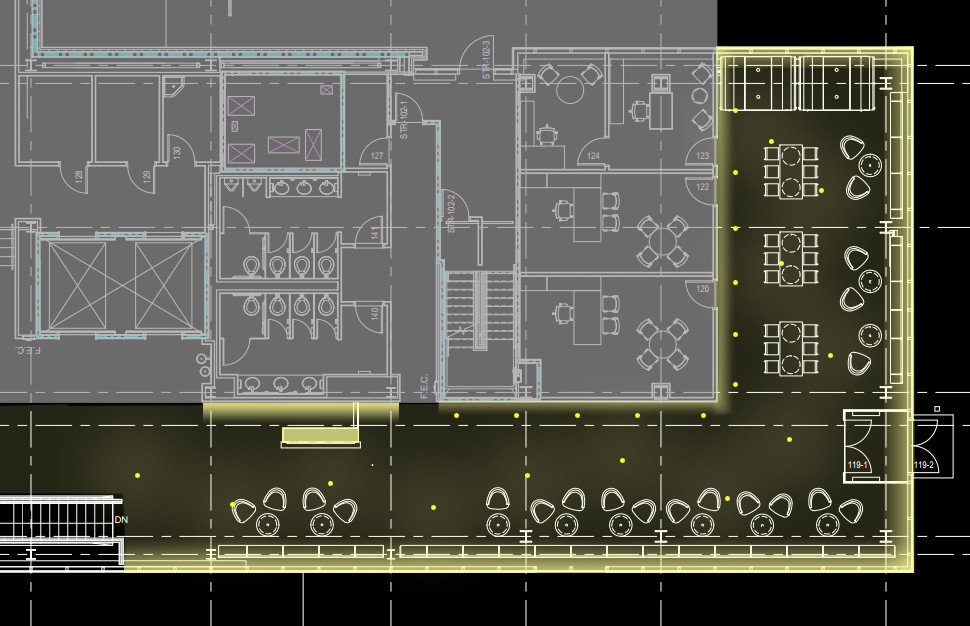 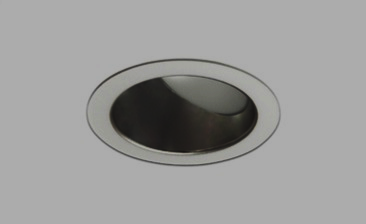 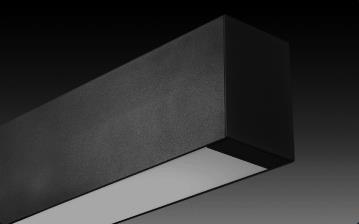 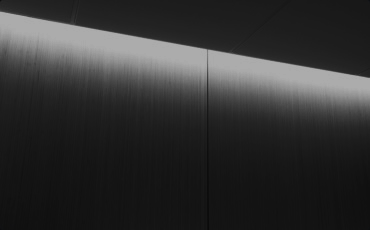 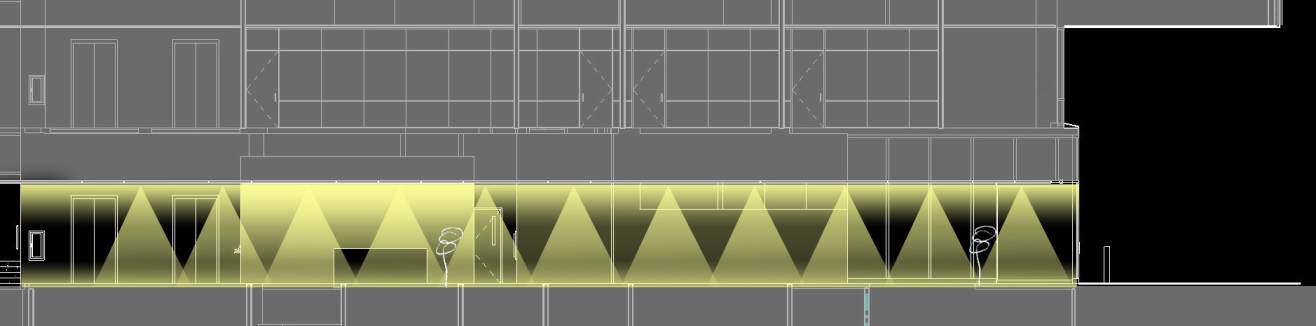 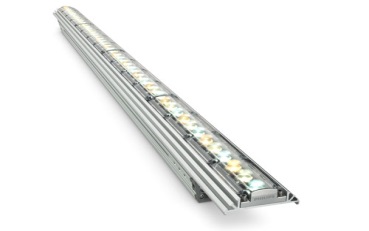 35
building | concept | scrim | lobby | classroom | lecture hall | conclusion
[Speaker Notes: Perimeter uplight.]
lobby
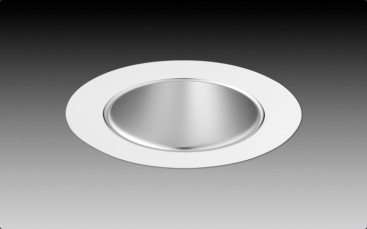 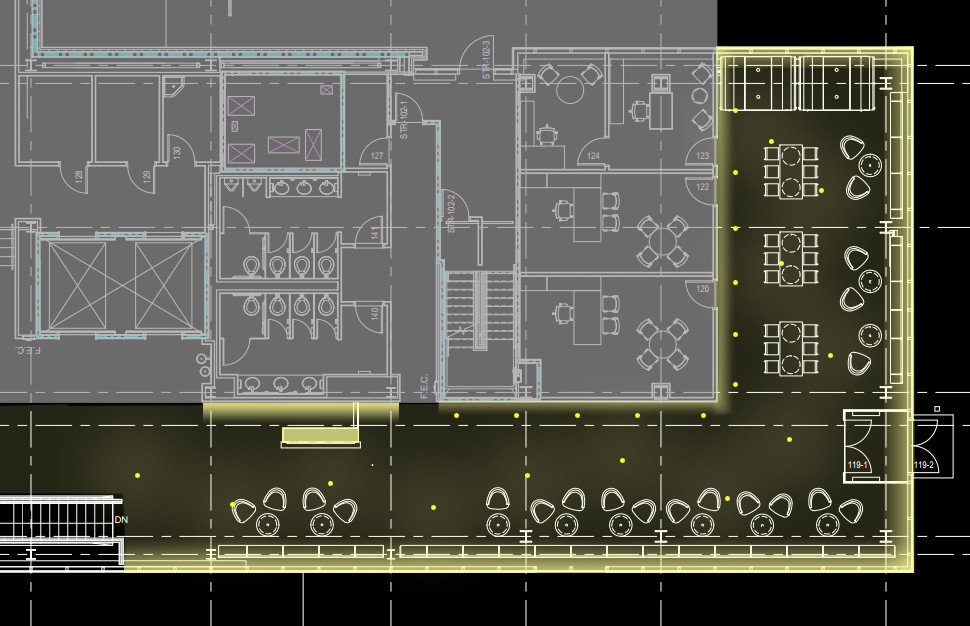 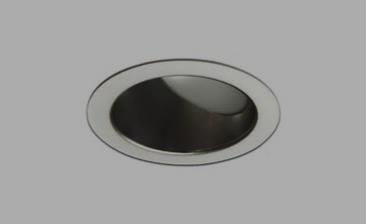 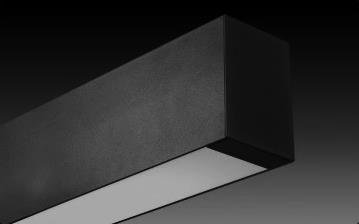 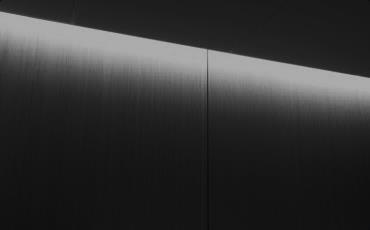 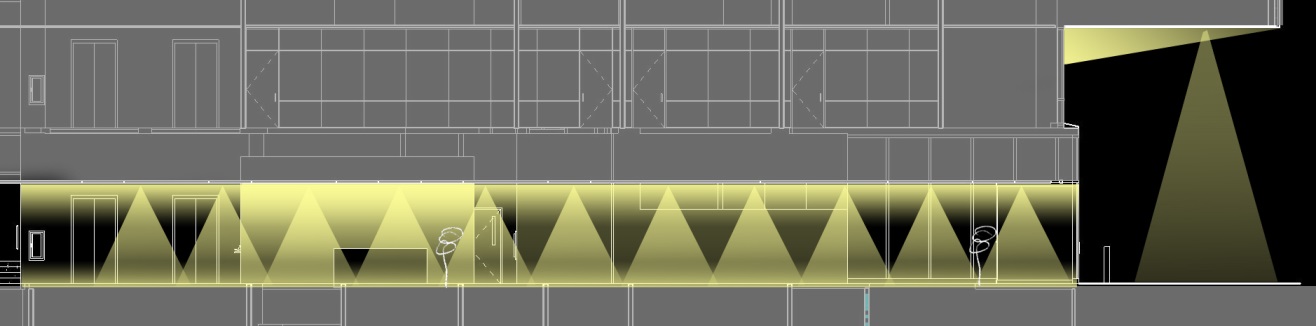 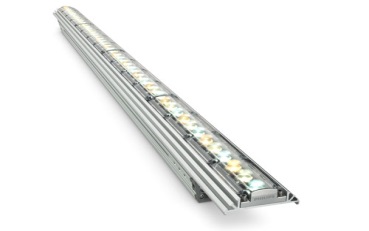 36
building | concept | scrim | lobby | classroom | lecture hall | conclusion
[Speaker Notes: Grazing cantilever wood ceiling with integrated downlights to further extend the lobby to the outside.]
classroom
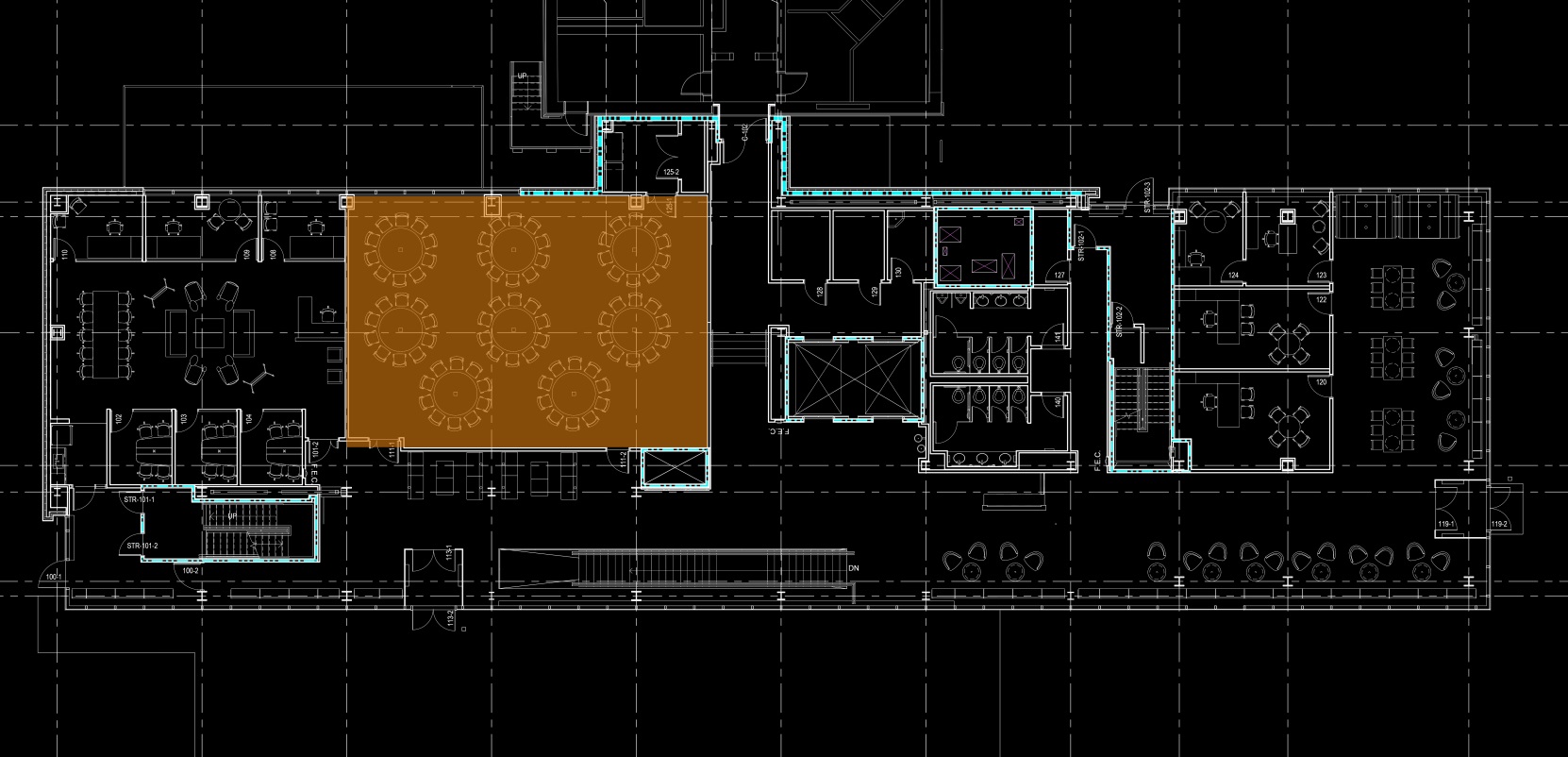 N
37
building | concept | scrim | lobby | classroom | lecture hall | conclusion
[Speaker Notes: Collaborative space with windows to northwest of room.
Occupancy sensors and controls for use with southern white board and projection screens (east & west walls)

1700 SF
50’x35’
9’6” acoustic ceiling tile, white walls, darker 3-color variation carpet]
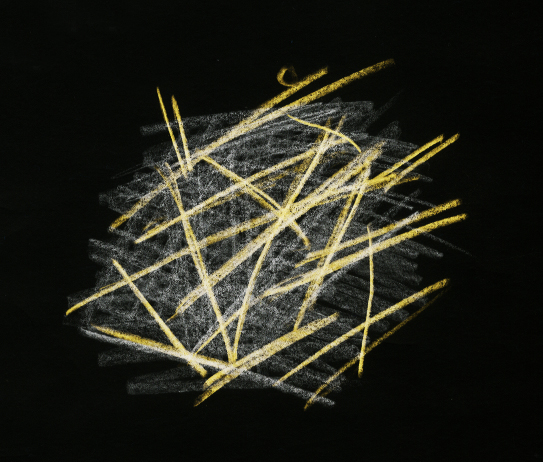 classroom
design criteria
	productive task lighting
	reduce direct glare
	scene controls
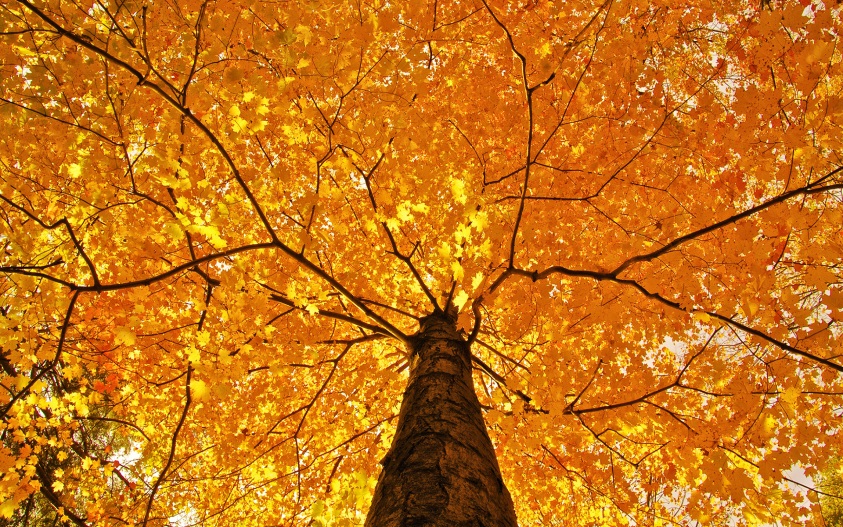 38
building | concept | scrim | lobby | classroom | lecture hall | conclusion
[Speaker Notes: 200 – 500 lux (reading writing)
50 lux (AV presentation)]
classroom
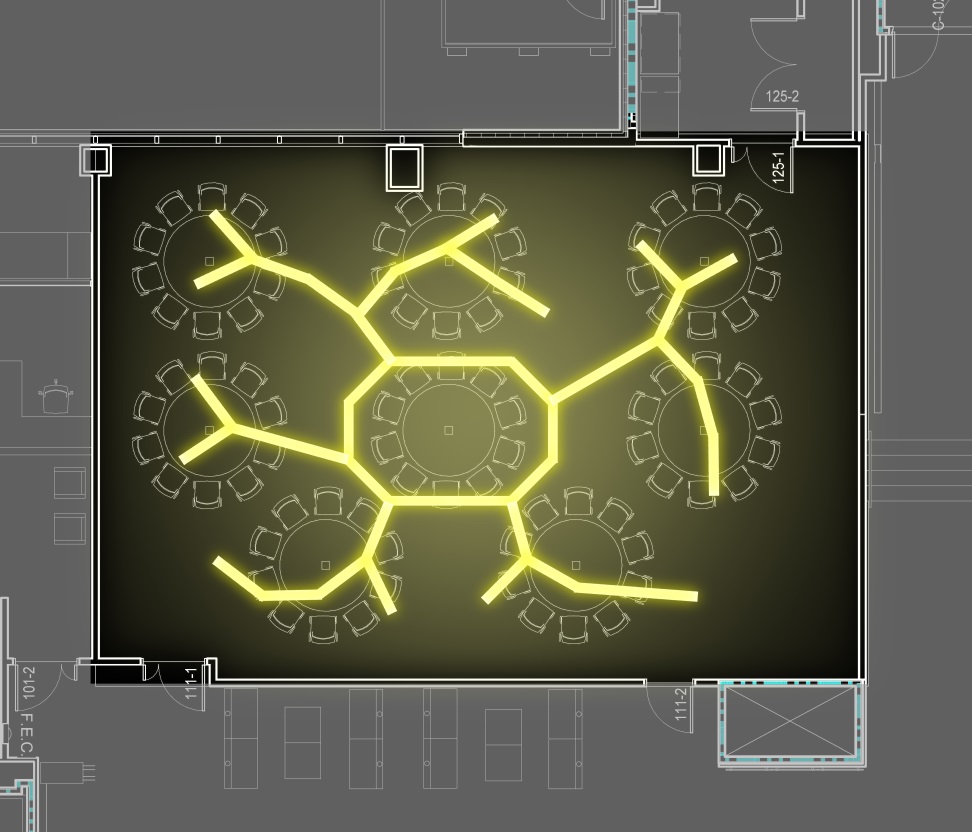 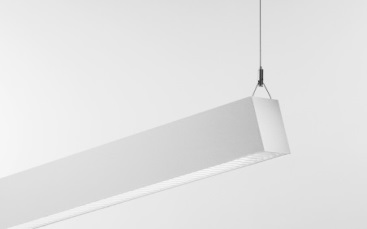 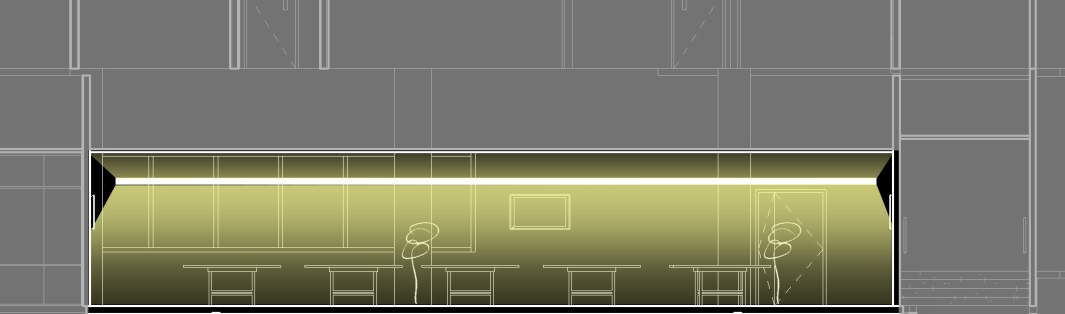 39
building | concept | scrim | lobby | classroom | lecture hall | conclusion
[Speaker Notes: Functionally, trees have branches so that leaves can reach as much light as possible.  This is for the tree to productively produce nutrients.

Much like standing underneath a tree, branches may be asymmetric but sunlight filters through the leaves in a glowing manner.   Indirect/direct system provides uniform light on the task surface while minimizing glare.  Branching areas can be separately controlled to allow for better lighting controls in space.

PUBLIC AND SPACIOUS]
lecture hall
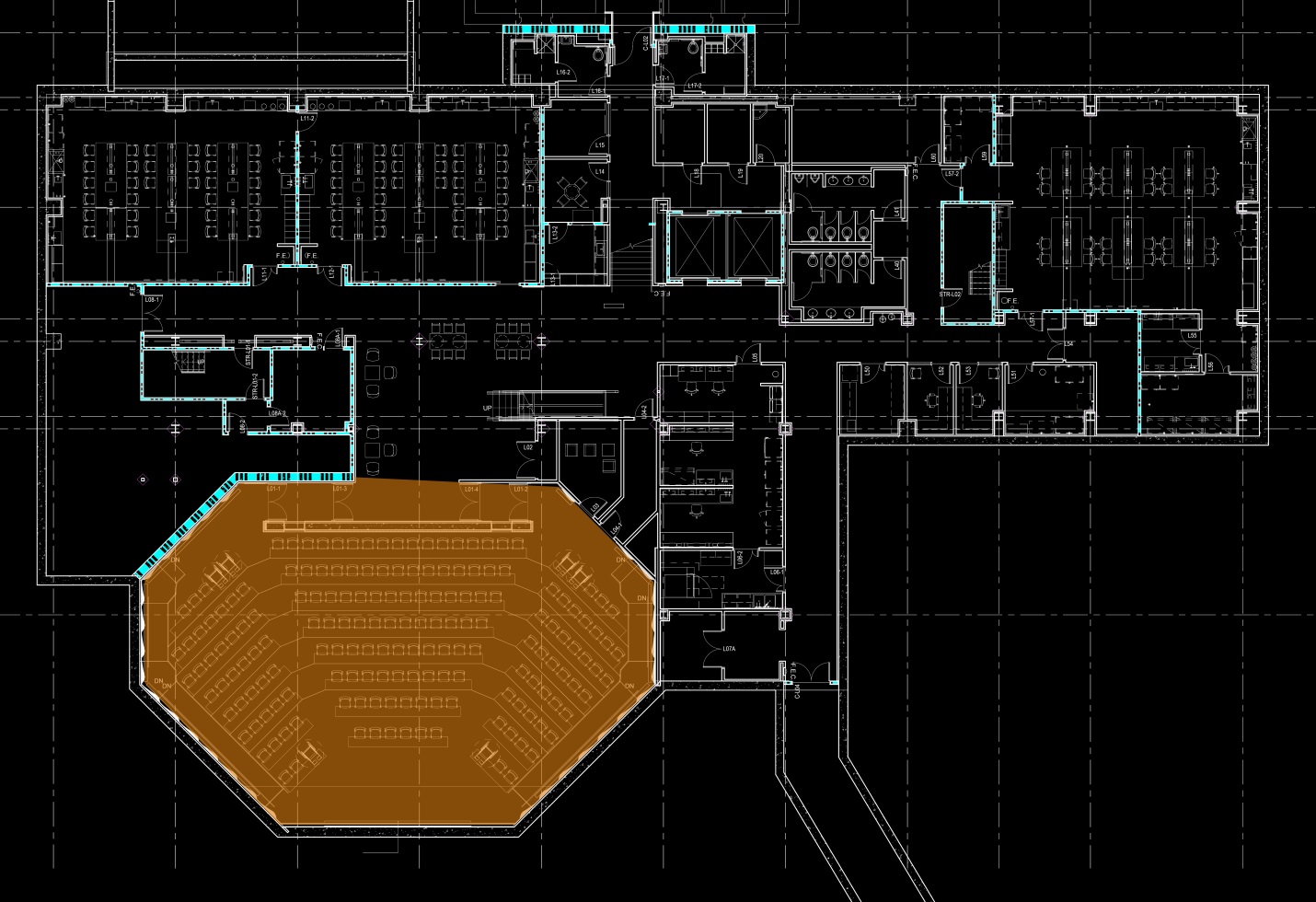 N
40
building | concept | scrim | lobby | classroom | lecture hall | conclusion
[Speaker Notes: 3200 SF
Width: 90’
Height: 55’
Ceiling height: 13’
(11’-15’)]
lecture hall
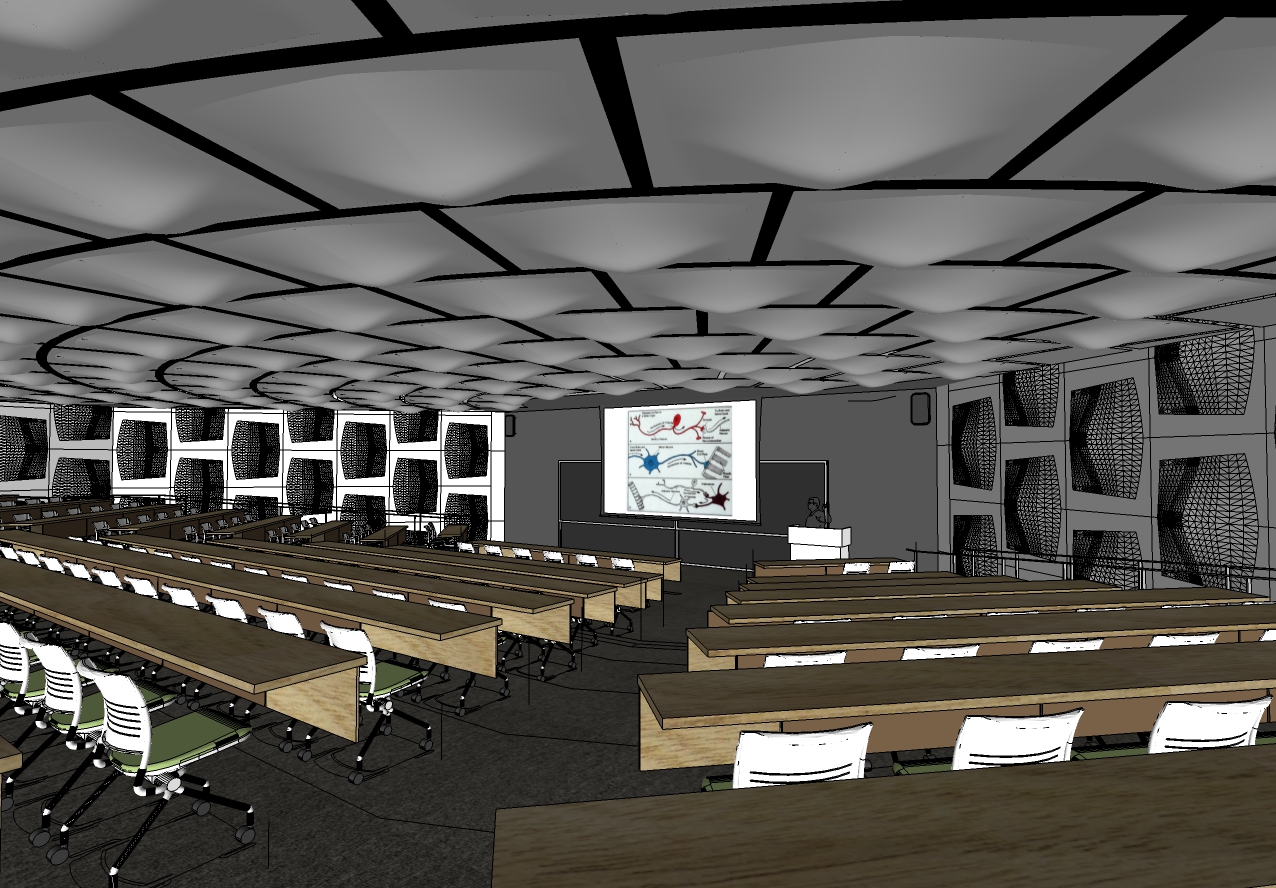 41
building | concept | scrim | lobby | classroom | lecture hall | conclusion
[Speaker Notes: Custom white fiberglass ceiling and wall system
Yellow wood veneer on back wall]
lecture hall
design criteria
	uniform task lighting
	appearance of space
	scene control
	reduce direct glare
	public impression
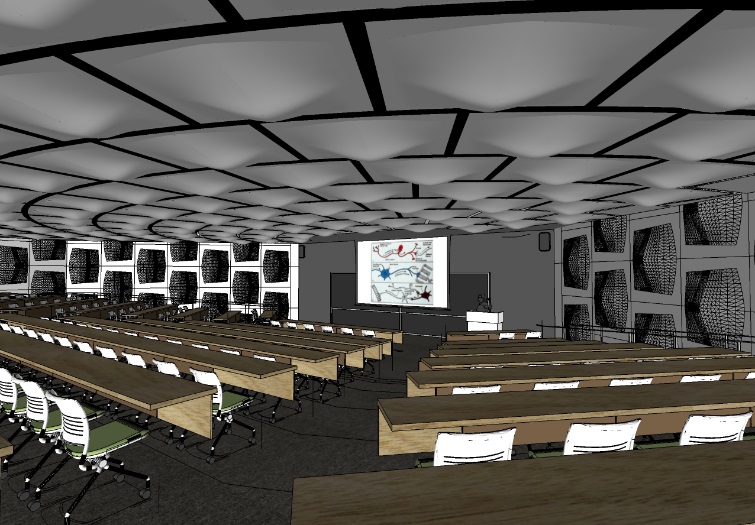 42
building | concept | scrim | lobby | classroom | lecture hall | conclusion
[Speaker Notes: Reading writing: 200 lux horizontal
	     50 lux for AV

2:1 horz. avg/min illuminance ratio

200 lux on speakers face
400 lux on front wall for whiteboard use]
lecture hall
schematic I
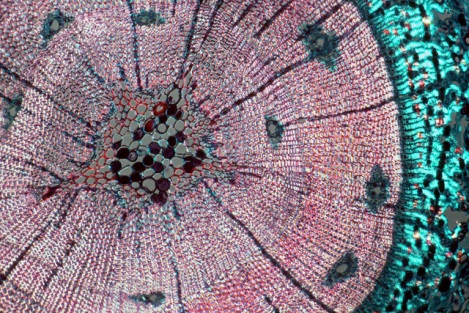 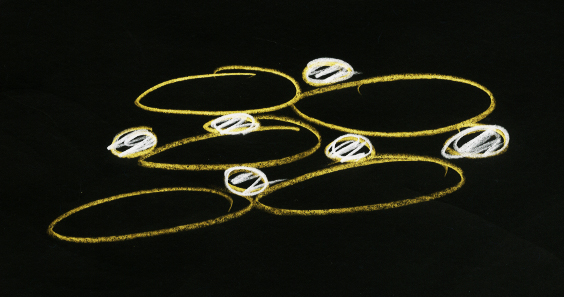 43
building | concept | scrim | lobby | classroom | lecture hall | conclusion
[Speaker Notes: Molecular structure, or the brains of the tree.

Both in phloem (inner bark)
Large = sieve tubes to transport photosynthates down the stem
Small = companion cells provide sieve tube elements with needed metabolites]
lecture hall
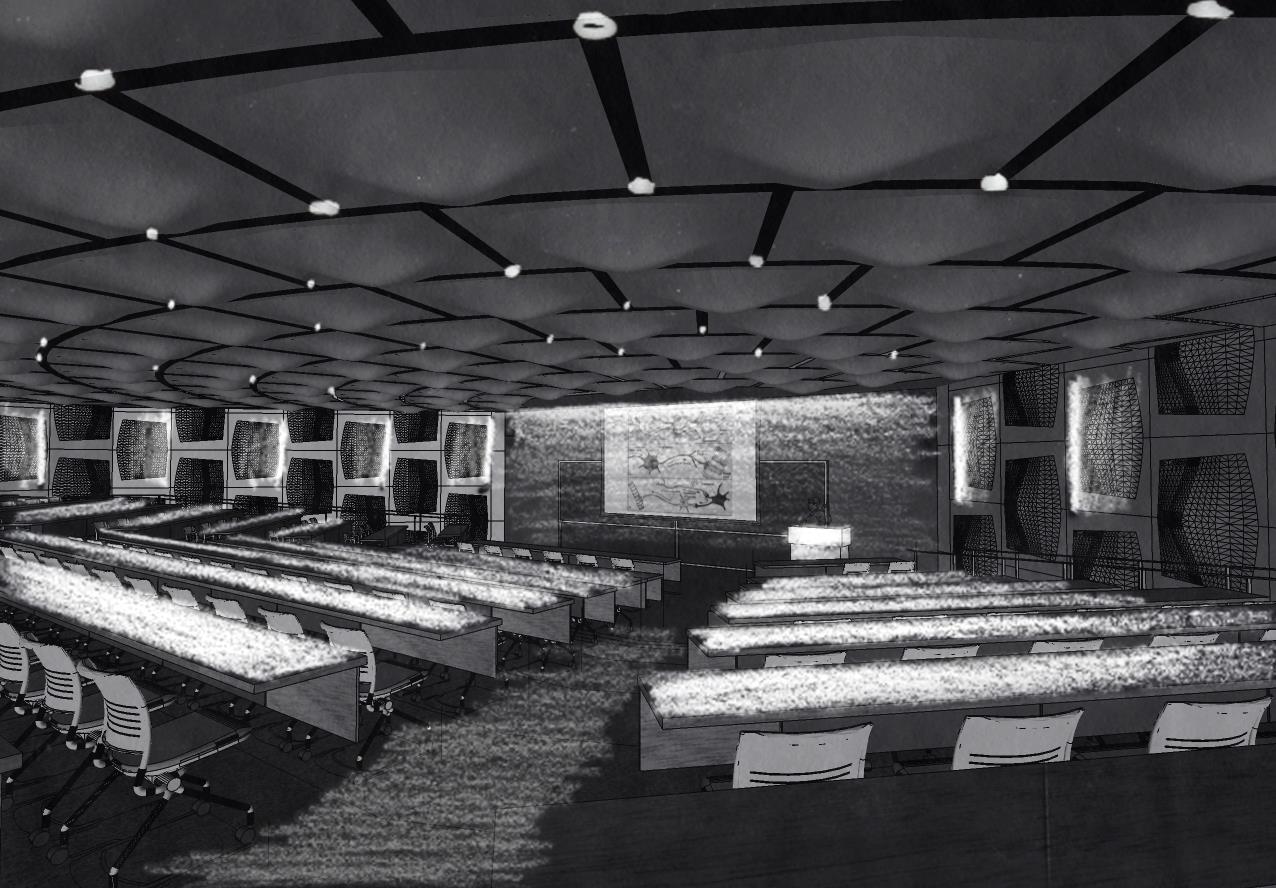 44
building | concept | scrim | lobby | classroom | lecture hall | conclusion
[Speaker Notes: The fiberglass ceiling are the larger cells, smaller sources of light are packed between the cells through which nutrients are carried.  The impression is enclosing but uniform.  The focus is on the verticality of the space or the motion upwards.

Lighting is somewhat private and wraps the occupant into the space.  Brighter areas are the podium, front white board, and tables.

PUBLIC (direct overhead system) AND VISUALLY CLEAR (uniform task lighting) AND RELAXED (walls)]
lecture hall
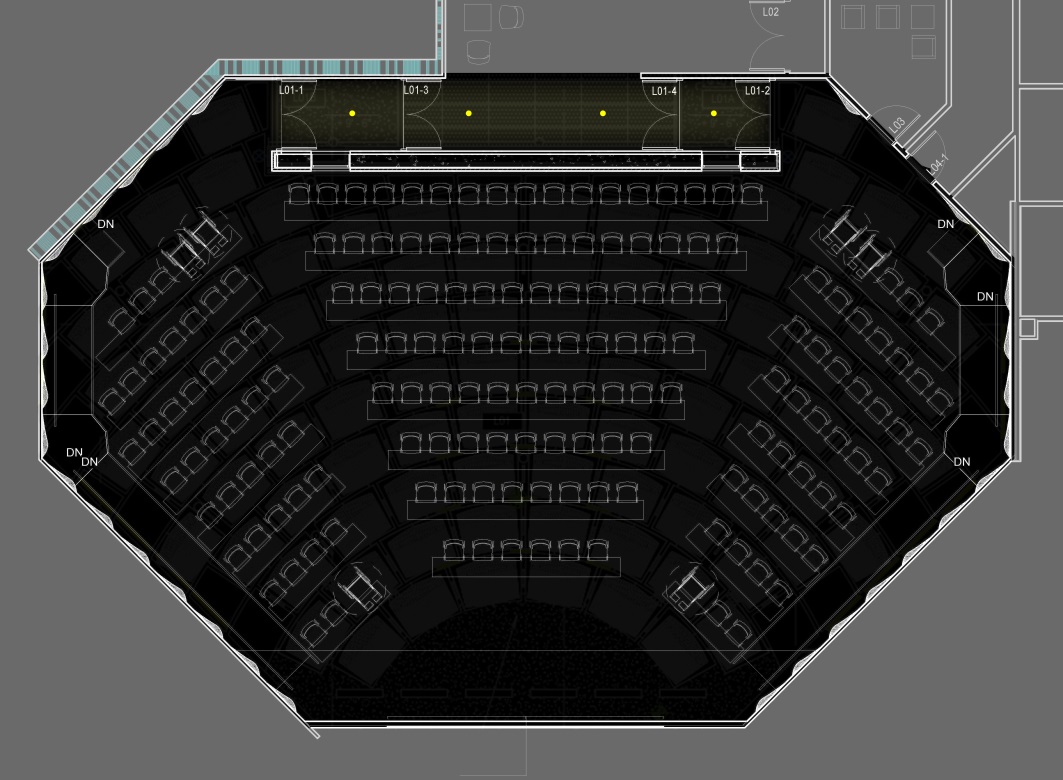 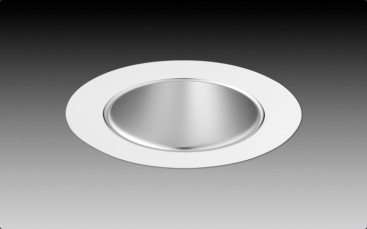 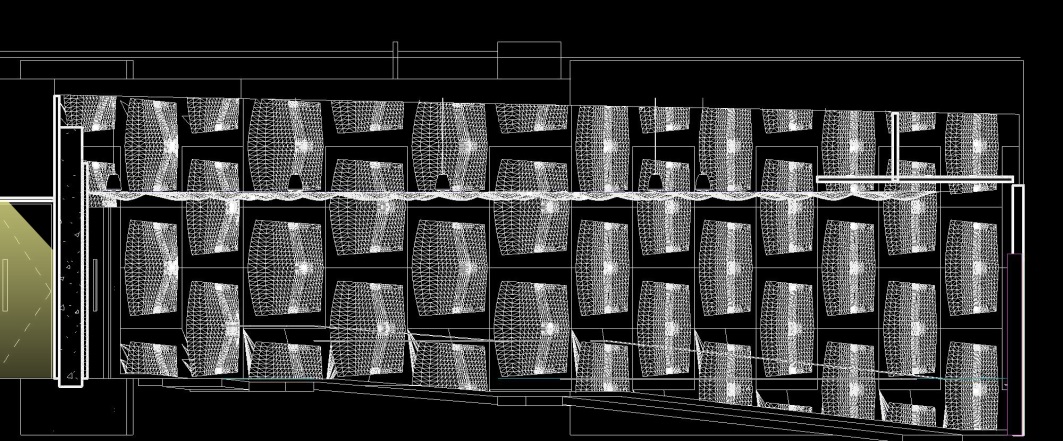 45
building | concept | scrim | lobby | classroom | lecture hall | conclusion
lecture hall
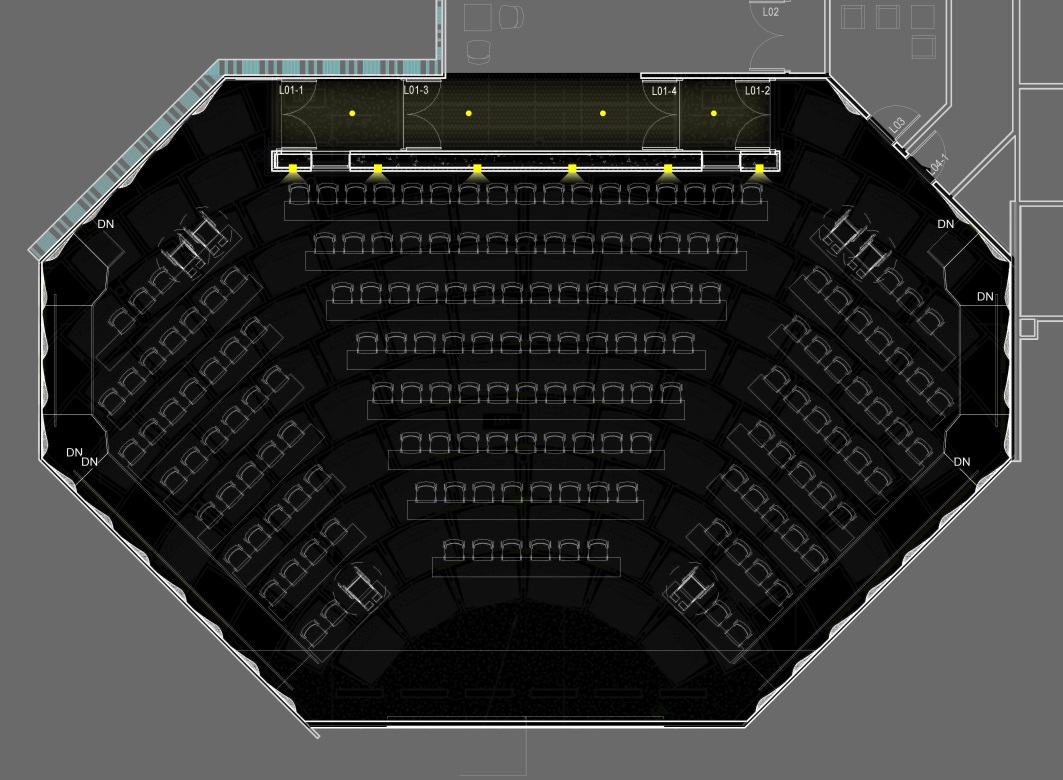 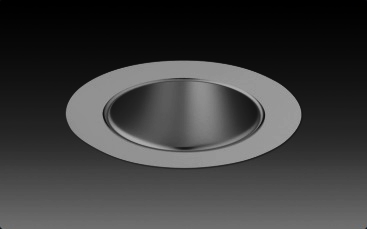 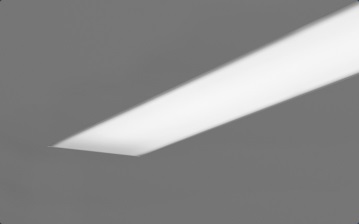 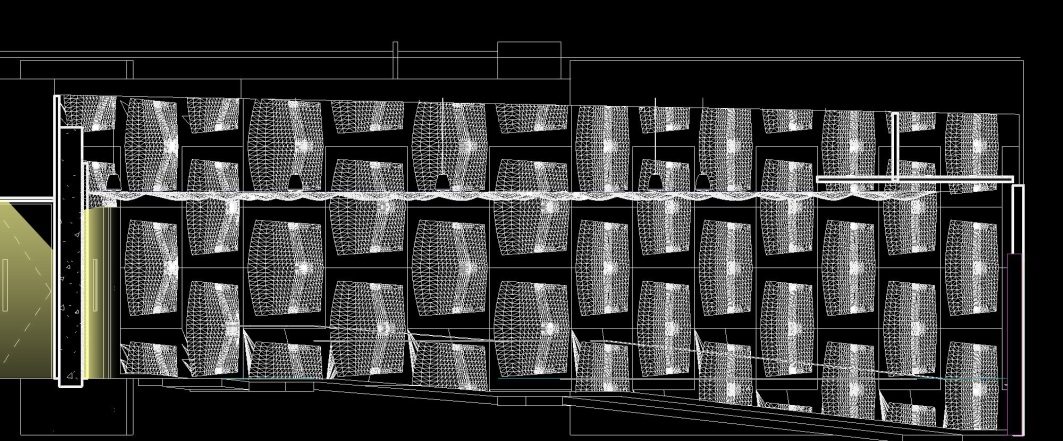 46
building | concept | scrim | lobby | classroom | lecture hall | conclusion
[Speaker Notes: Vertical recessed linear mounted to yellow wood veneer wall.]
lecture hall
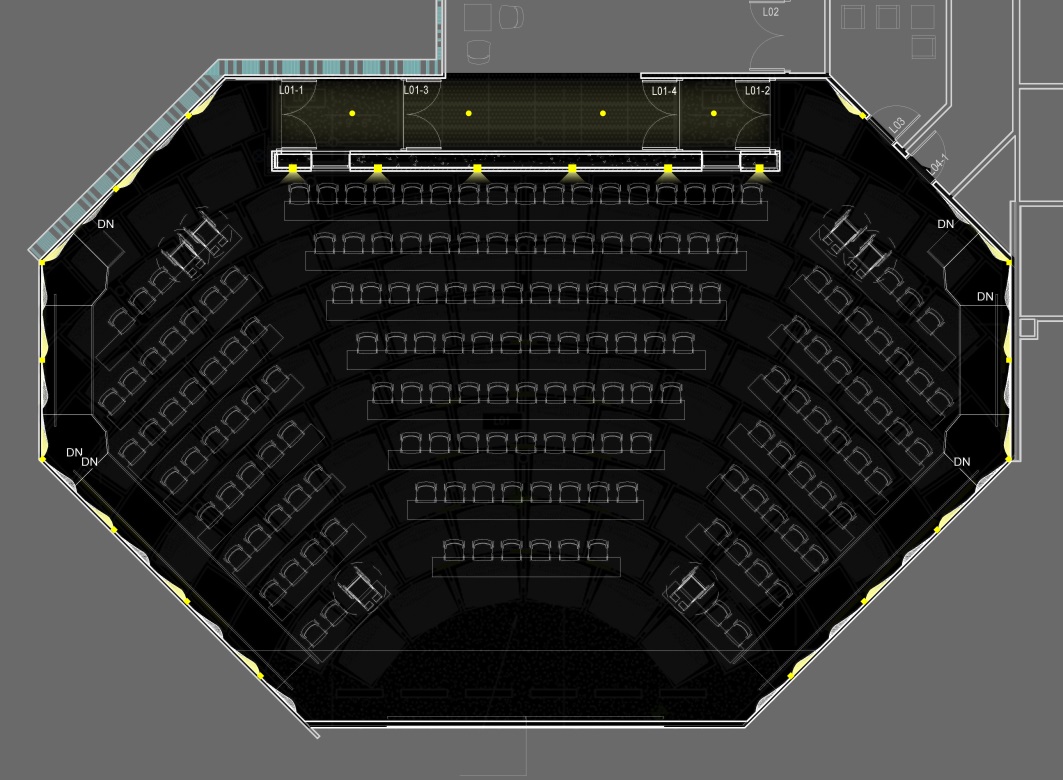 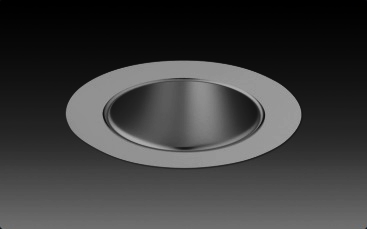 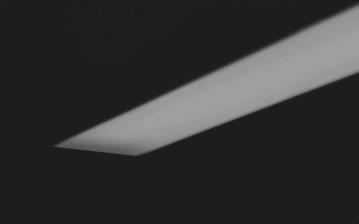 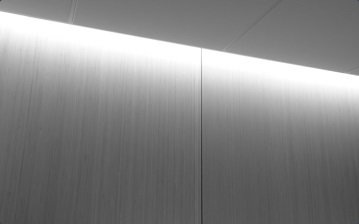 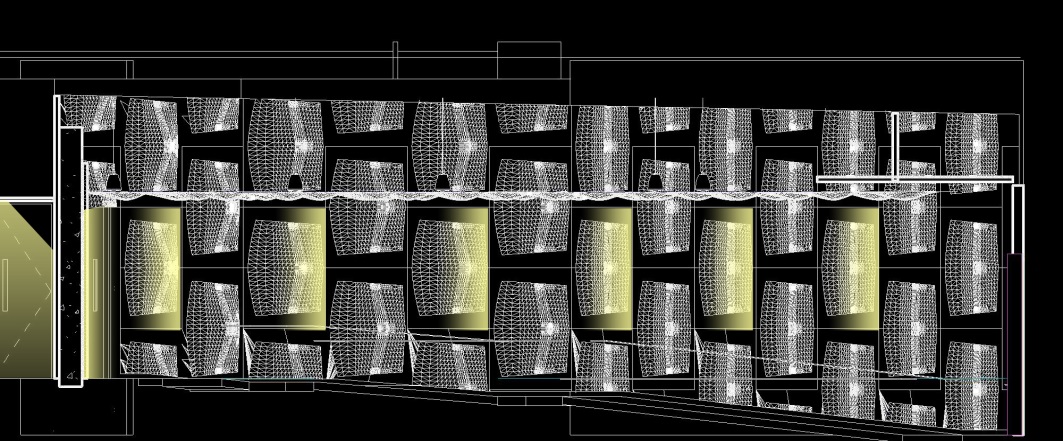 47
building | concept | scrim | lobby | classroom | lecture hall | conclusion
[Speaker Notes: Light leaking from the side cells, grazing the curved forms and drawings the viewer’s focus forward to the presenter.]
lecture hall
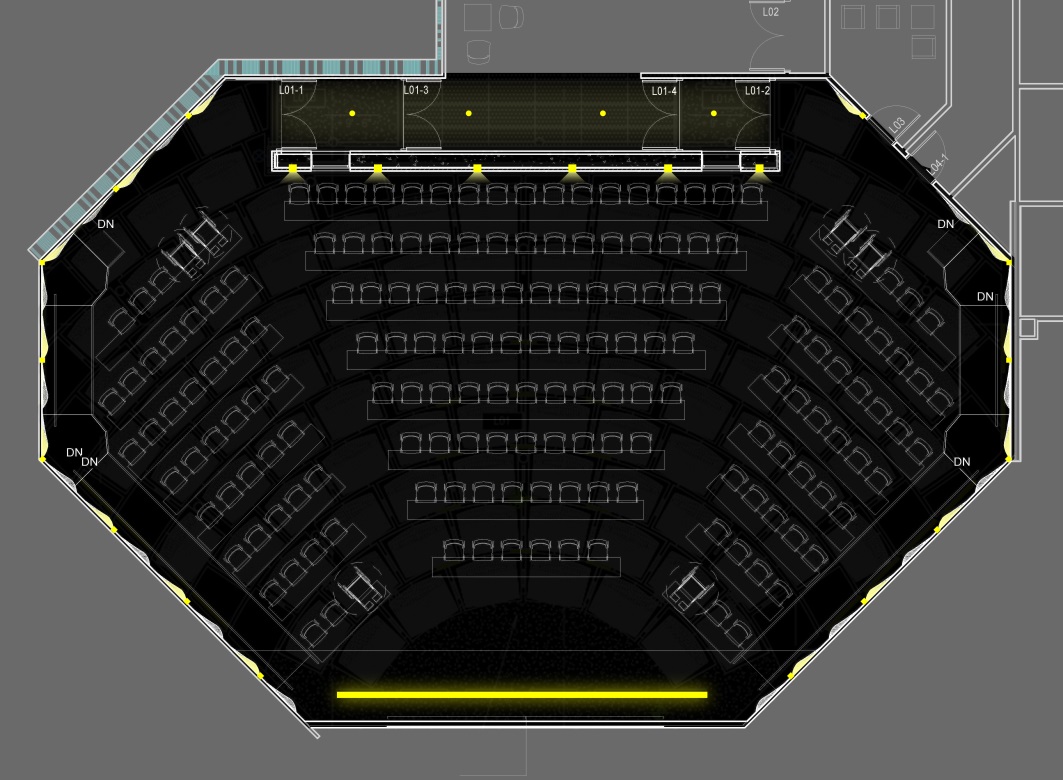 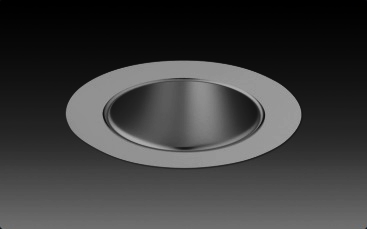 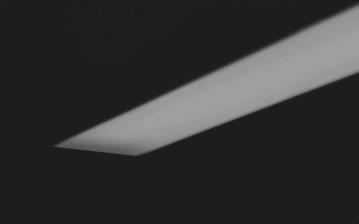 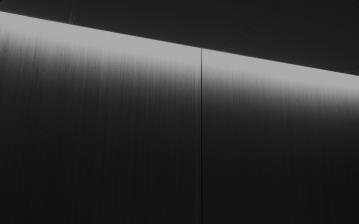 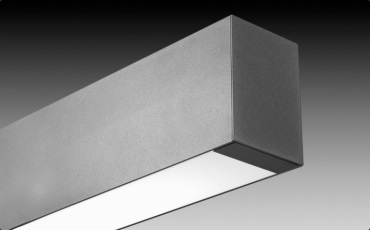 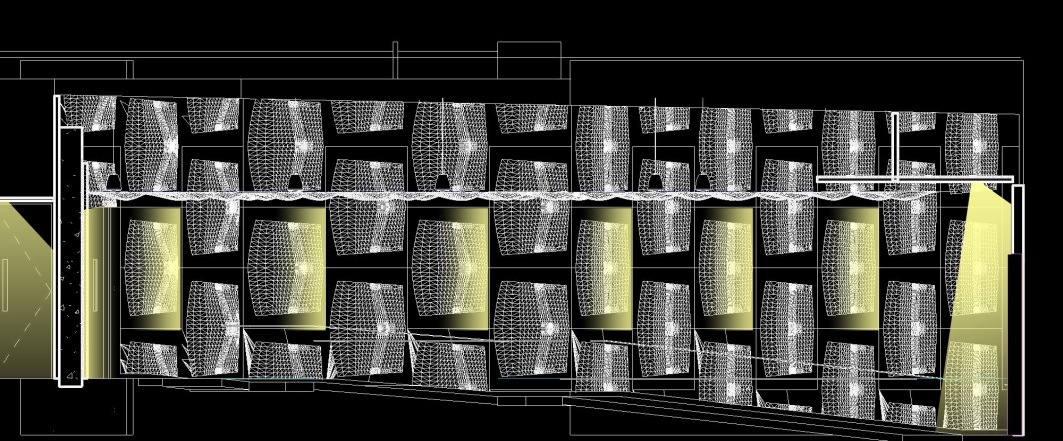 48
building | concept | scrim | lobby | classroom | lecture hall | conclusion
[Speaker Notes: Functional wall-washing]
lecture hall
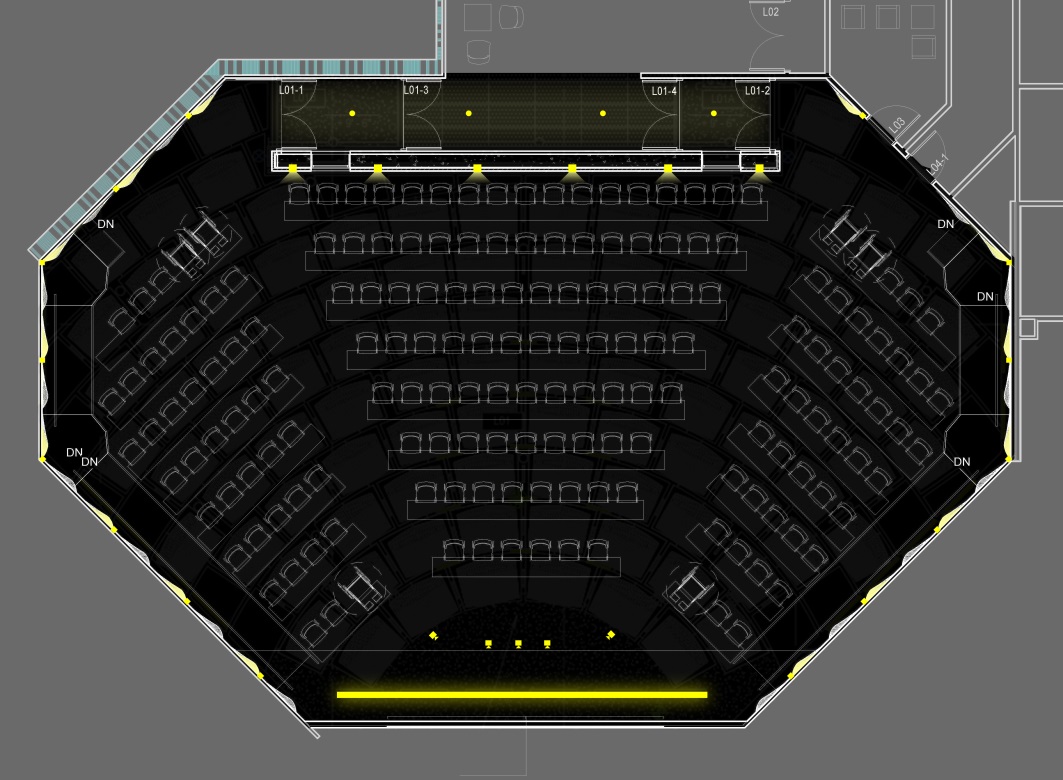 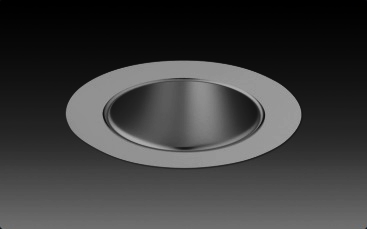 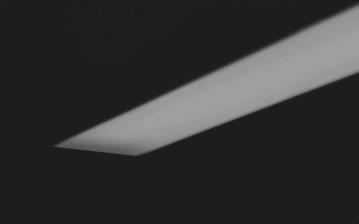 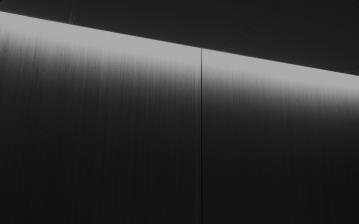 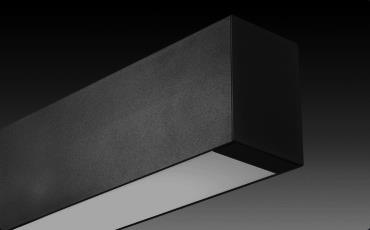 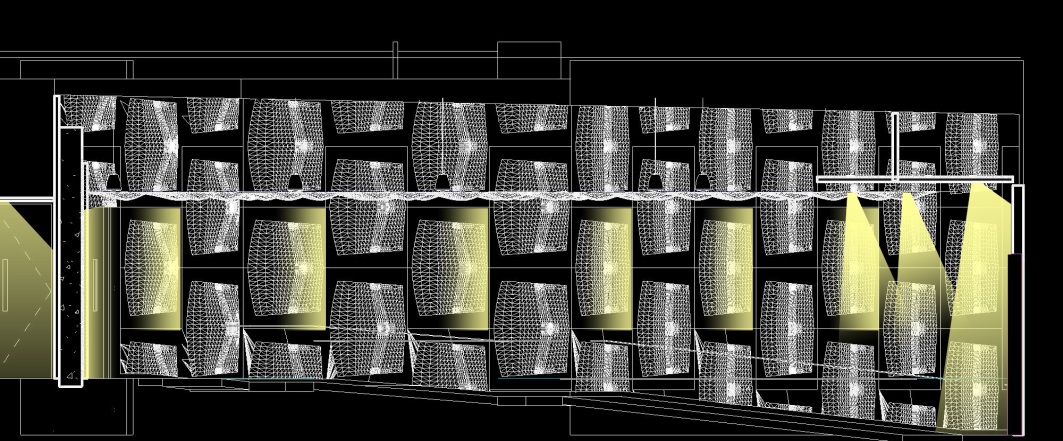 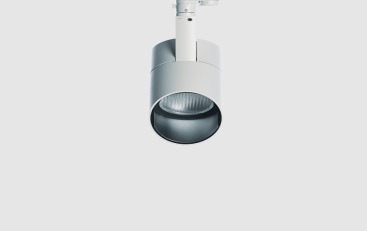 49
building | concept | scrim | lobby | classroom | lecture hall | conclusion
[Speaker Notes: Track lighting for use with AV scene]
lecture hall
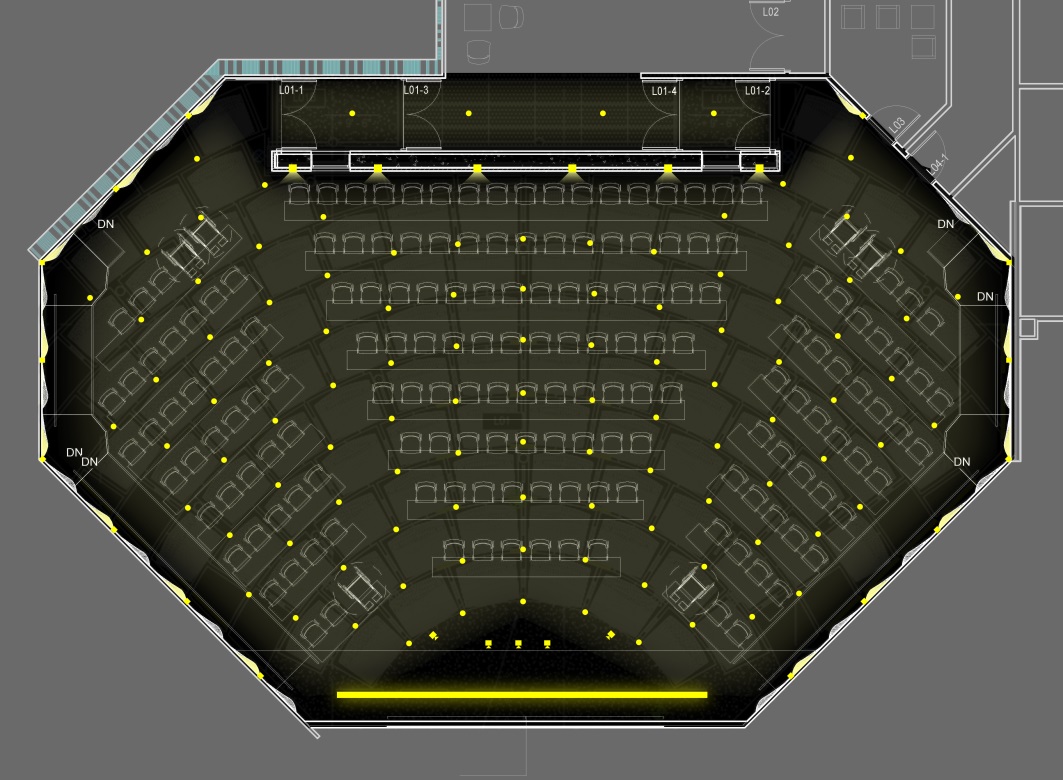 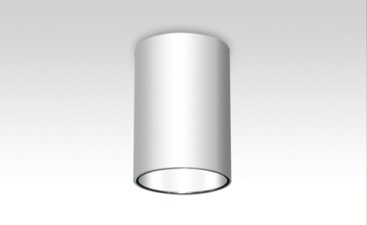 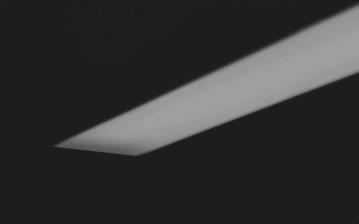 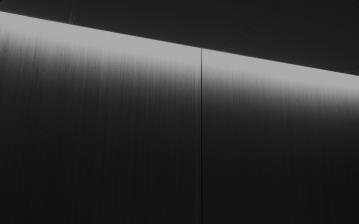 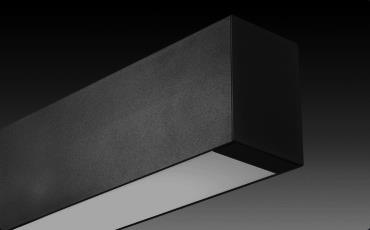 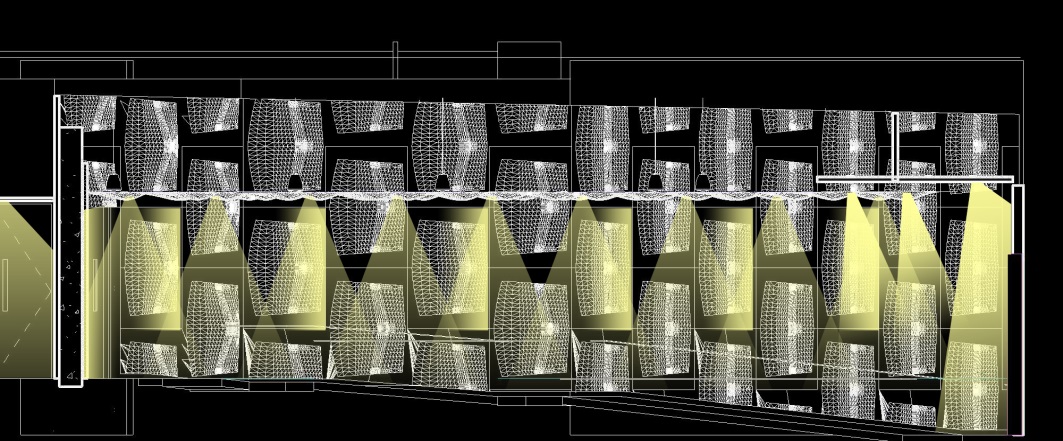 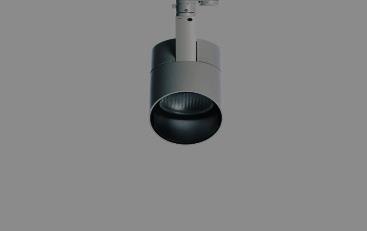 50
building | concept | scrim | lobby | classroom | lecture hall | conclusion
[Speaker Notes: Custom formed fiberglass panels

Uniform light distribution through direct point sources.  The curves of the fiberglass ceiling will be revealed in shadow and indirect light.]
lecture hall
schematic II
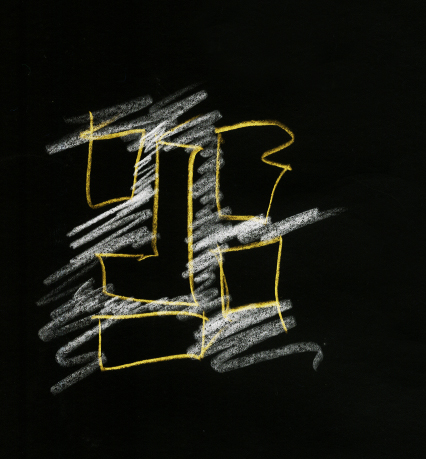 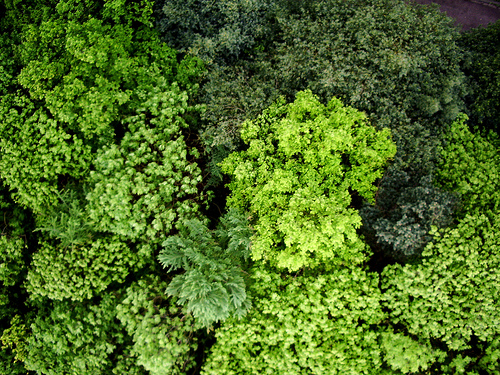 51
building | concept | scrim | lobby | classroom | lecture hall | conclusion
lecture hall
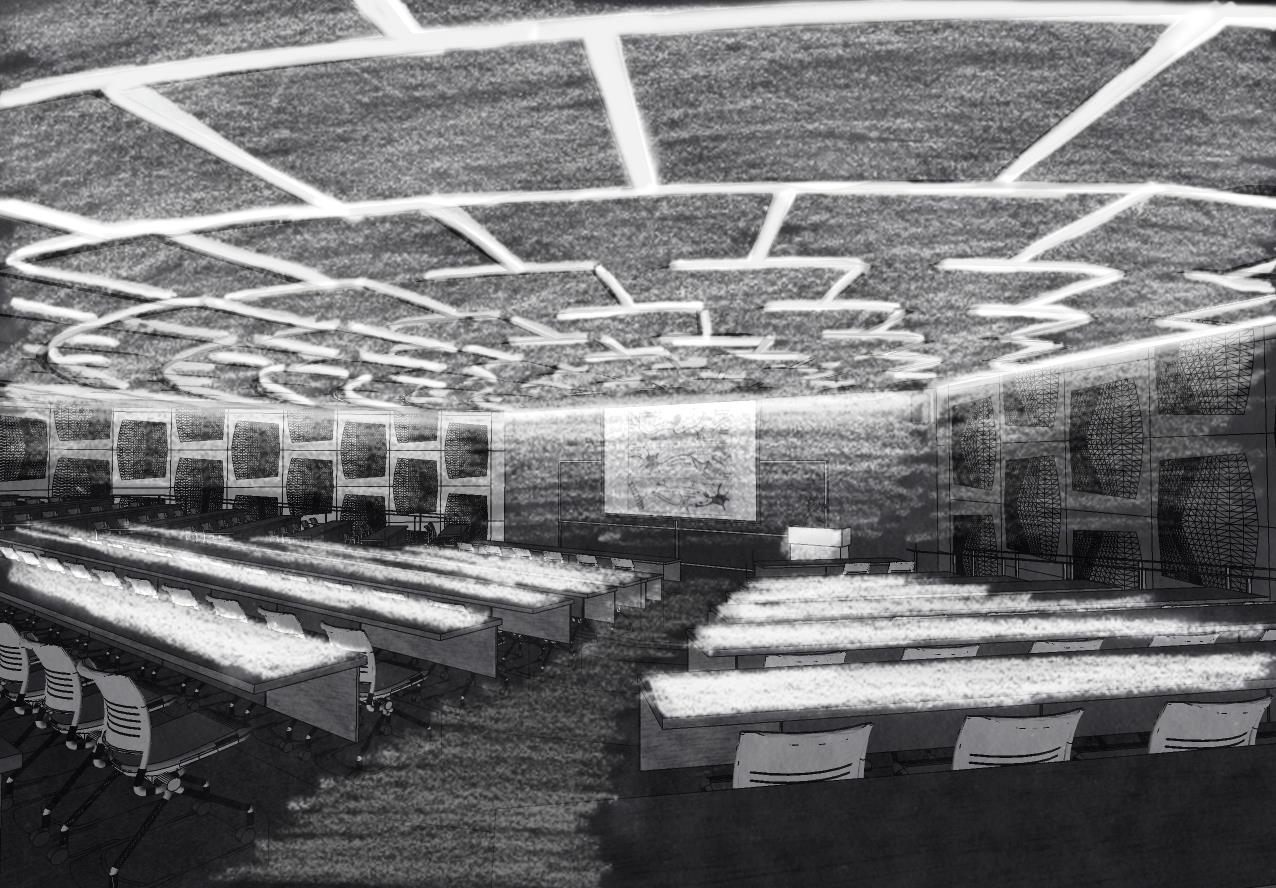 52
building | concept | scrim | lobby | classroom | lecture hall | conclusion
[Speaker Notes: The canopy of a group of trees allow some light to fall onto the ground below. A tree seems light and floating, almost too high to reach. 

Still providing functional lighting, the custom ceiling would be constructed from a more transparent material, like a stretched fabric.  By creating a glowing ceiling, the space is expanded.  Perimeter lighting aids to make the ceiling feel light and as if there is something above the underground space.  Comfortable and public.

SPACIOUS (perimeter lighting and glowing ceiling) AND PLEASANT(periphery highlighted)]
lecture hall
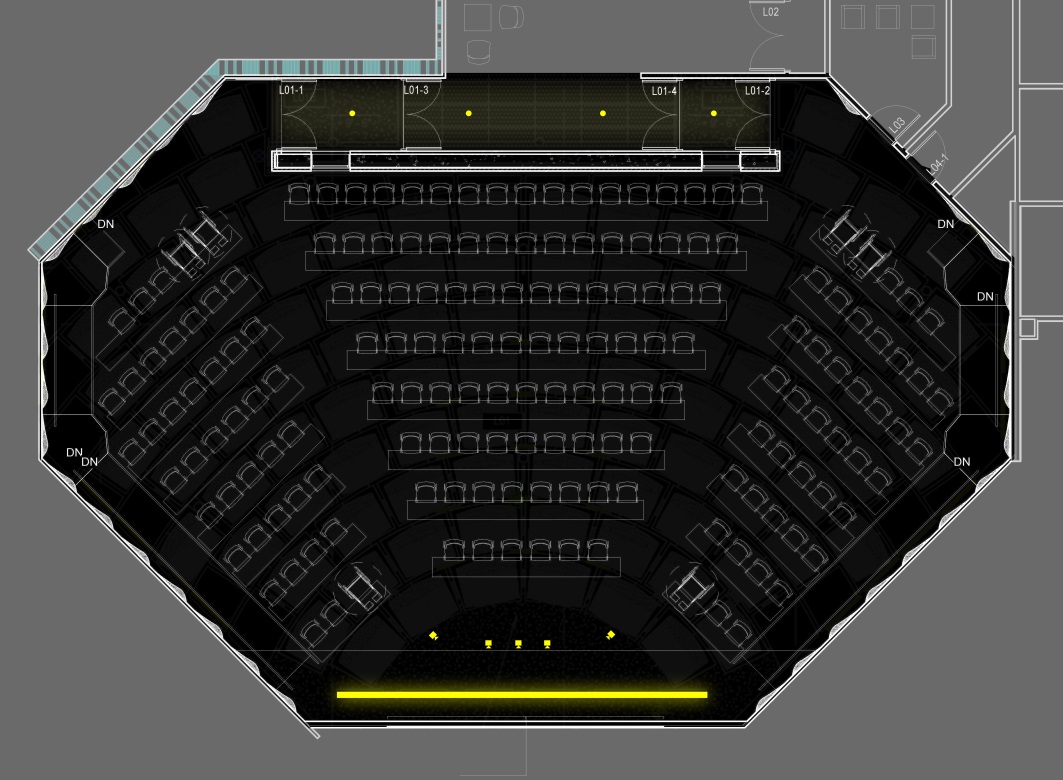 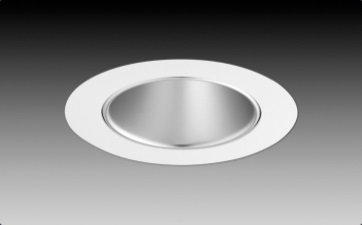 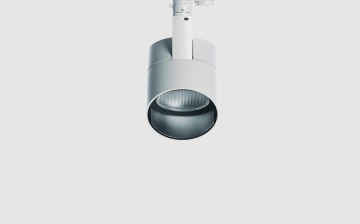 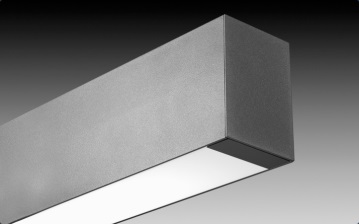 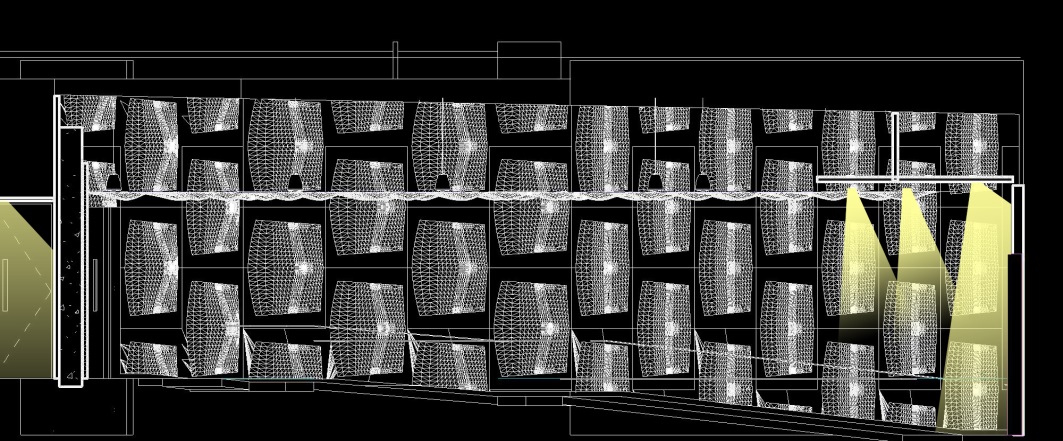 53
building | concept | scrim | lobby | classroom | lecture hall | conclusion
[Speaker Notes: Same functional lighting]
lecture hall
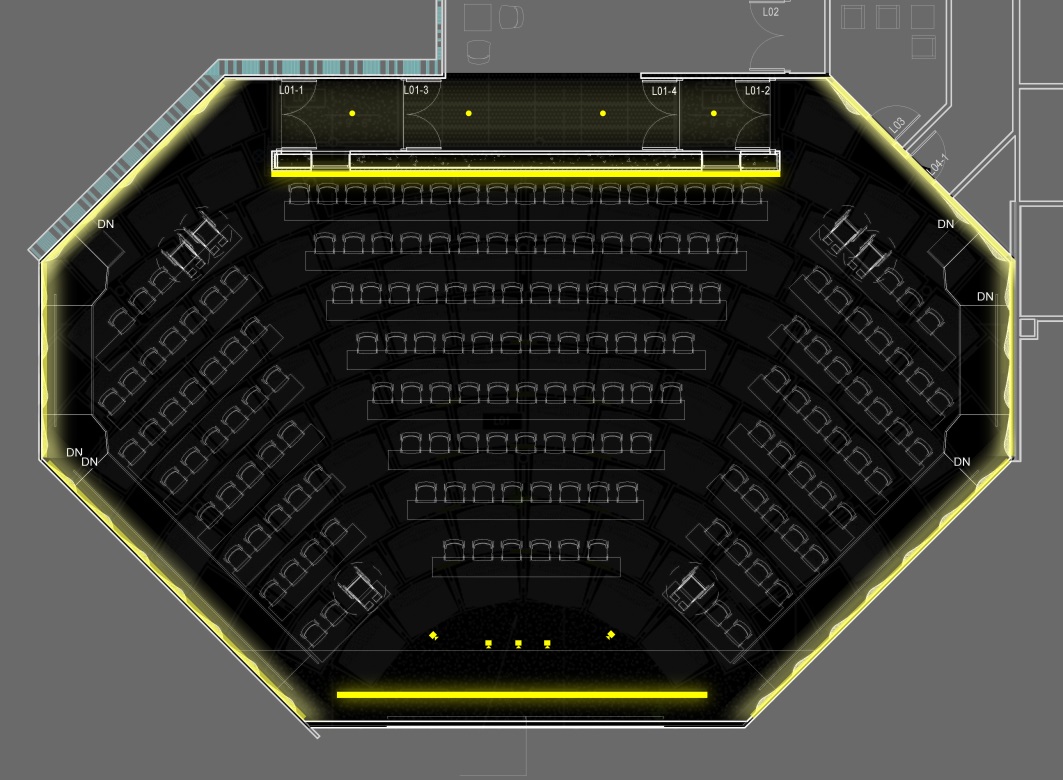 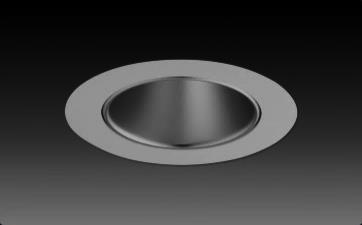 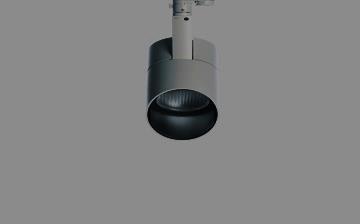 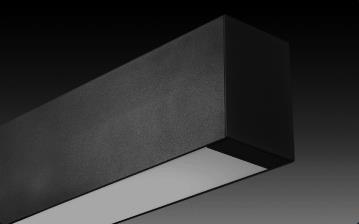 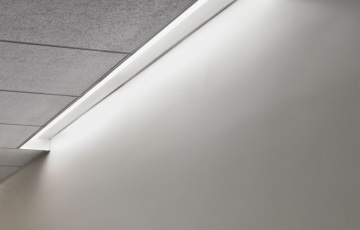 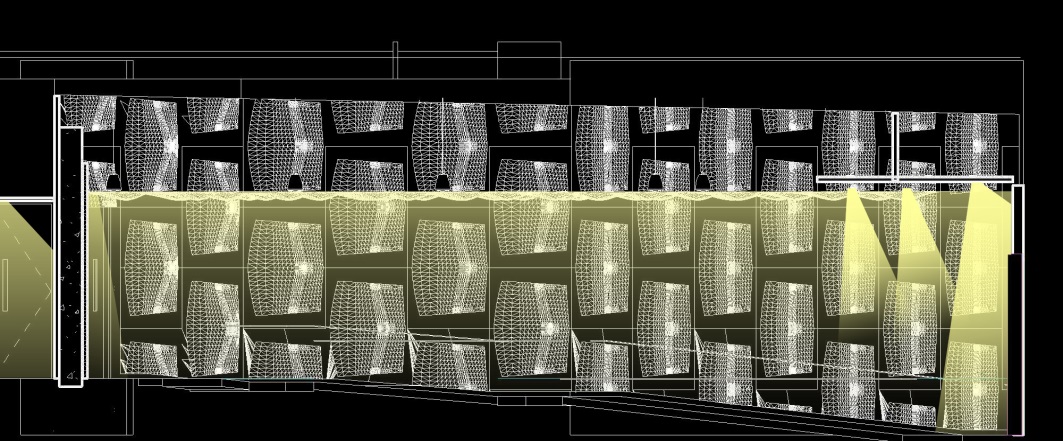 54
building | concept | scrim | lobby | classroom | lecture hall | conclusion
[Speaker Notes: Perimeter grazing—interesting forms on walls.]
lecture hall
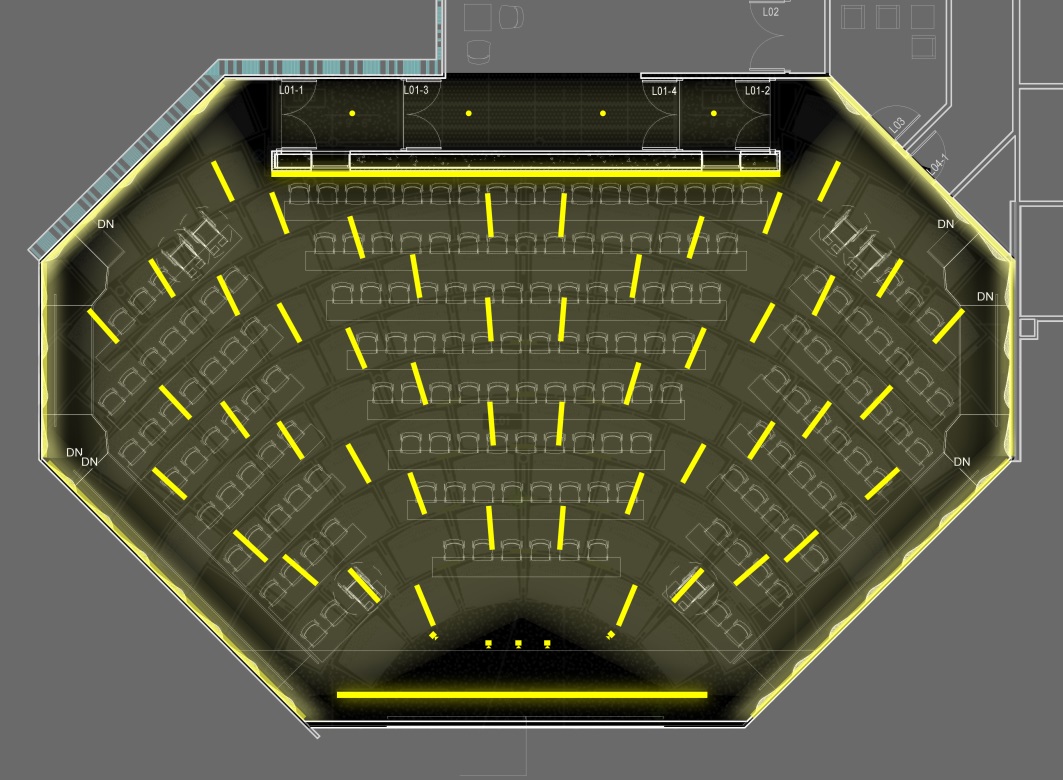 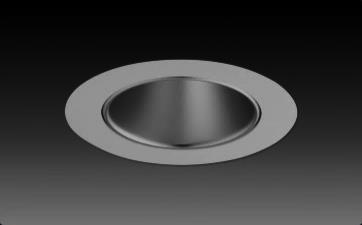 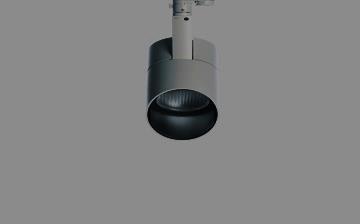 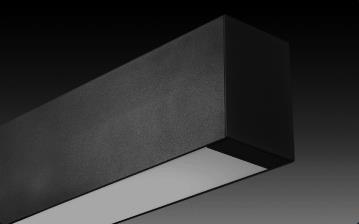 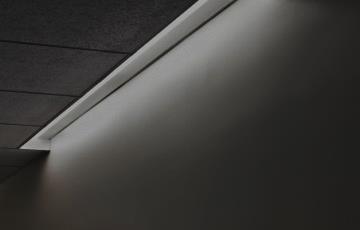 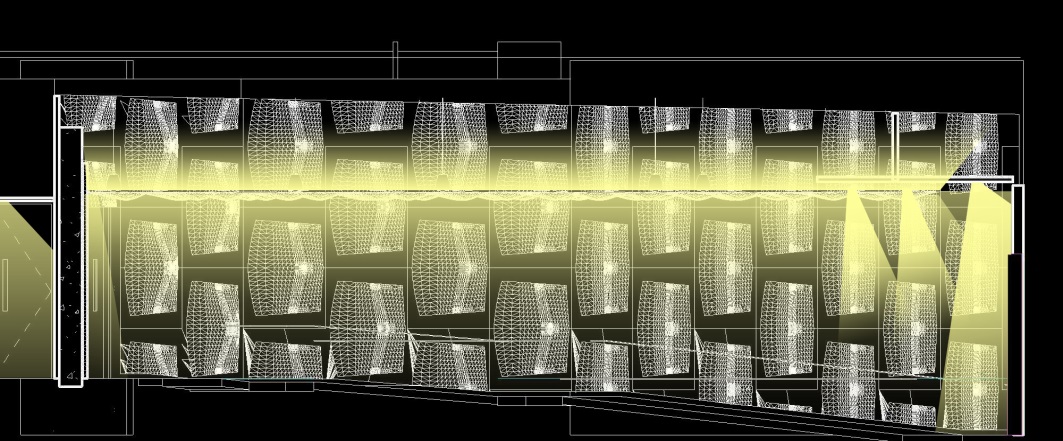 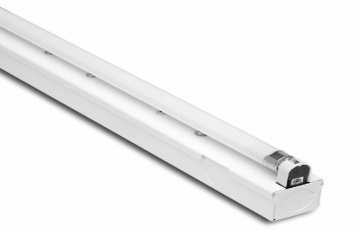 55
building | concept | scrim | lobby | classroom | lecture hall | conclusion
[Speaker Notes: More transparent, backlighting.  A system would need to be constructed (probably with white paint) so that light could effectively reflected back into the space.  Light can be achieved with a simple fluorescent system.]
lecture hall
schematic III
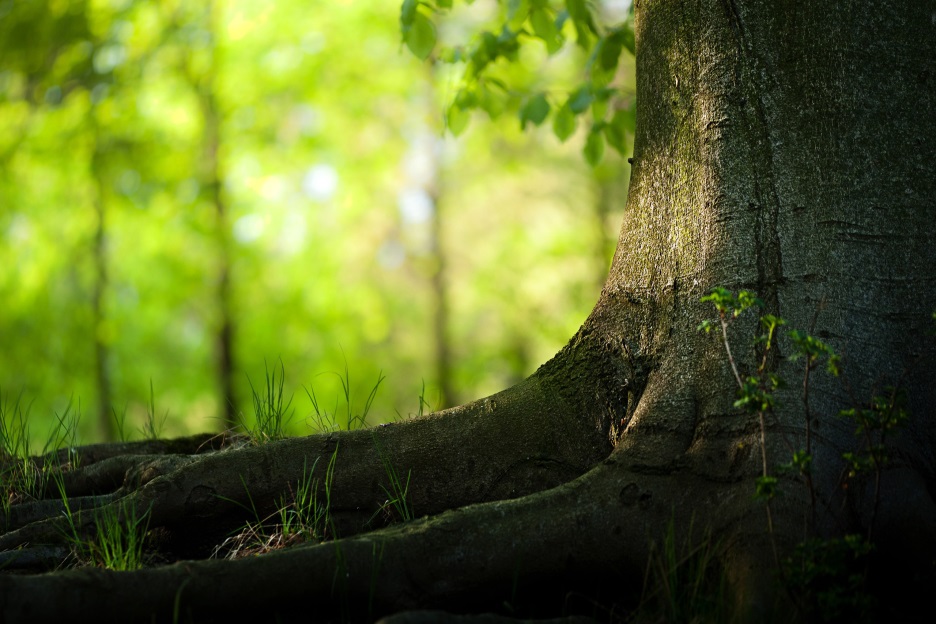 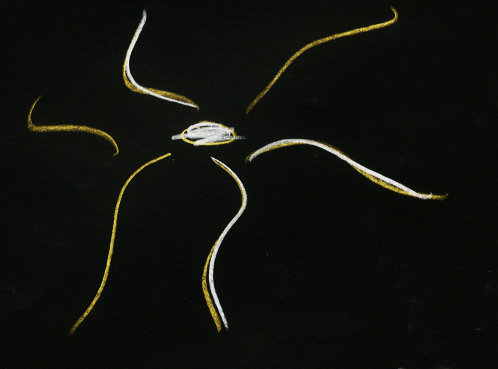 56
building | concept | scrim | lobby | classroom | lecture hall | conclusion
lecture hall
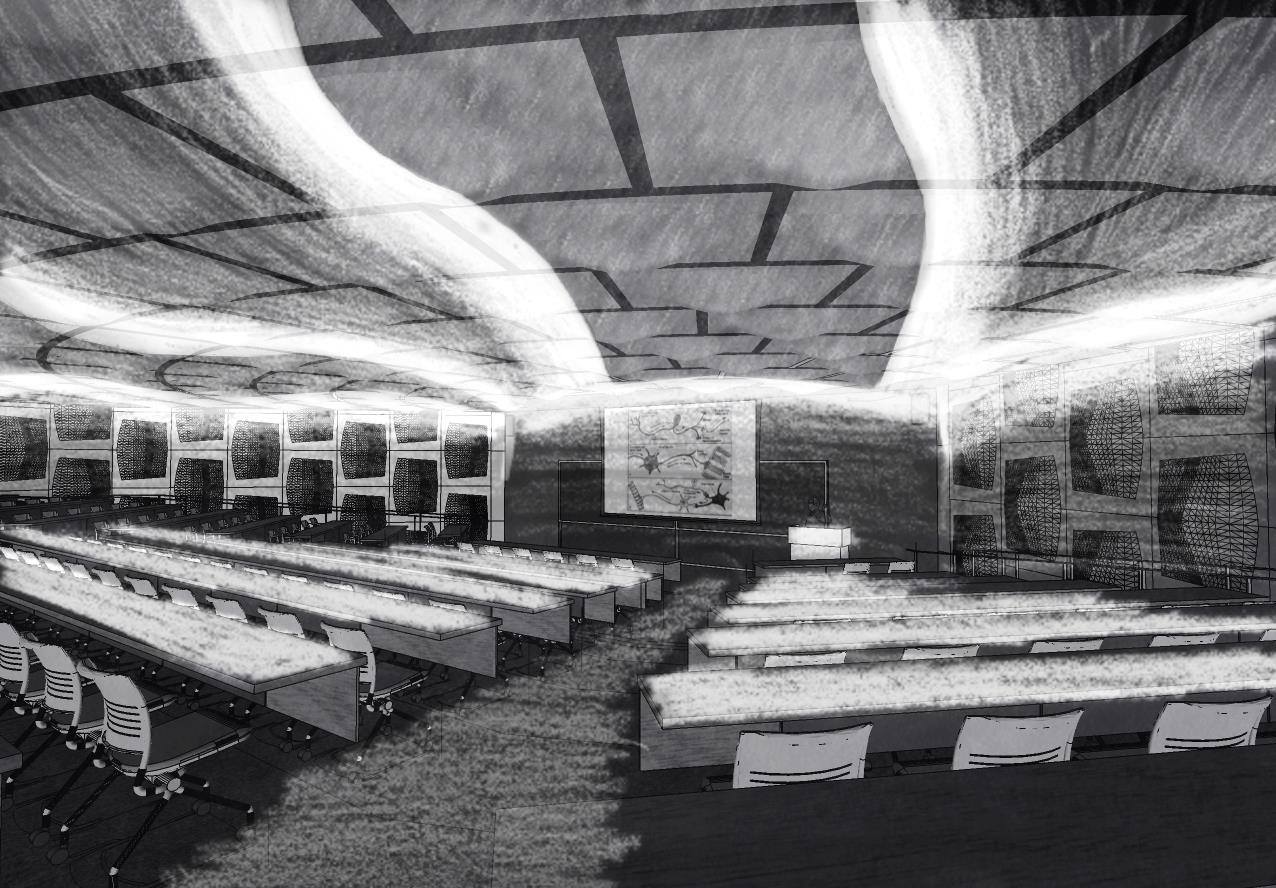 57
building | concept | scrim | lobby | classroom | lecture hall | conclusion
[Speaker Notes: Trees behind growth through germinated seeding: a taproot grows straight down from which lateral roots later branch out radially from this point.  The roots collected water to send water to the leaves above (scrim).  

KEEPING ESSENCE OF CEILING: floating, organic just for effective way of lighting.  Lighting is public, indirect, and comfortable.  Focus is towards the front through layered curving planes of light.

SPACIOUS (indirect system and perimeter lighting) AND PUBLIC (overhead uniform system) + LIGHTING PATTERN COMPLEMENTS FORM]
lecture hall
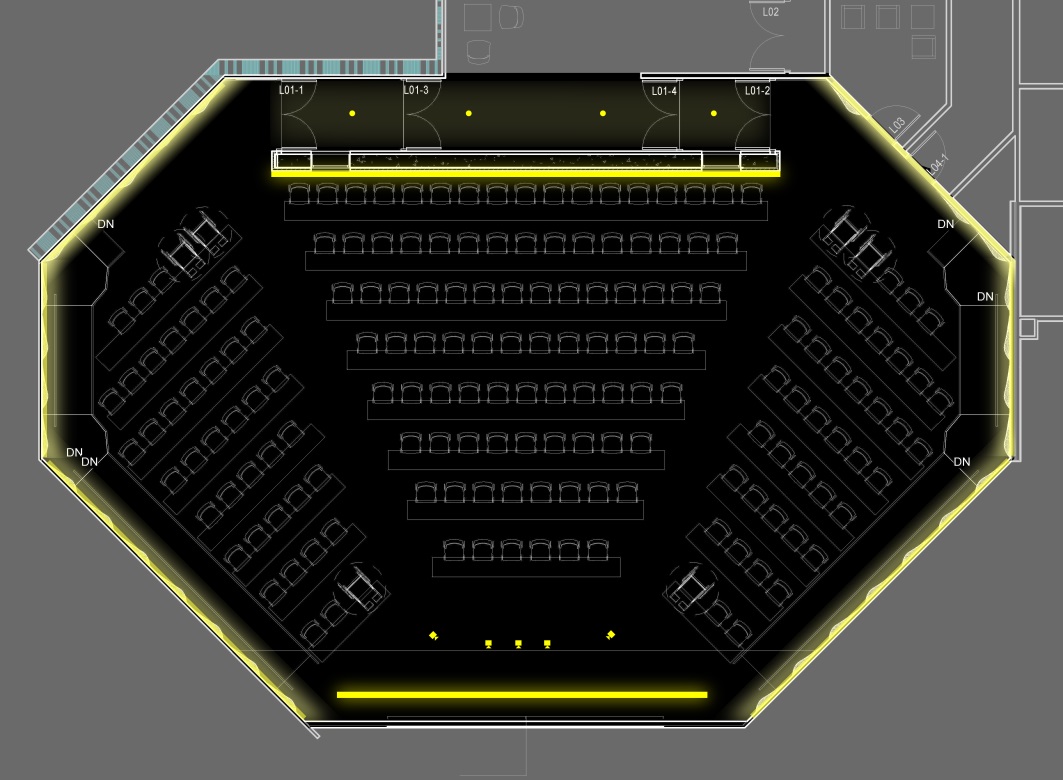 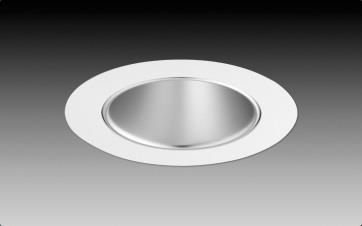 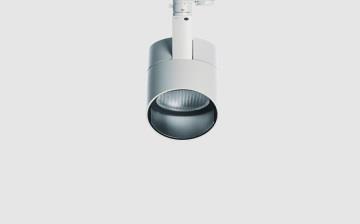 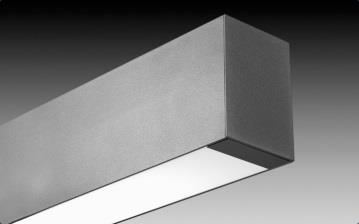 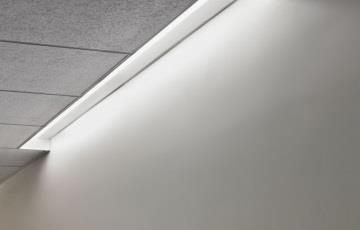 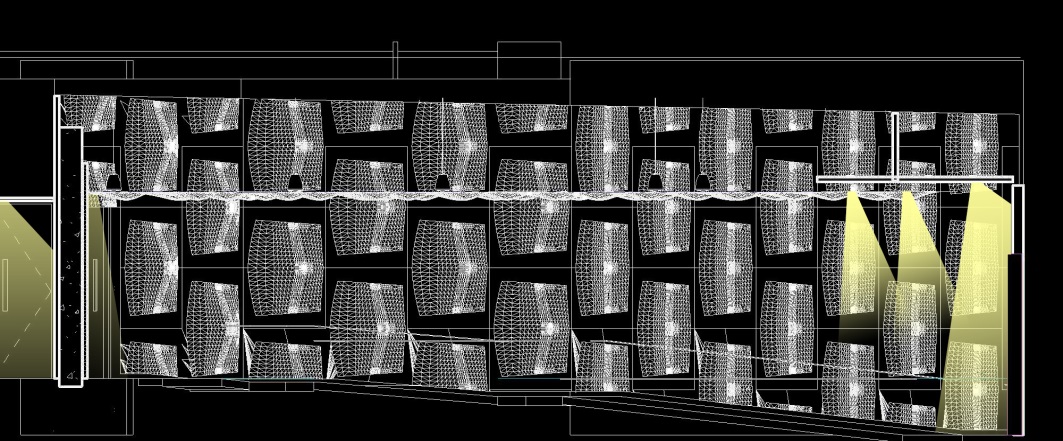 58
building | concept | scrim | lobby | classroom | lecture hall | conclusion
[Speaker Notes: Same functional lighting]
lecture hall
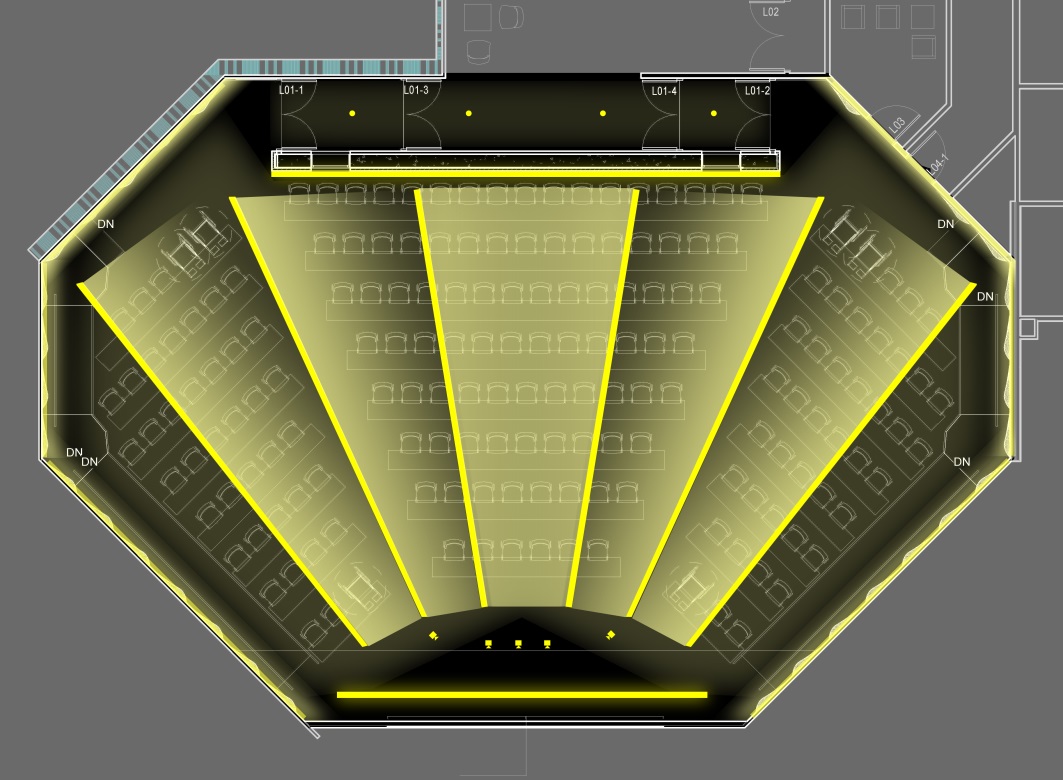 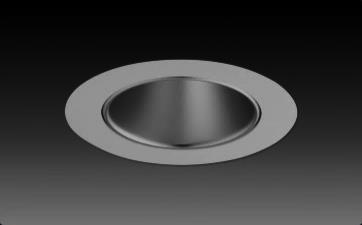 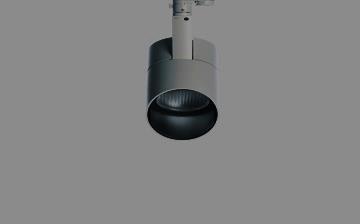 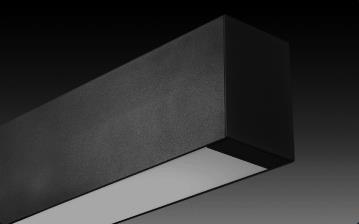 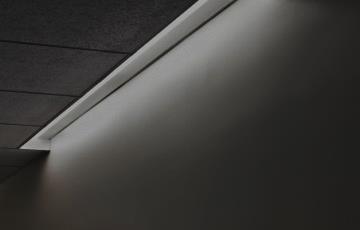 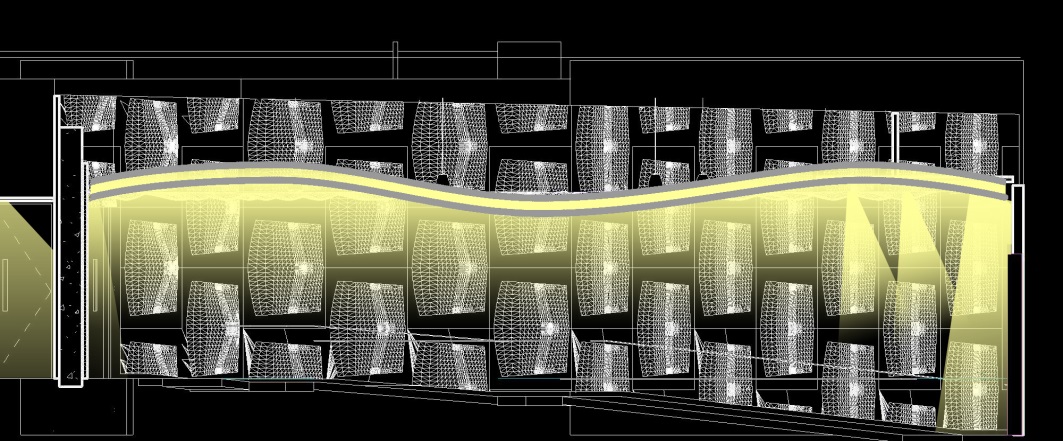 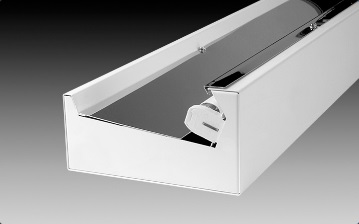 59
building | concept | scrim | lobby | classroom | lecture hall | conclusion
[Speaker Notes: Layered planes of light using cove lighting or grazing to indirectly light the space.]
connections through biomimicry
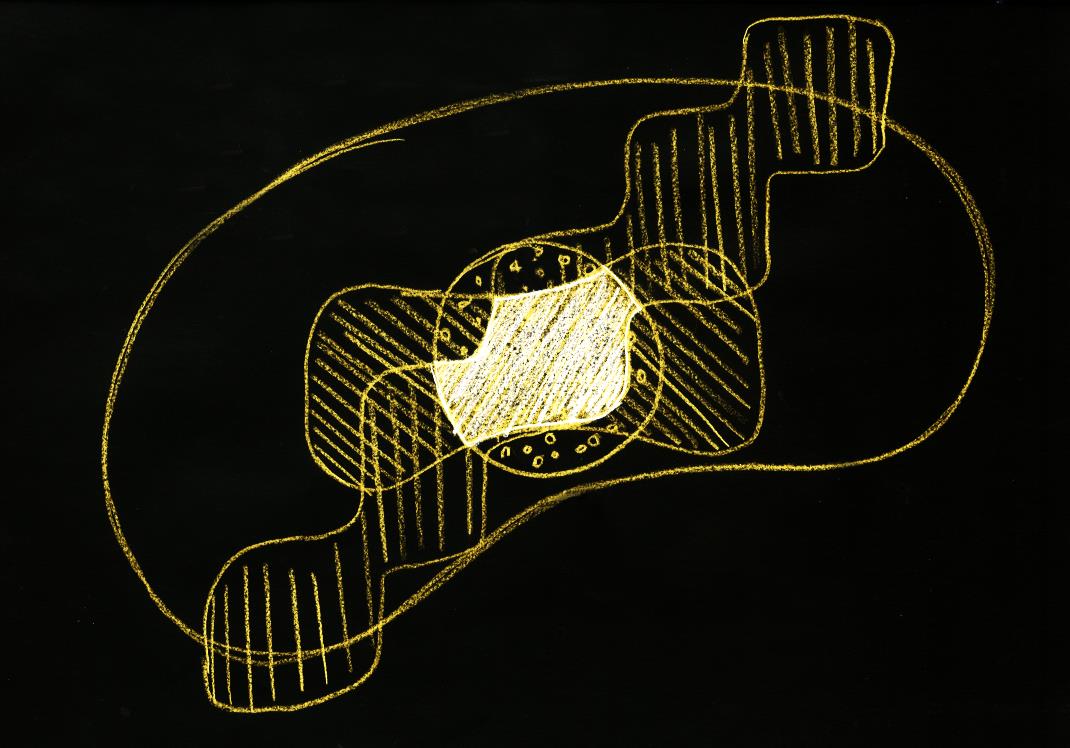 60
building | concept | scrim | lobby | classroom | lecture hall | conclusion
[Speaker Notes: If we were to revisit this original sketch and now treat the outer context layer as the brain (as shaped)…]
connections through biomimicry
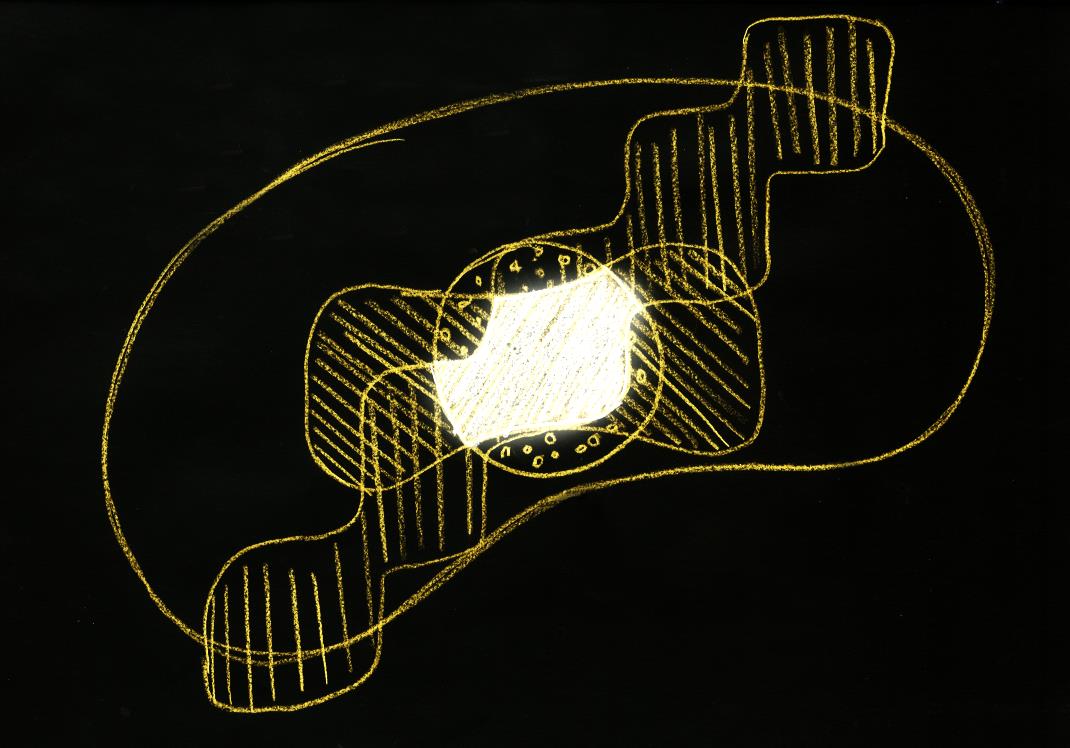 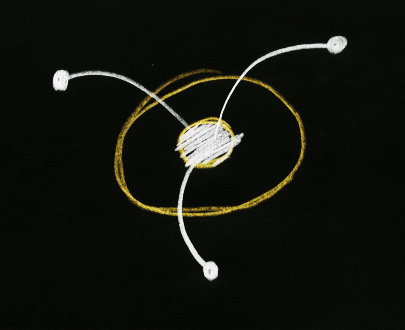 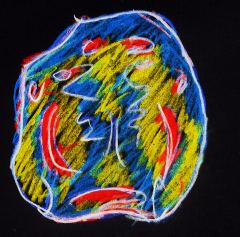 61
building | concept | scrim | lobby | classroom | lecture hall | conclusion
[Speaker Notes: …then the interaction area, much like on an MRI (magnetic resonance imaging) or PET (positron emission tomography) scan, is the most active area of the brain.  The NBS building will become the central place for Natural Science students to come to and interact; the lighting responds to the students and Richard Shultz initial statements.]
connections through biomimicry
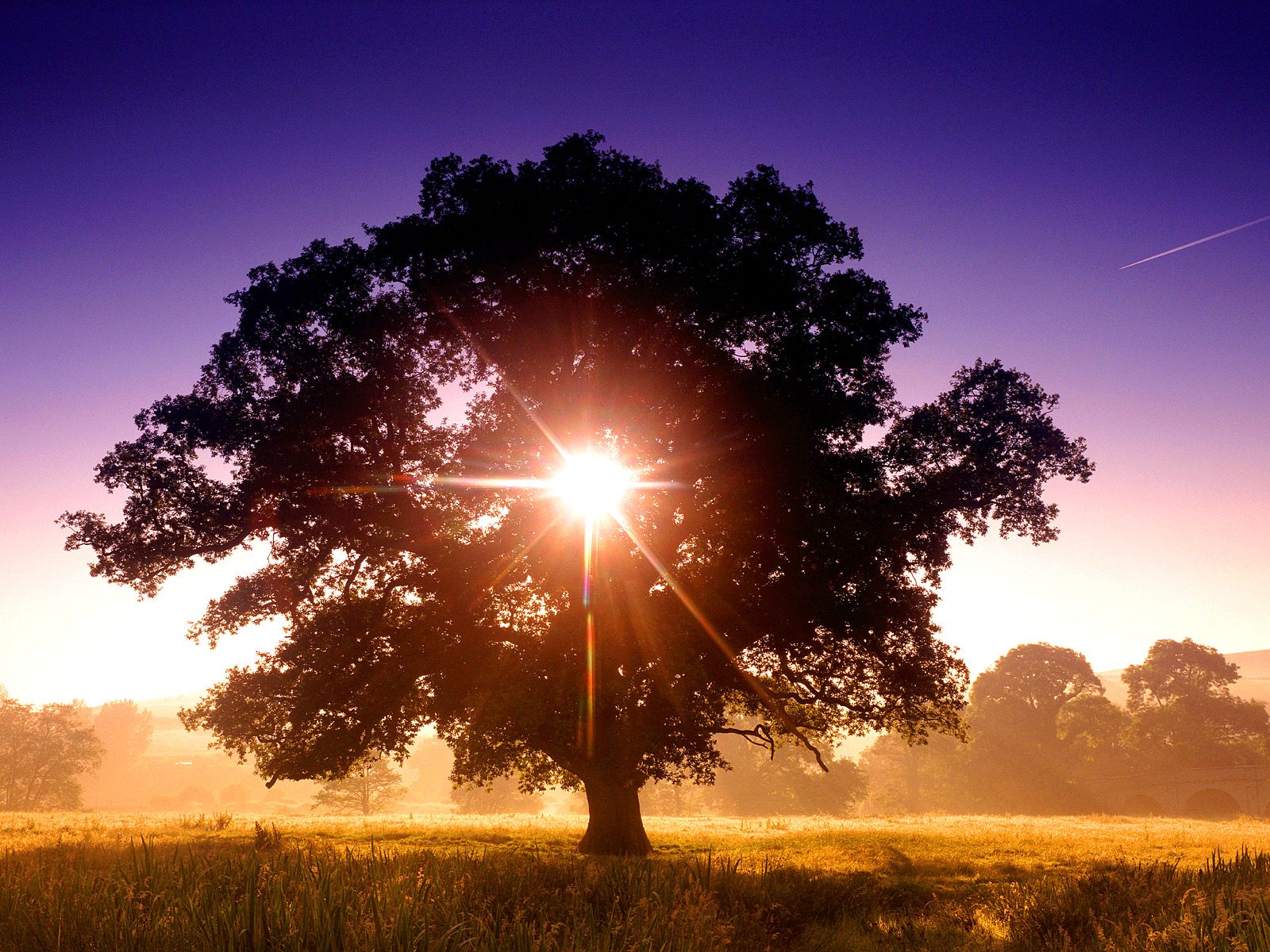 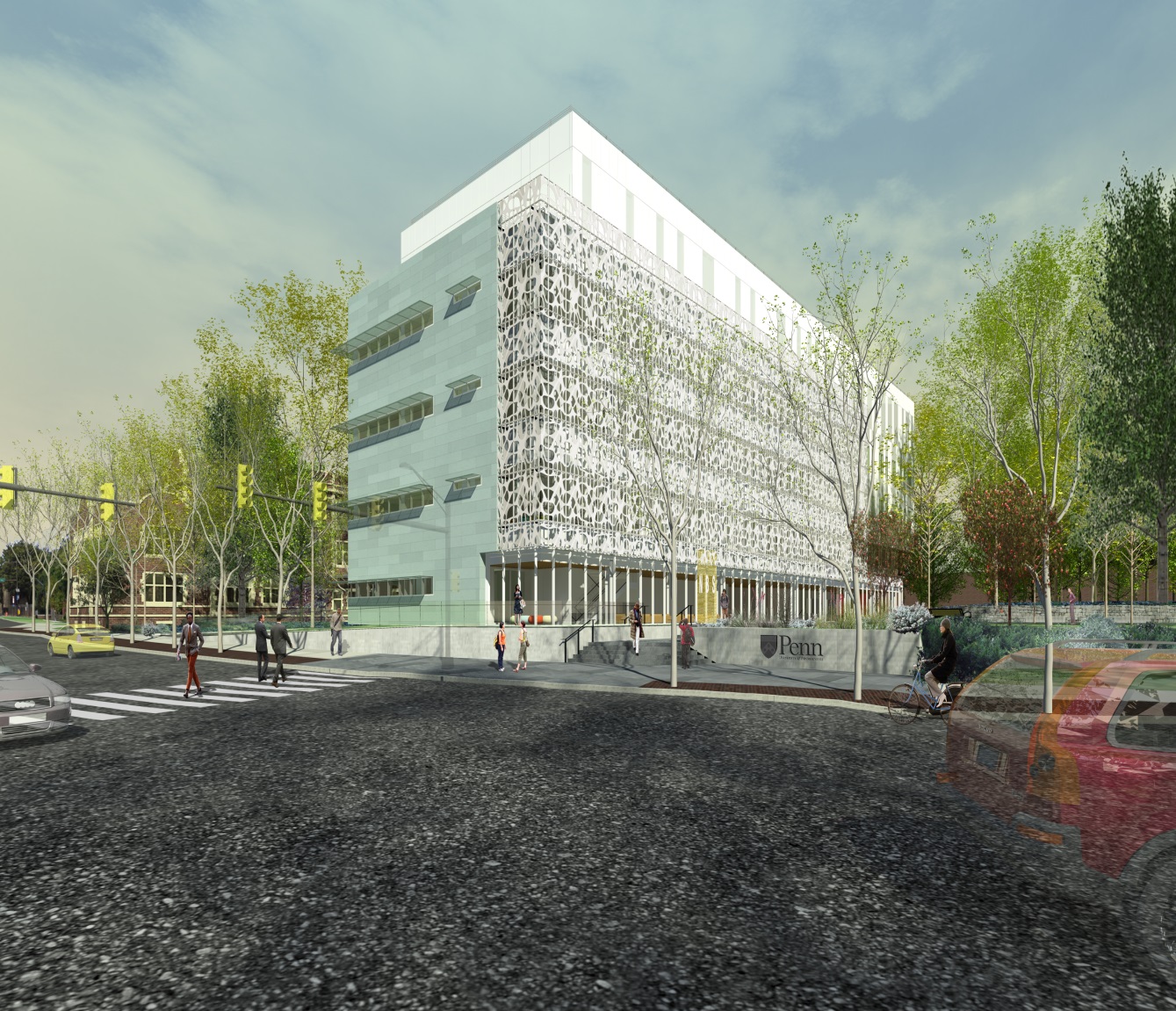 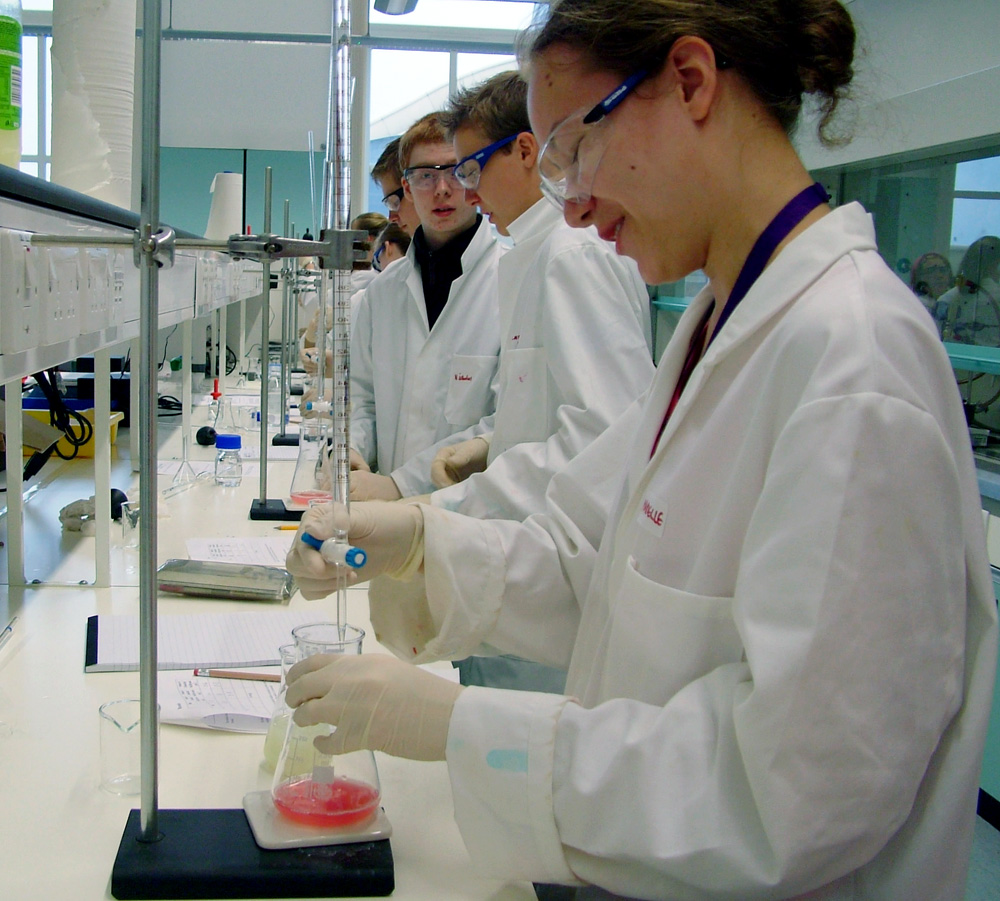 62
building | concept | scrim | lobby | classroom | lecture hall | conclusion
[Speaker Notes: By establishing a spherical interaction between the building, nature, and most importantly, the students, the lighting speaks to the interests of the Natural Science students and reinforces that the new NBS building is the central place for community connection and activity.

Biomimicry of a deciduous tree inspires the lighting solution to conceptually connect the architecture and students of the program.]
thank you
Shawn Good
	Dr. Mistrick
	Dr. Houser
	Penn State AE Department
	SmithGroupJJR
	Lutron
63
references
http://farm8.staticflickr.com/7053/6860659863_a9ce796709_o.jpg
http://www.corbisimages.com/images/Corbis-42-21818497.jpg?size=67&uid=115a2d8e-50cd-4d27-a282-dbd2ca2dea47
http://www.wallpaperup.com/uploads/wallpapers/2013/01/01/27252/7aed01fc2712feed95a6c622351f6d67.jpg
http://starwall.info/orange-autumn-tree-leaves-art-prints-baslee-troutman.html
http://www.wallsfeed.com/tree-trunk-roots/
http://www.borealgardening.com/resources/maple_tree_bud.jpg
http://farm1.static.flickr.com/44/155429994_563c44e895.jpg
http://www.chemlabs.bris.ac.uk/cetlpics/Outreach/Chemnet_NAGTY06labbig.jpg
ASHRAE 90.1 – 2010
IES Handbook
LEED
64
support | scrim
The vertical scrim is a single sheet of painted aluminum panel with areas of solid metal, perforated metal with a 40% openness factor (3/8” diameter holes), and voids to create the appearance of multiple layers. The panel units are 3/8” thick.  The curtain wall is a butt glazed system with painted aluminum mullions and 1” insulated clear and spandrel glass, adding frit where the scrim does not screen the glazing along the second floor.  Metal panels on the southern face of the building are white and gray.  Natural low-e 1” clear insulated glazing units span the ground floor corridor and lobby.
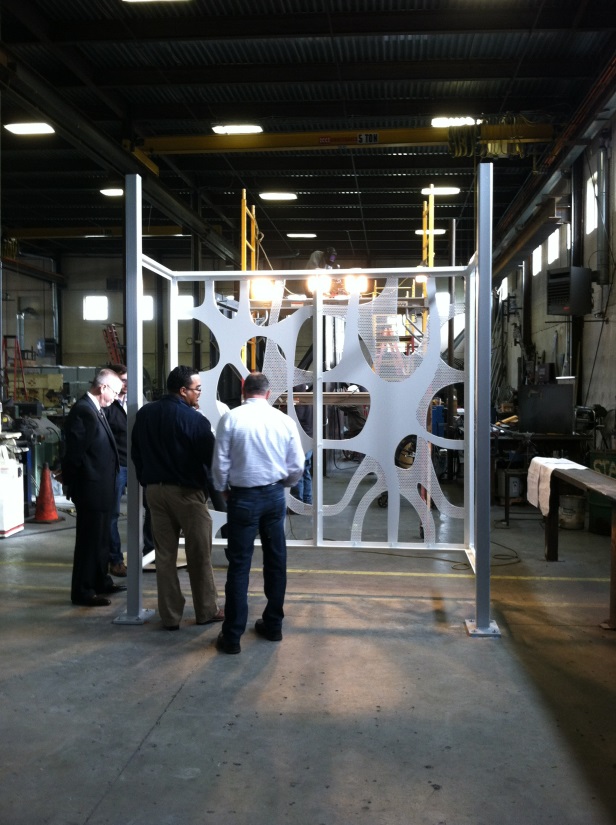 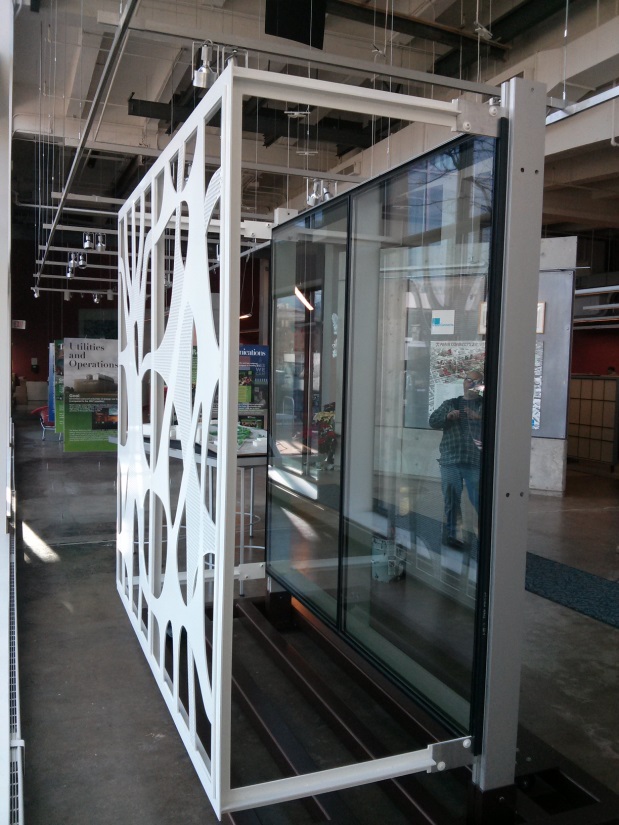 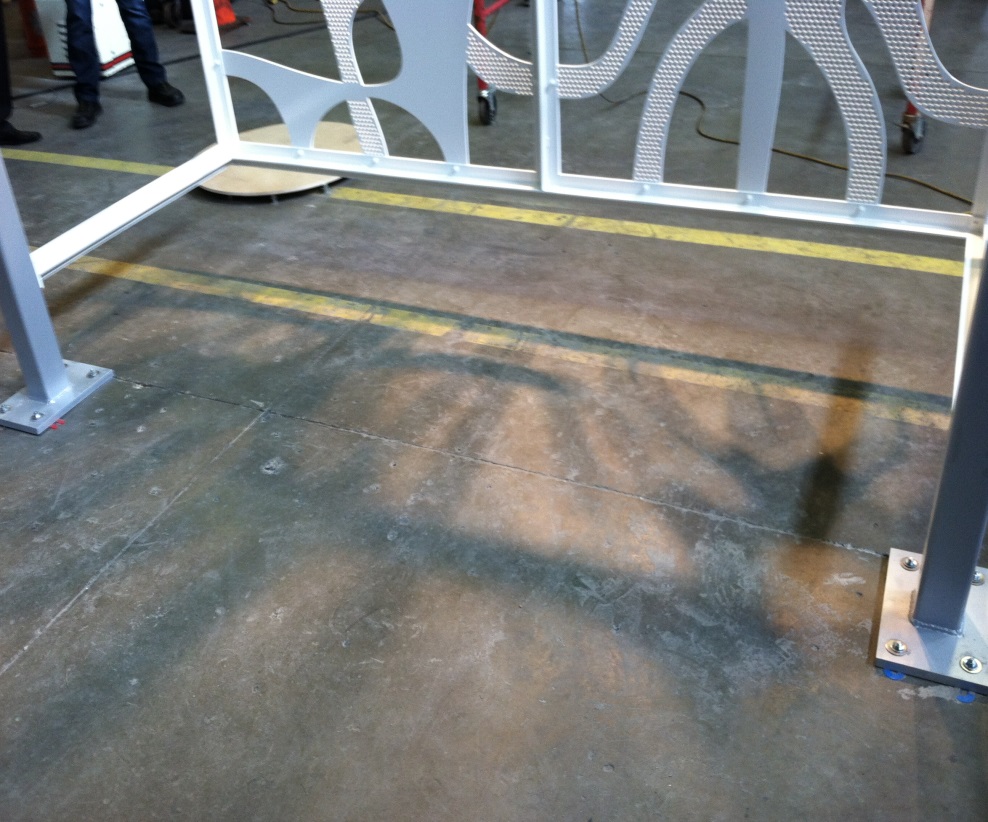 65
support | scrim
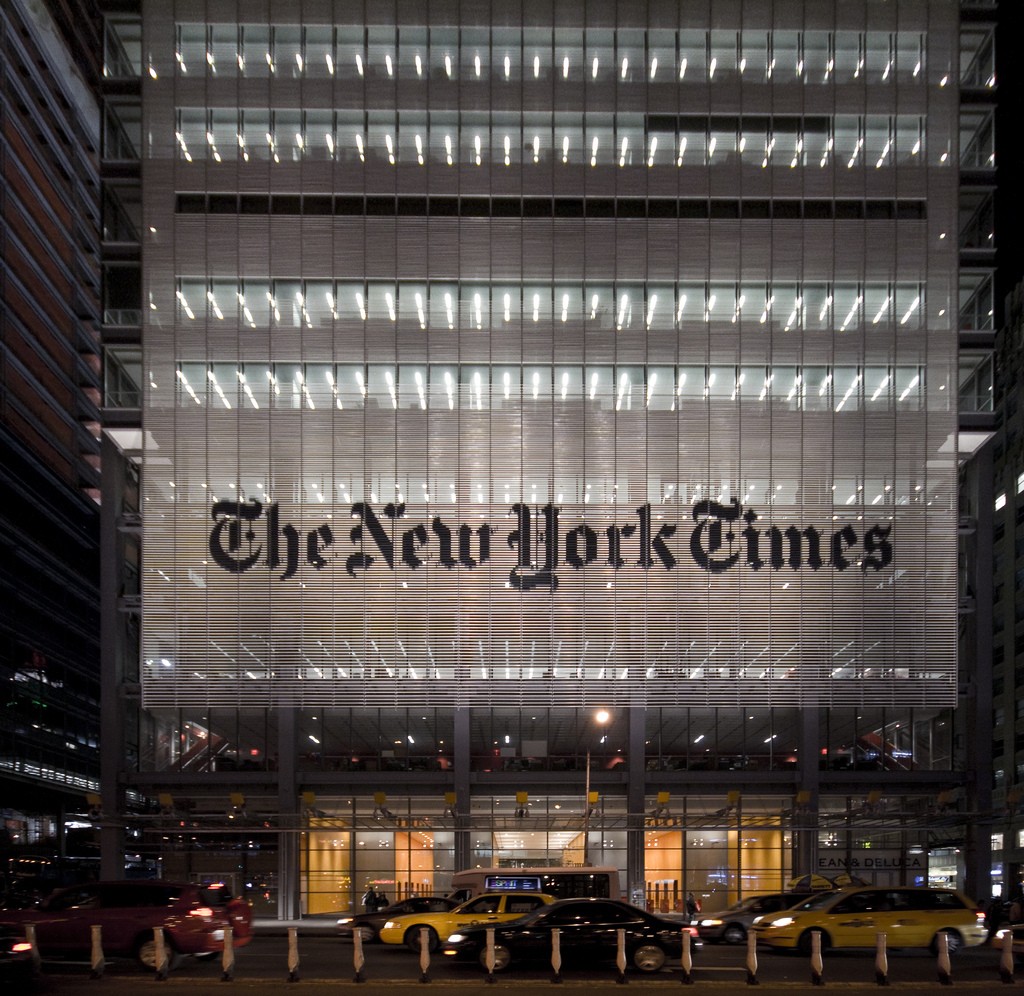 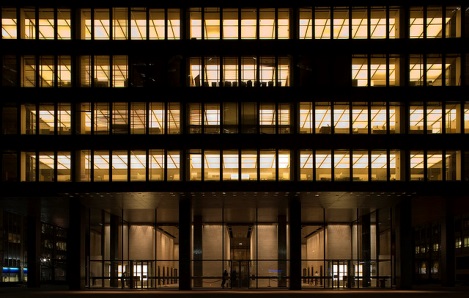 66
support | lobby
Lobby wall: single sided ViviChrome Scribe consists of a color interlayer (ultra white)
b/w a transparent tile of glass and an opaque glass backer.
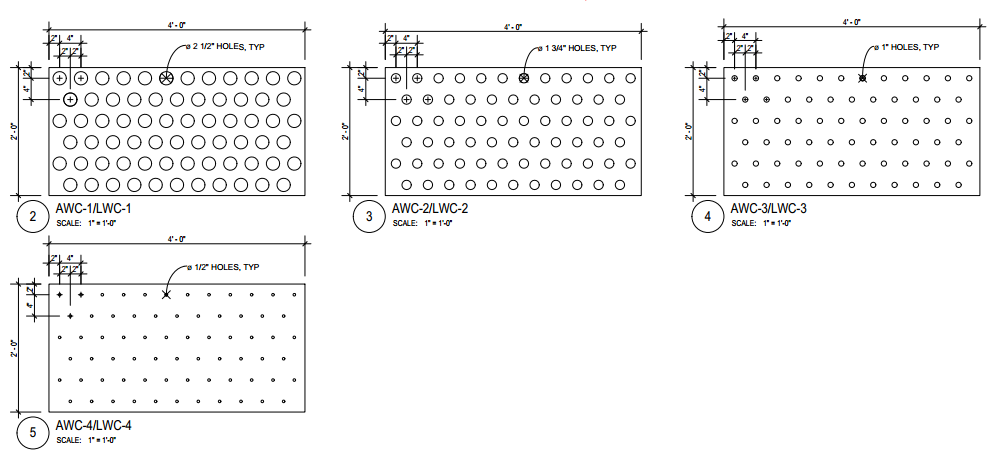 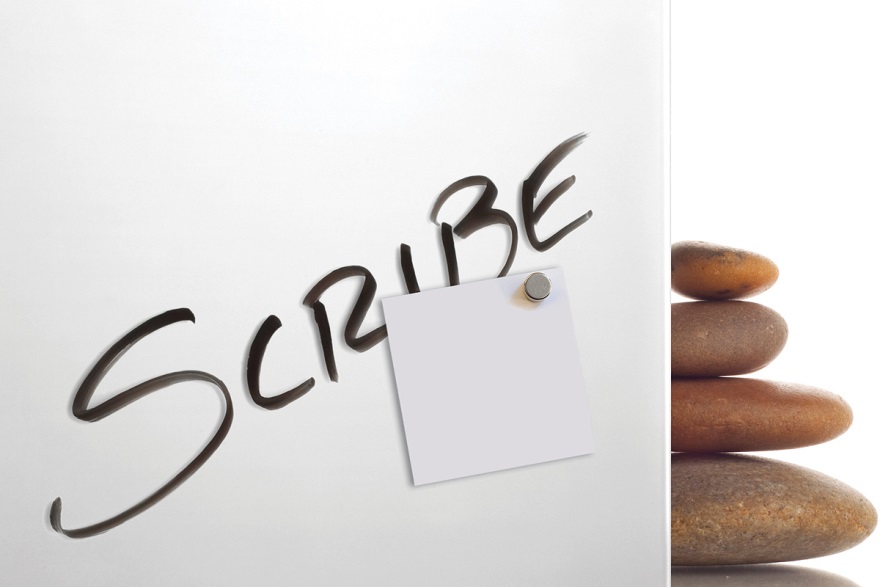 67
support | lobby
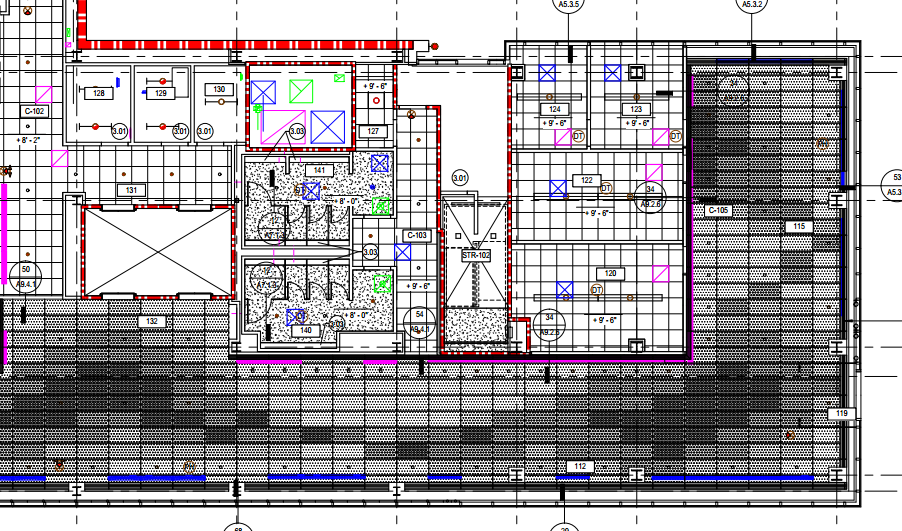 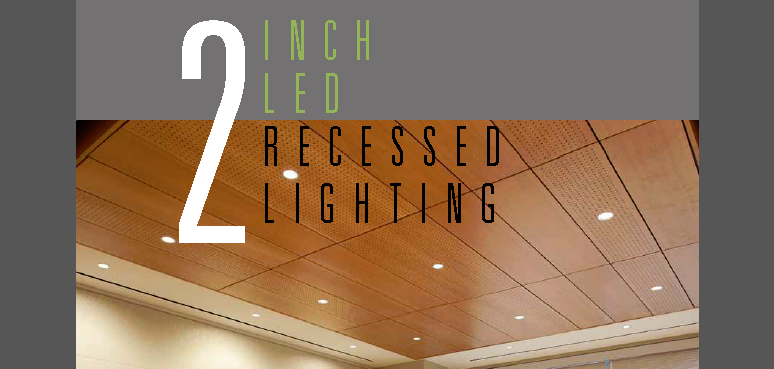 68
support | lecture hall
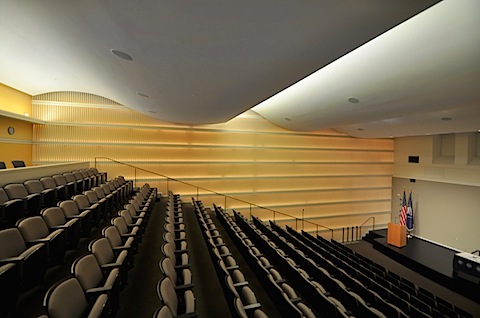 69
support | lecture hall
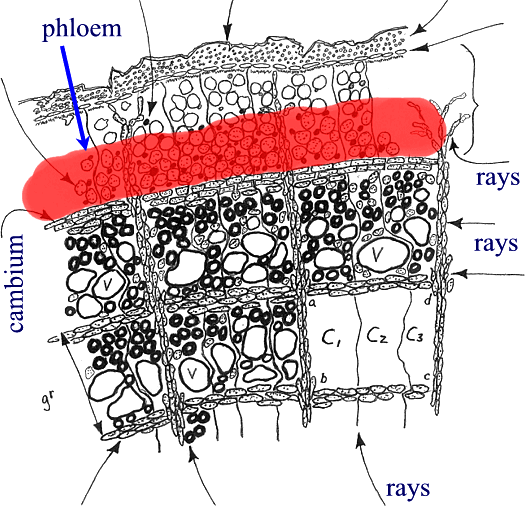 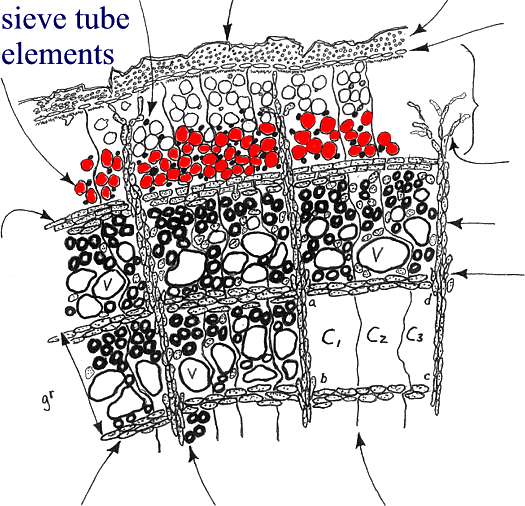 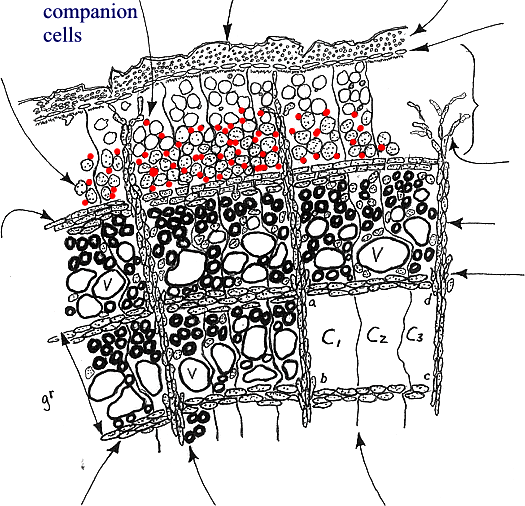 70